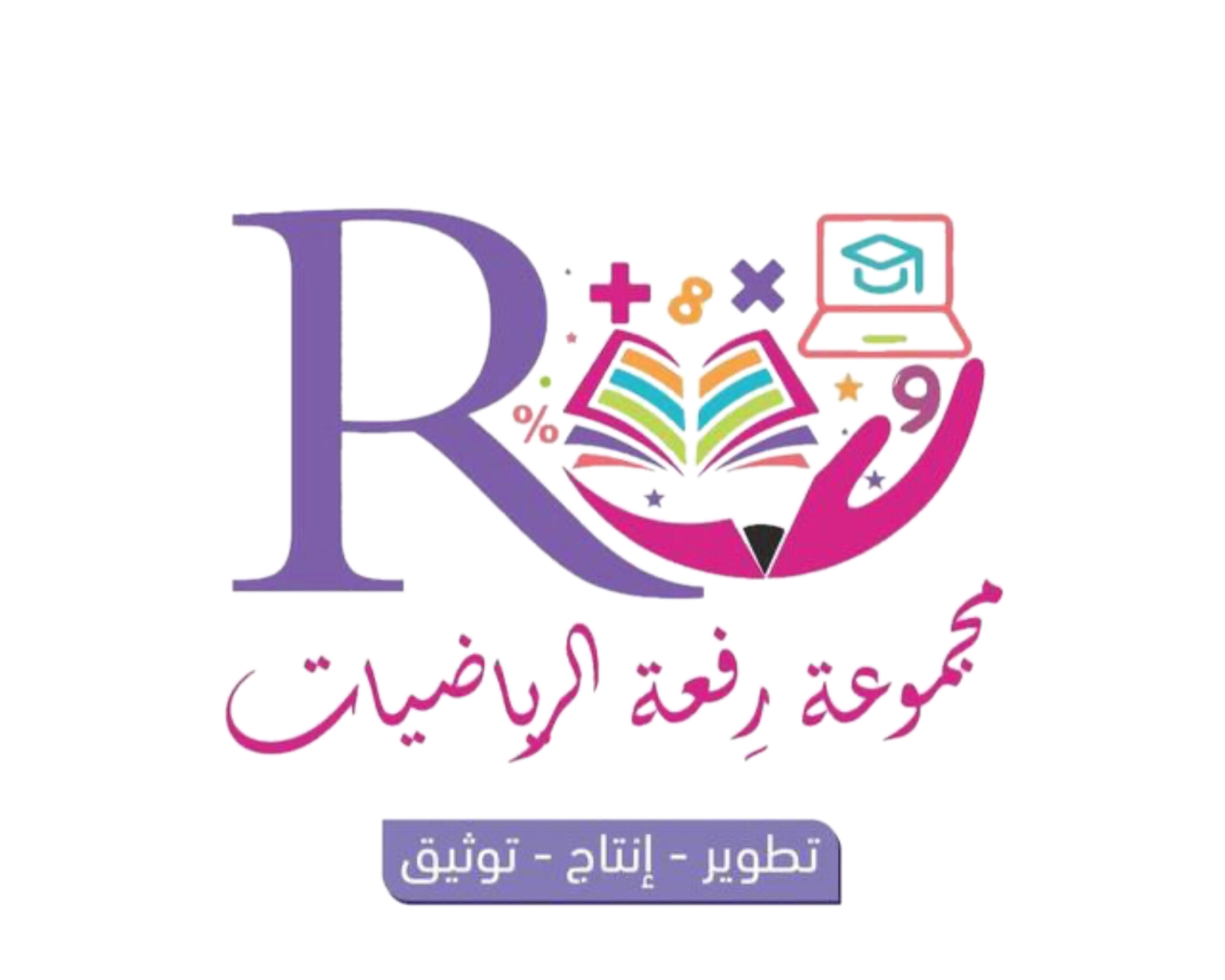 المعادلات التي تحتوي متغيرا في طرفيها
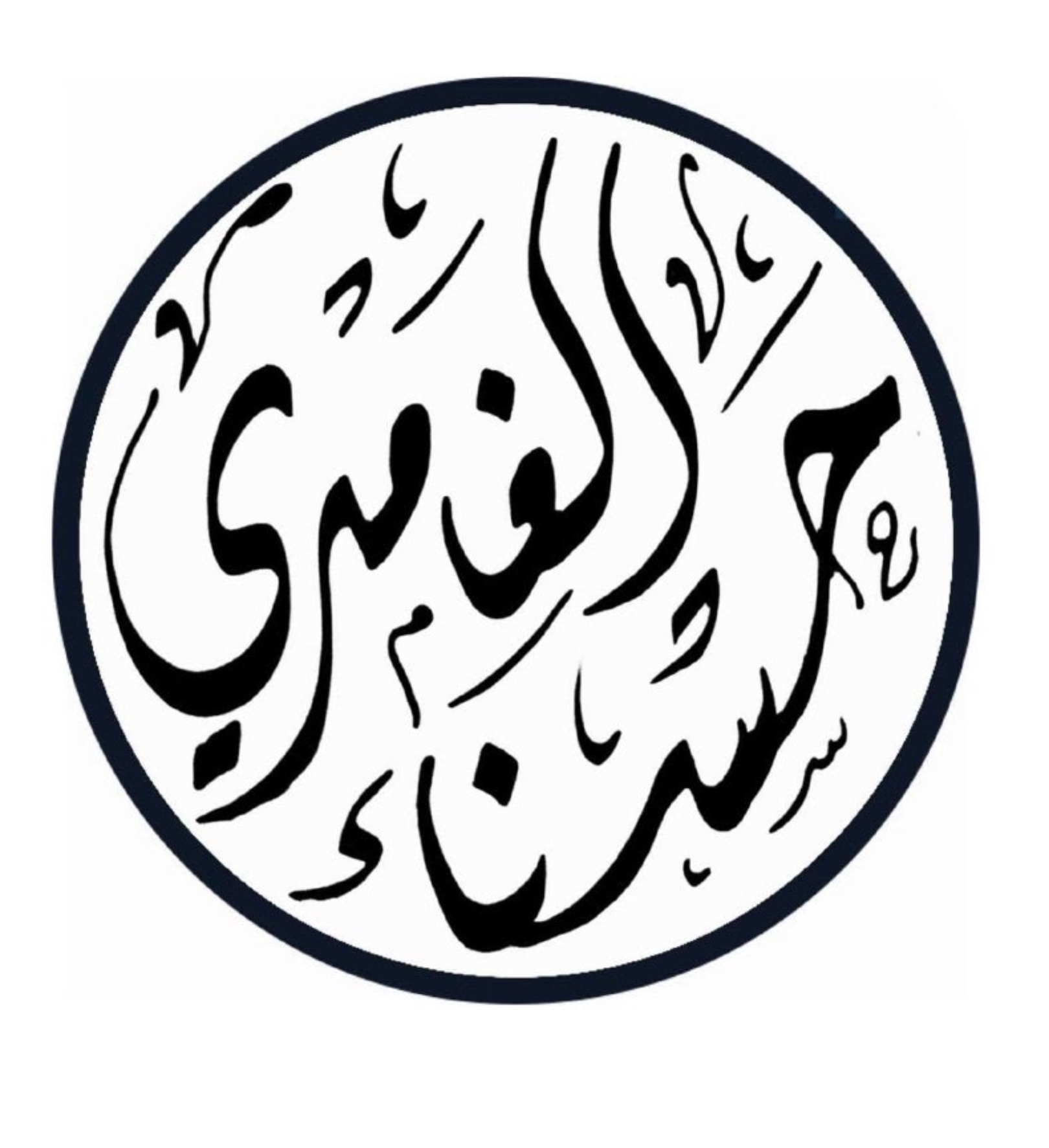 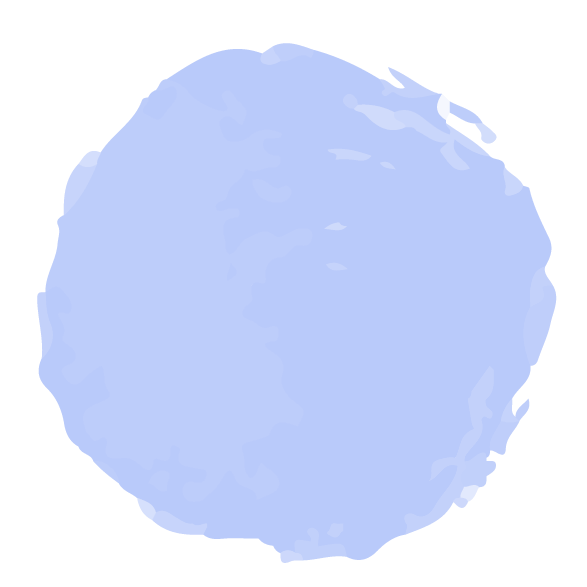 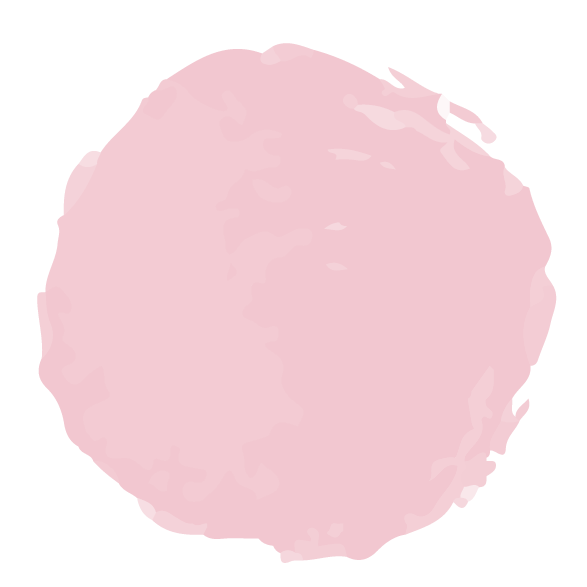 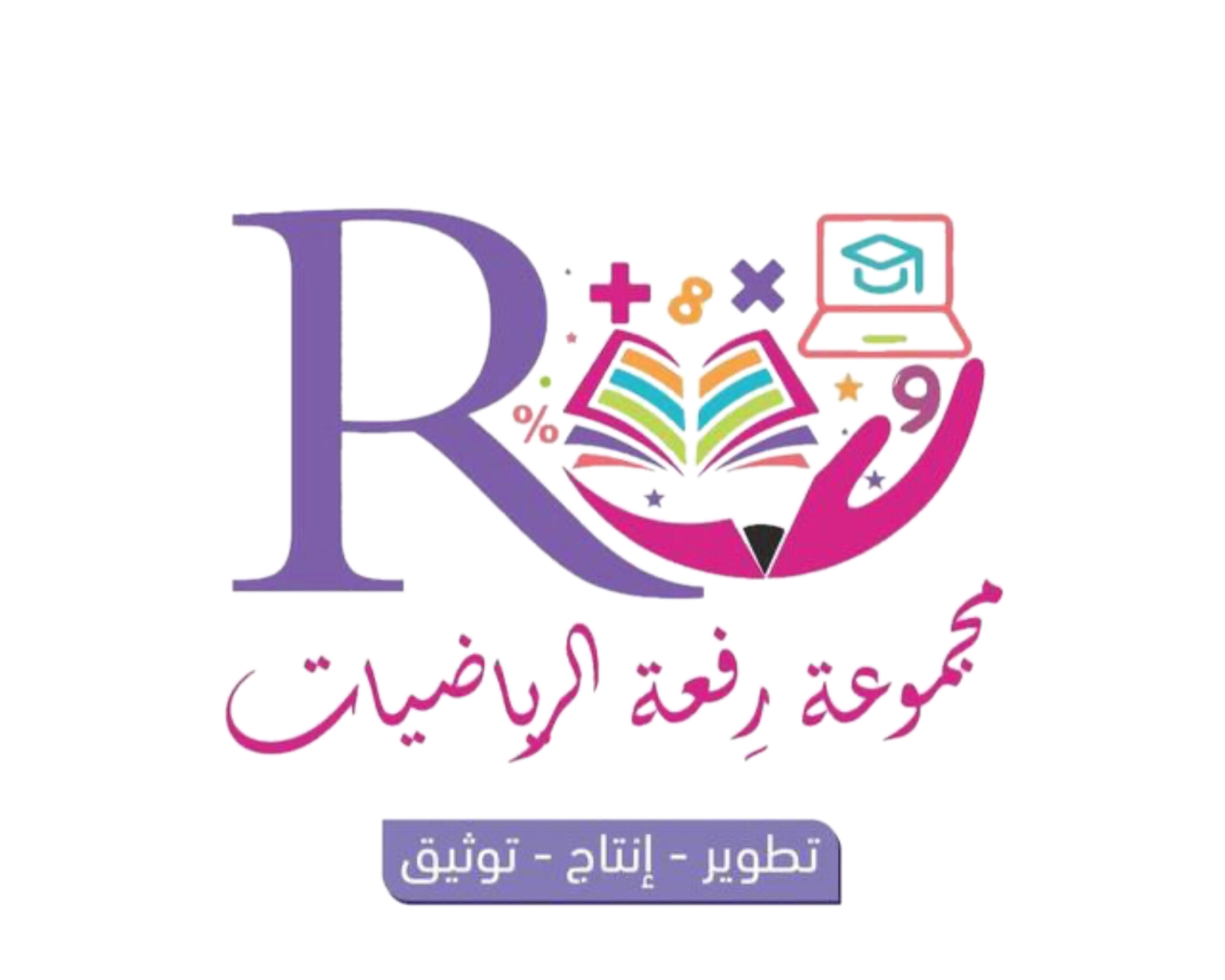 صباح الخير ياوطني 
صباح المجد والعلياء
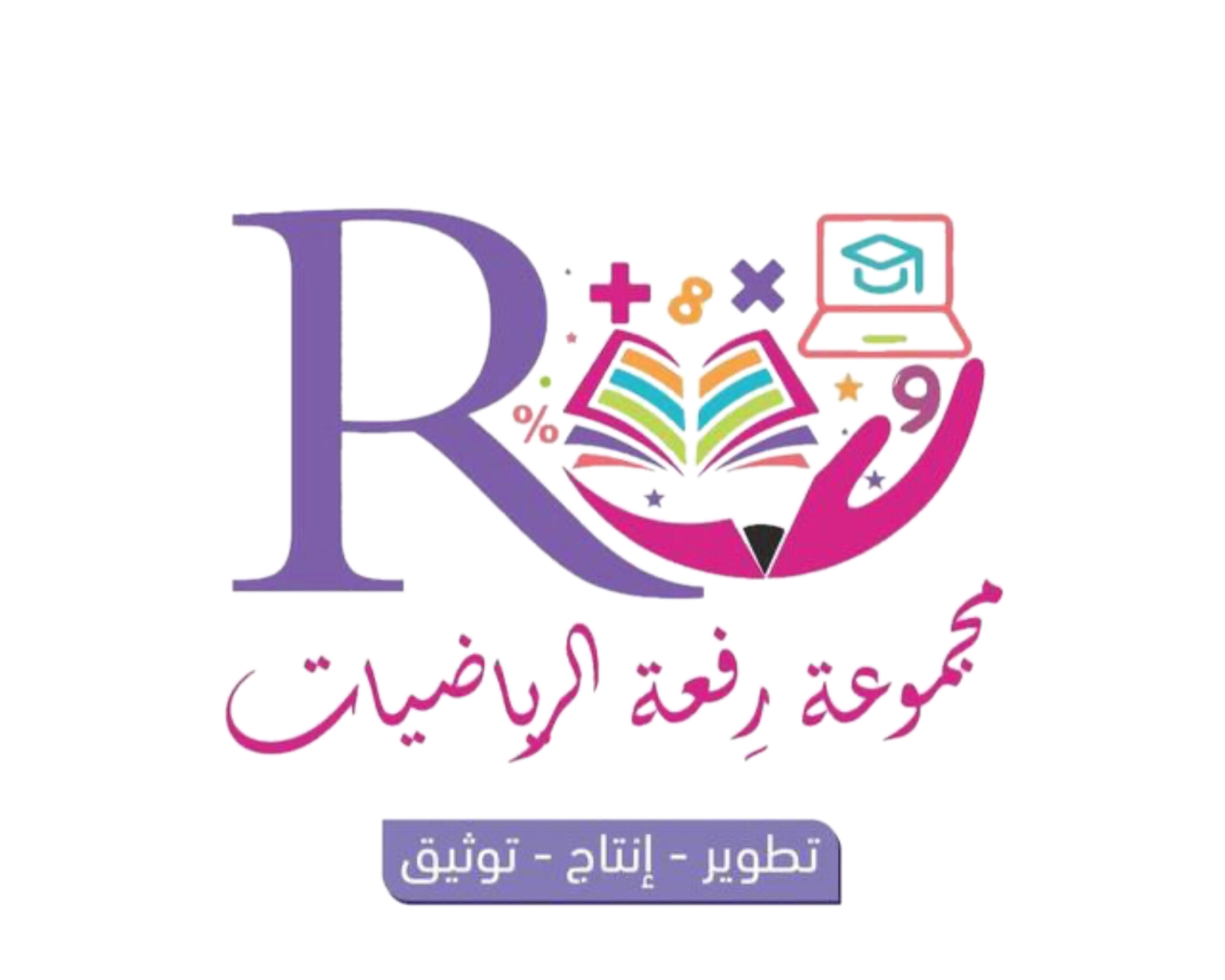 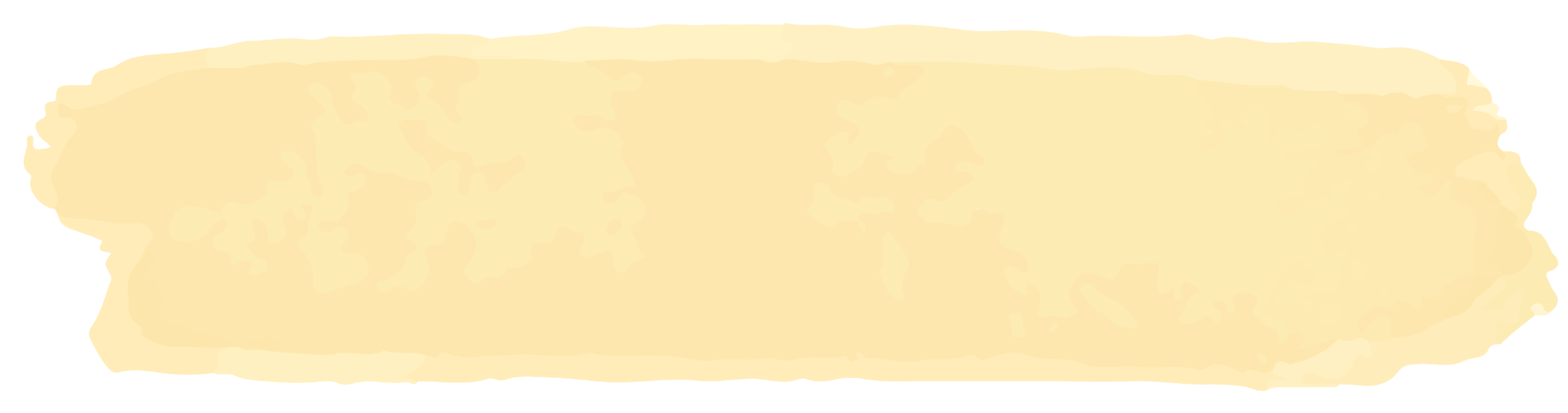 الحضور والغياب
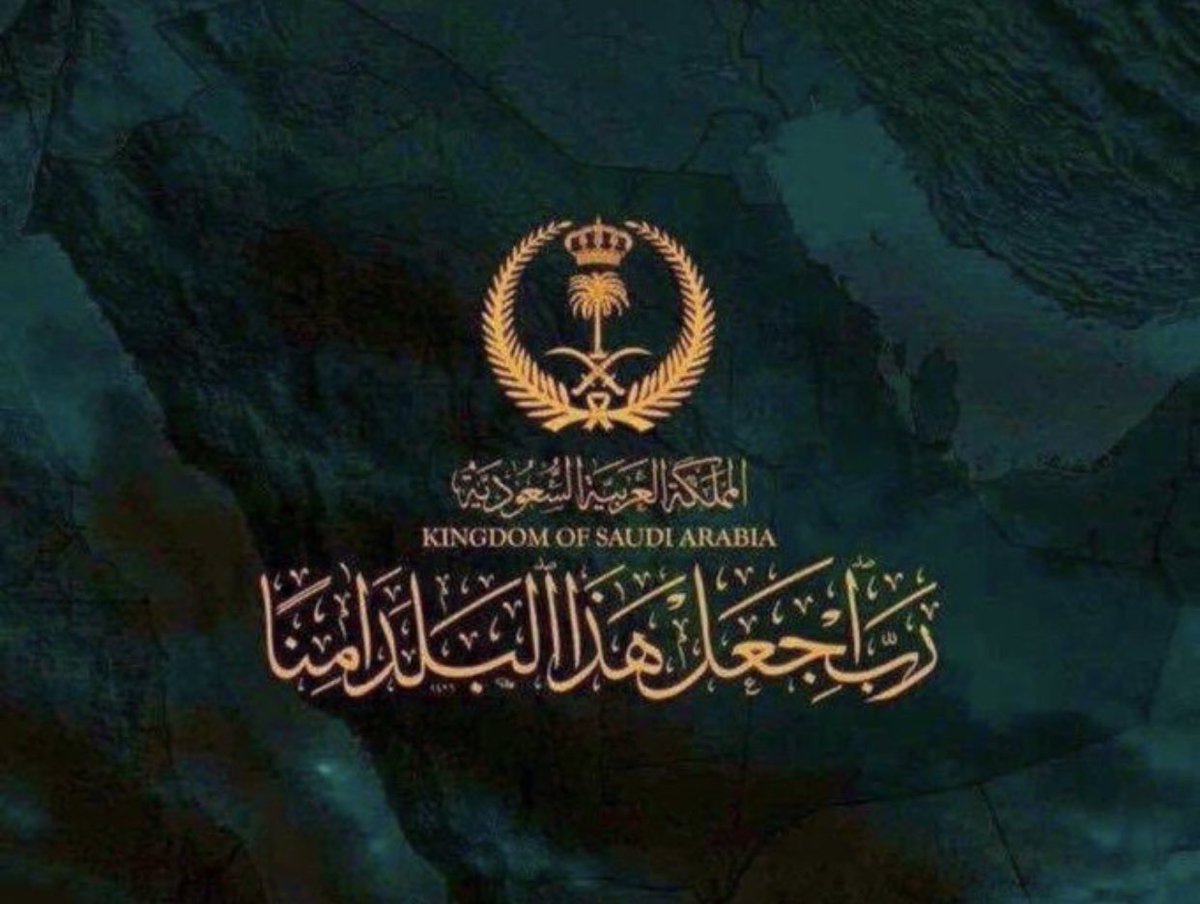 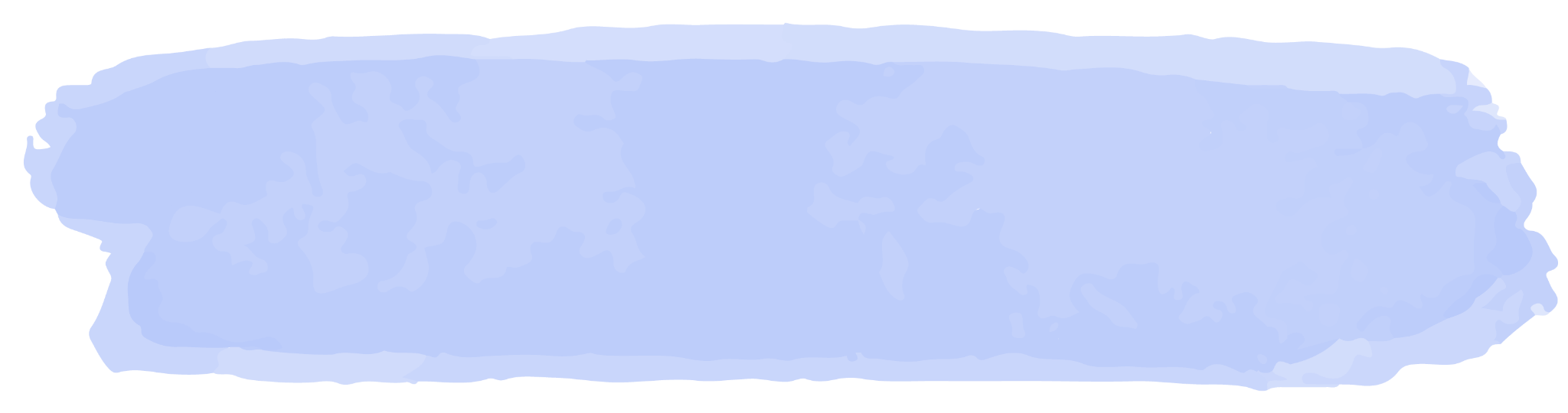 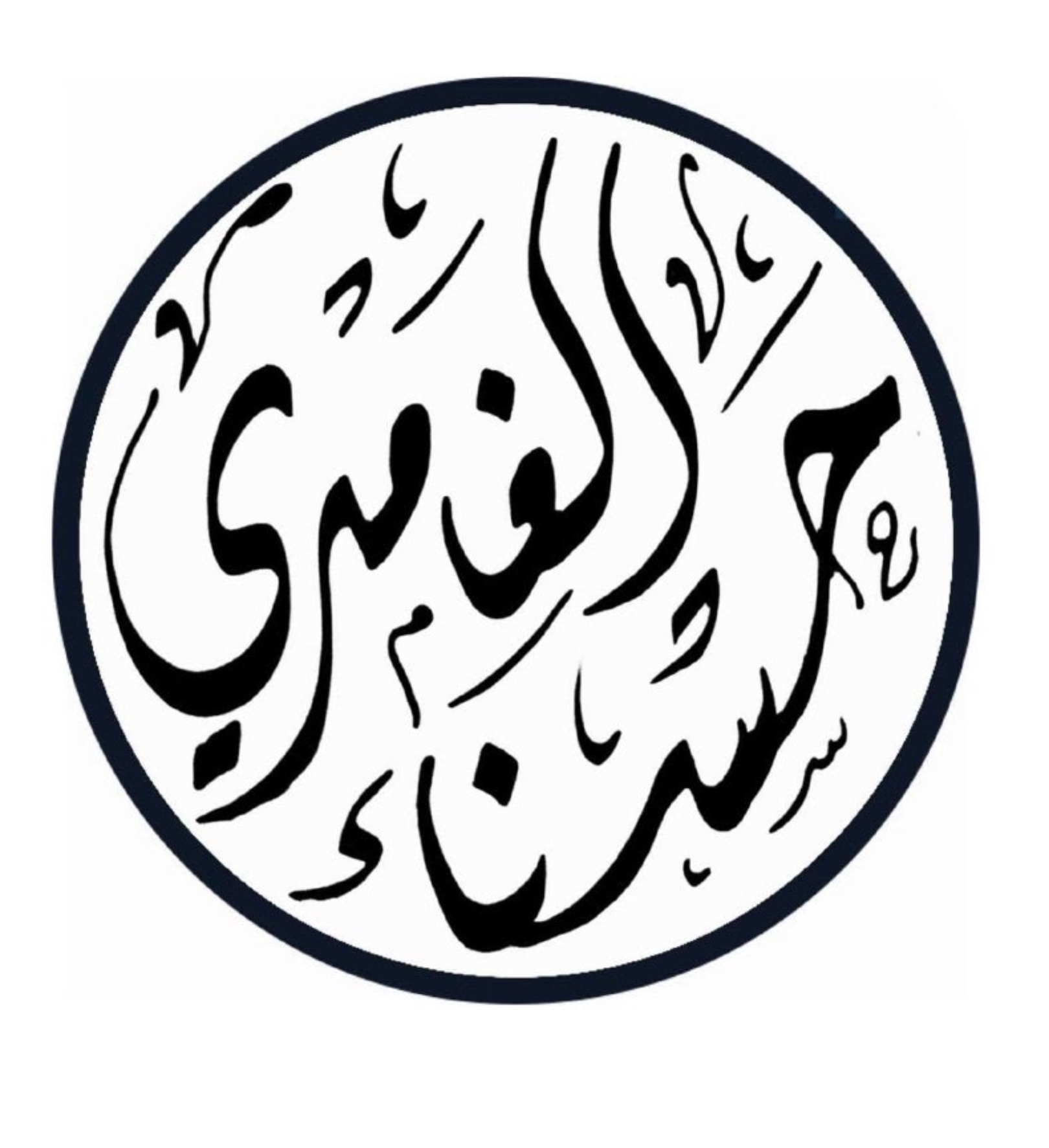 حل الواجب
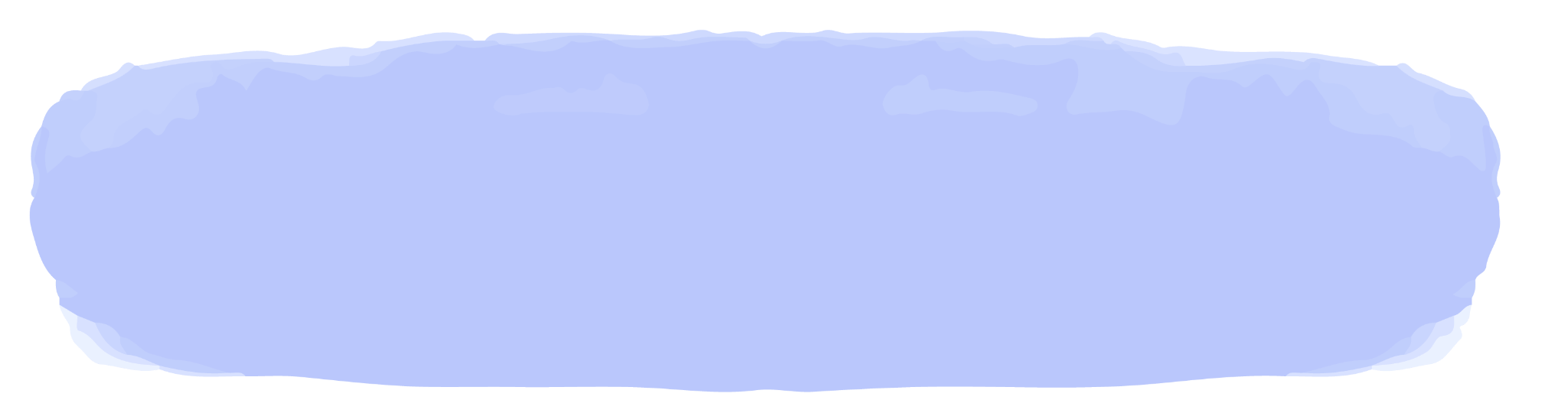 .
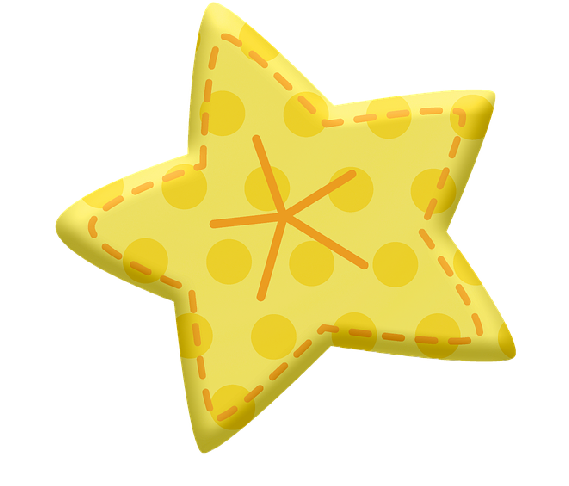 شريط الذكريات
حل المعادلات ذات الخطوة الواحدة
حل المعادلات متعددة الخطوات
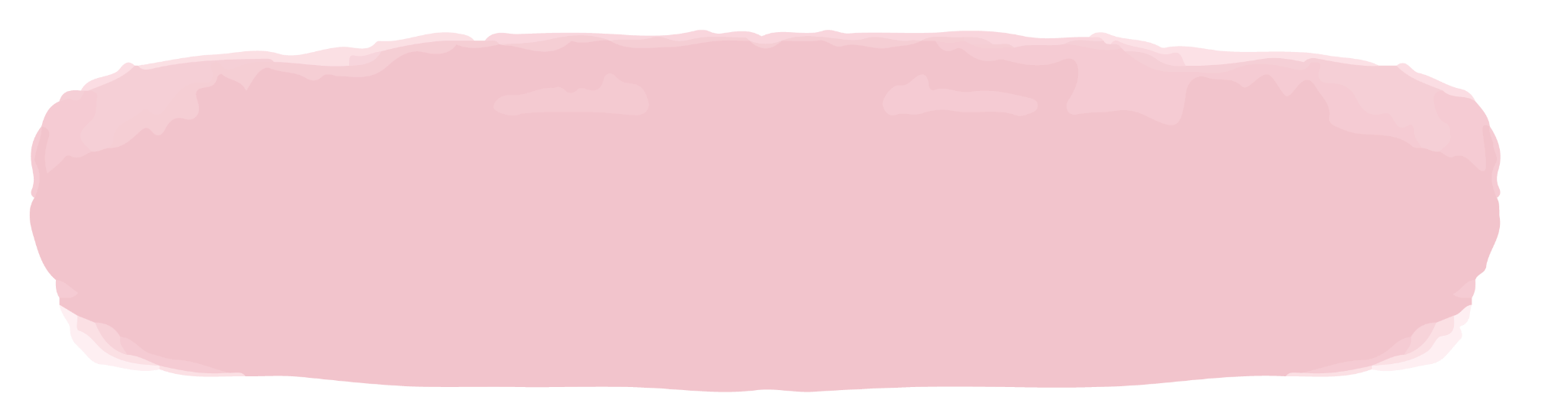 المعادلات
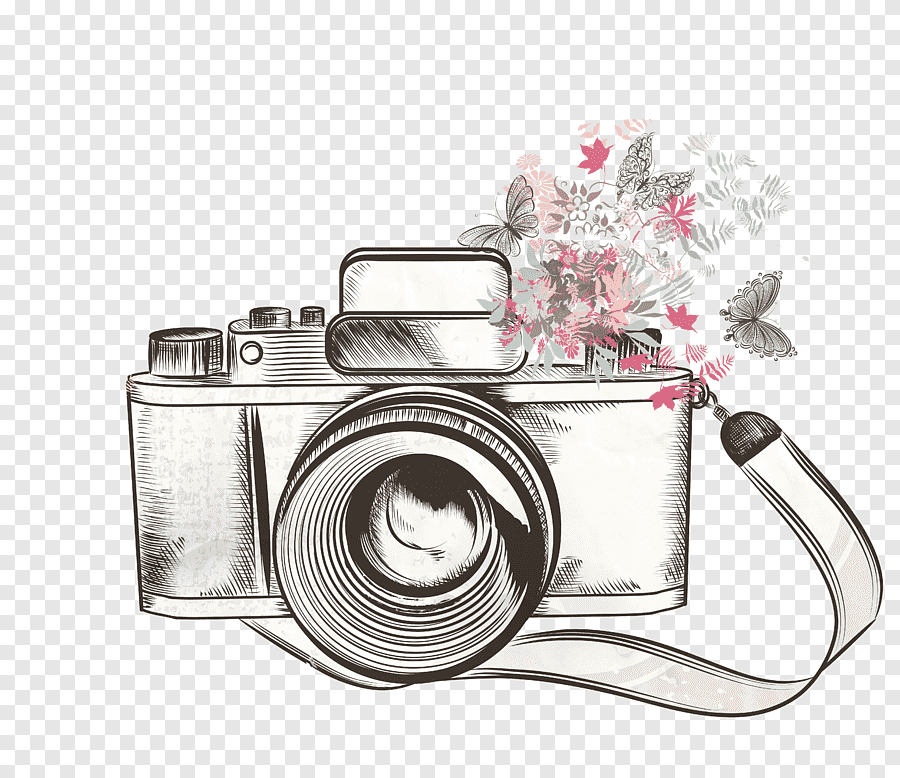 .
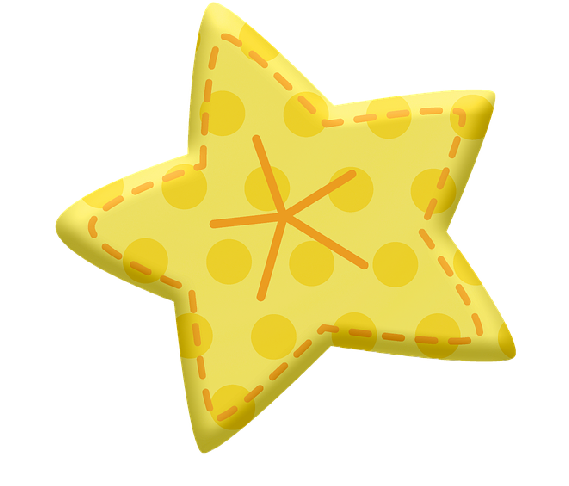 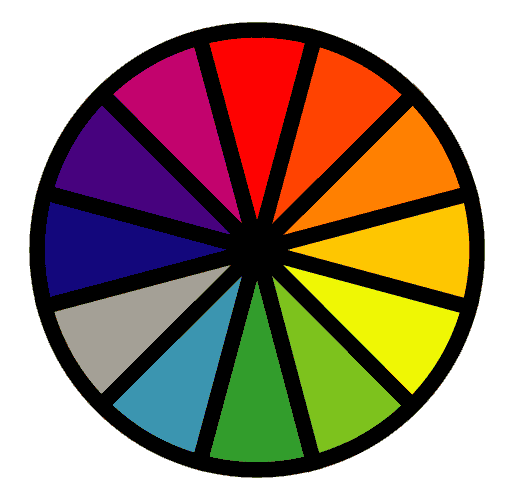 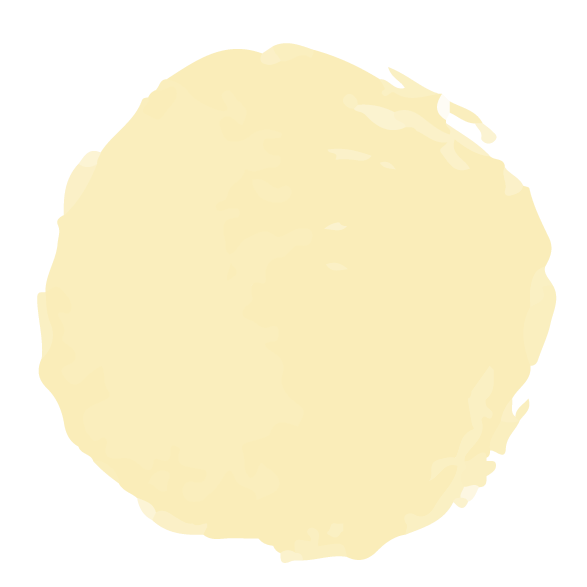 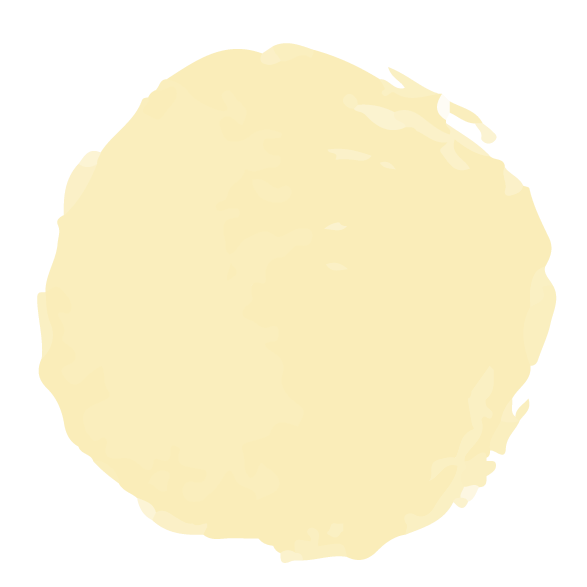 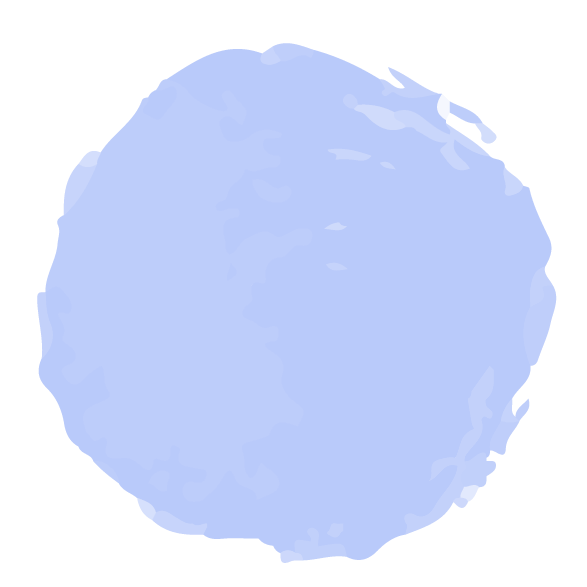 الاختيار العشوائي
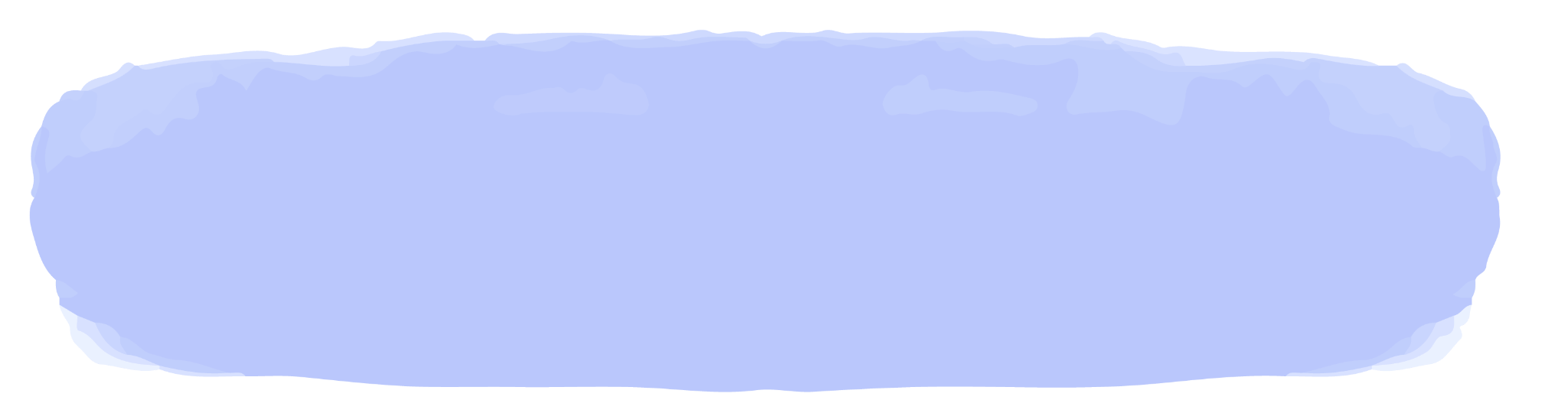 ضع علامة صح او خطا
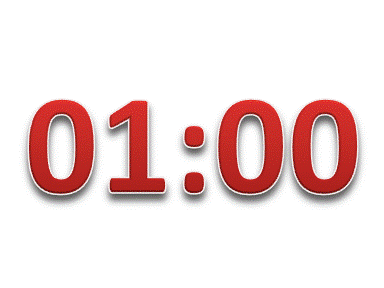 المعادلات لها حل وحيد …العبارة صحيحة دائما
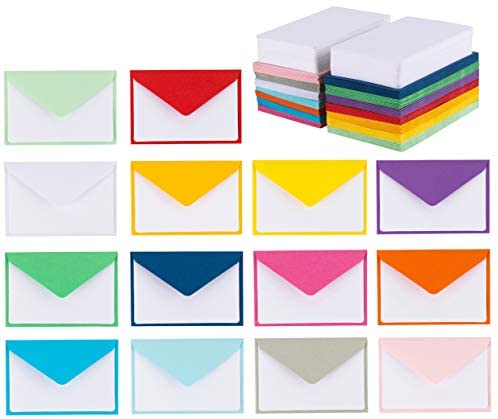 ١
حل المعادلة ٢س+٤=٦ هو س= ١
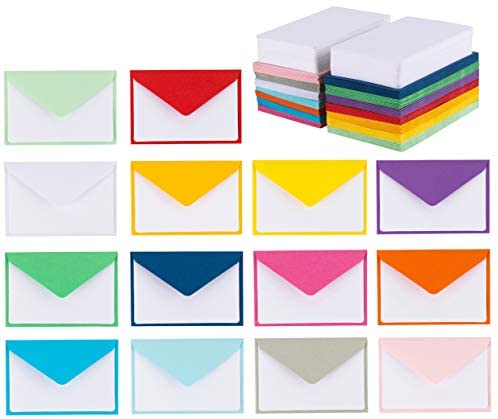 ٢
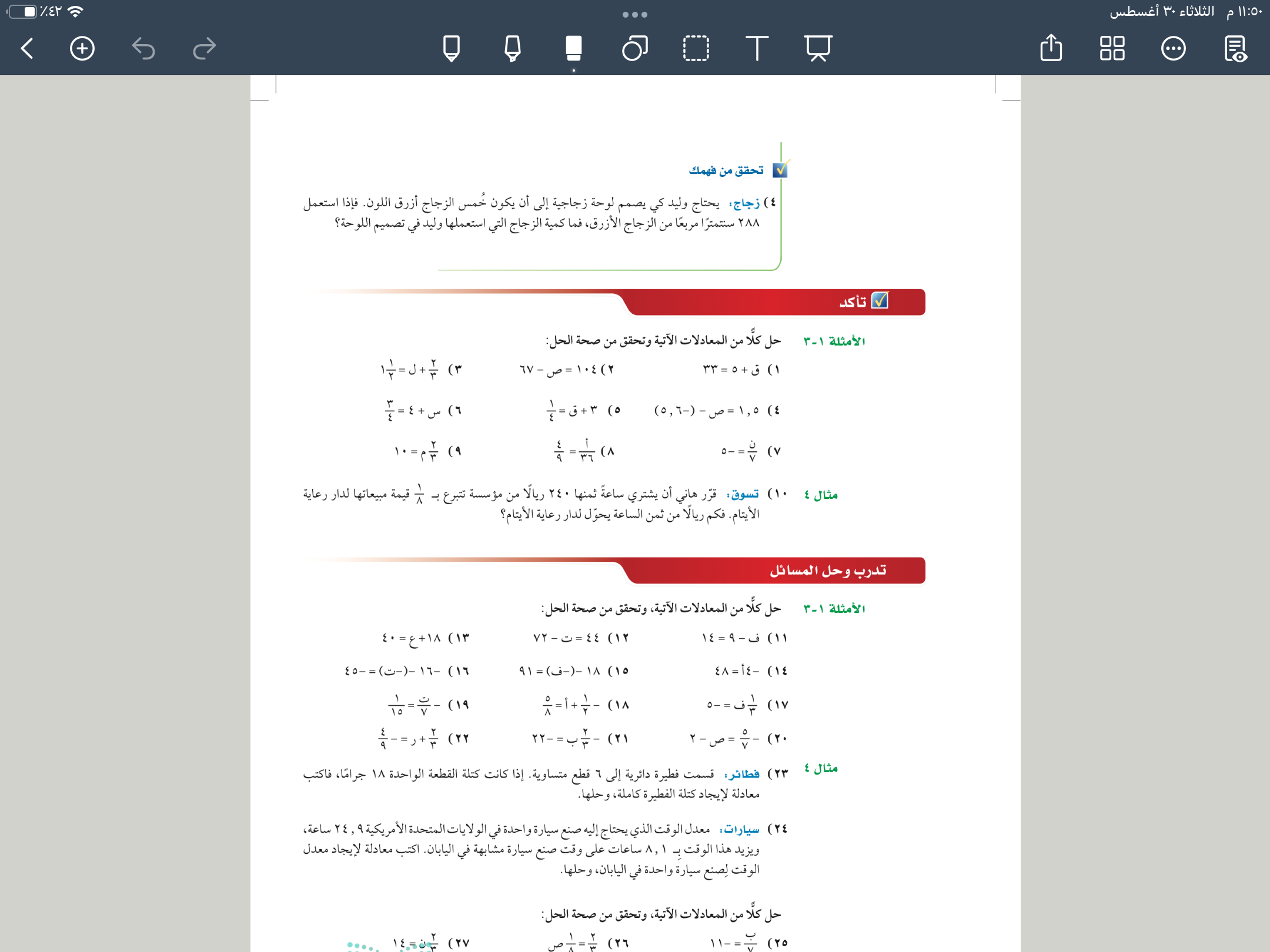 حلها ف = ٨
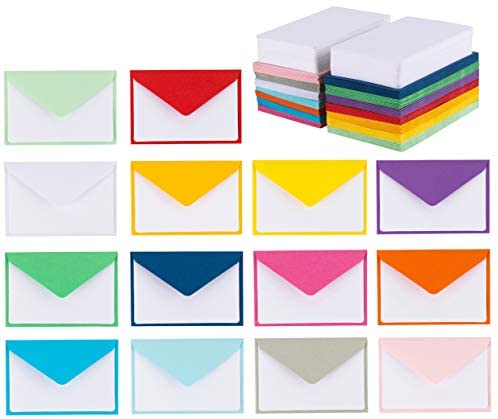 ٣
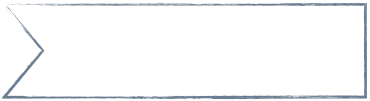 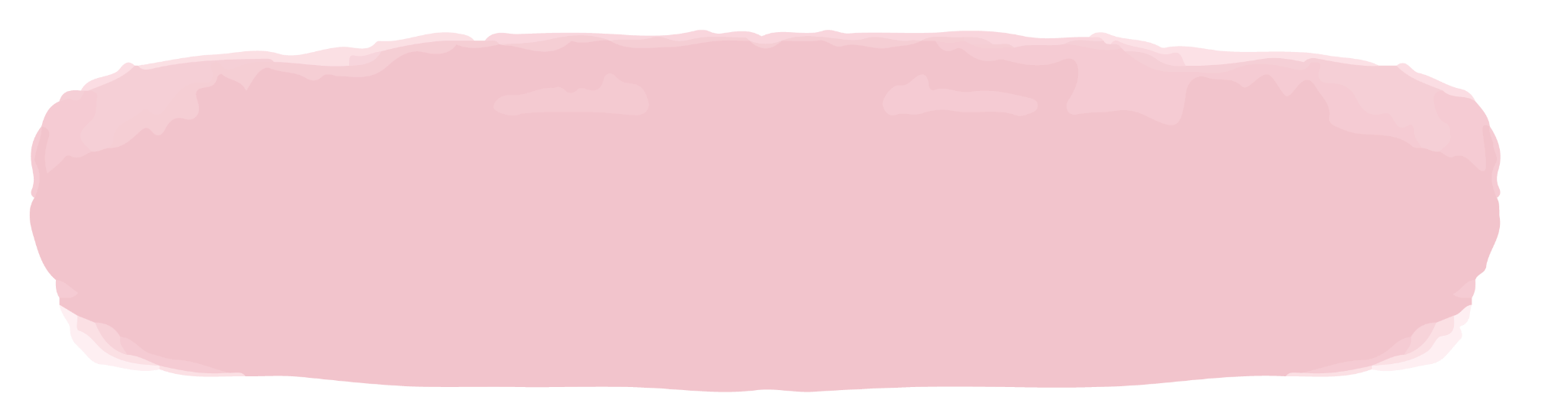 اليوم
علمتني الرياضيات  
أن الانتقال من جهة الى اخرى سيغيرمن قيمتي
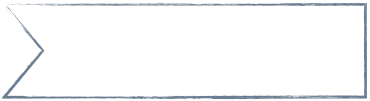 التاريخ
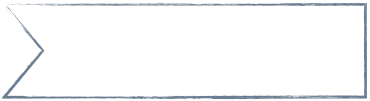 الحصة
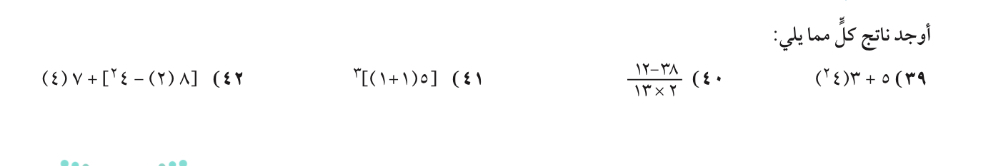 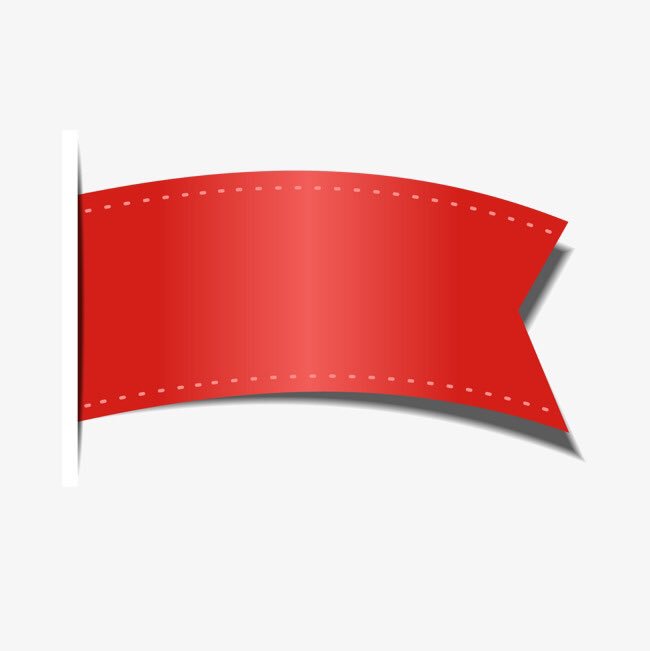 صفحة
٣٣
استراتيجية التصفح
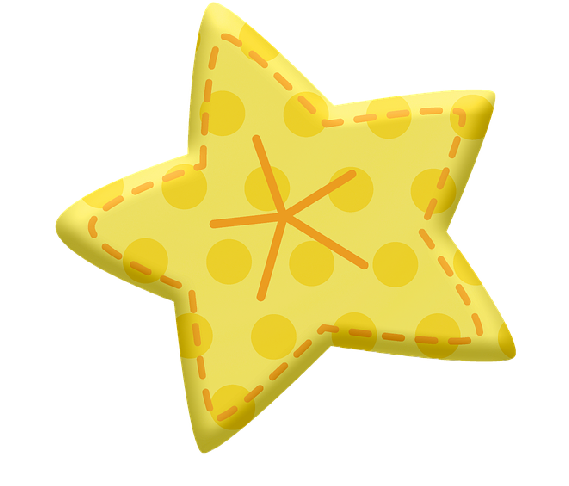 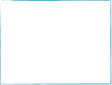 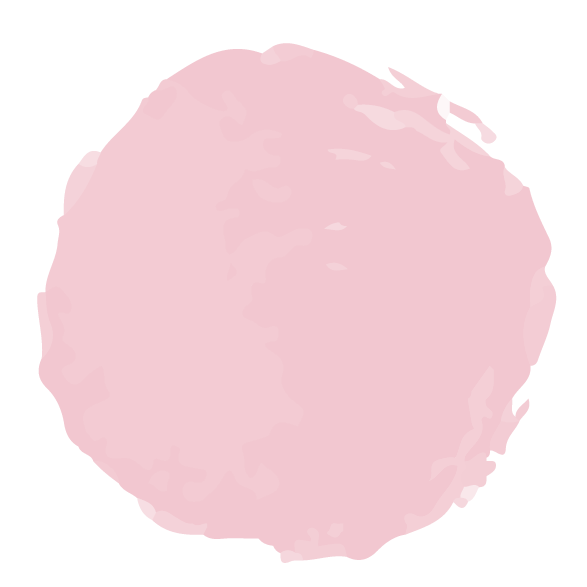 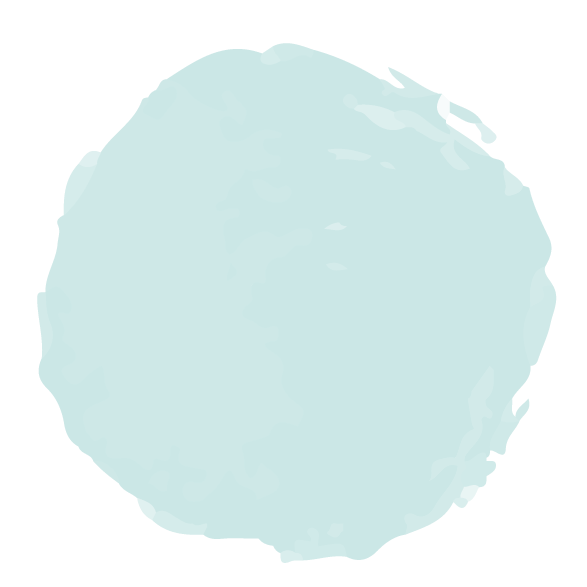 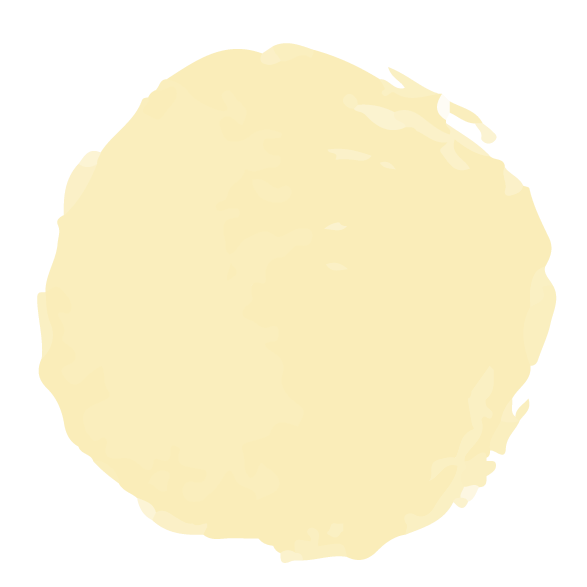 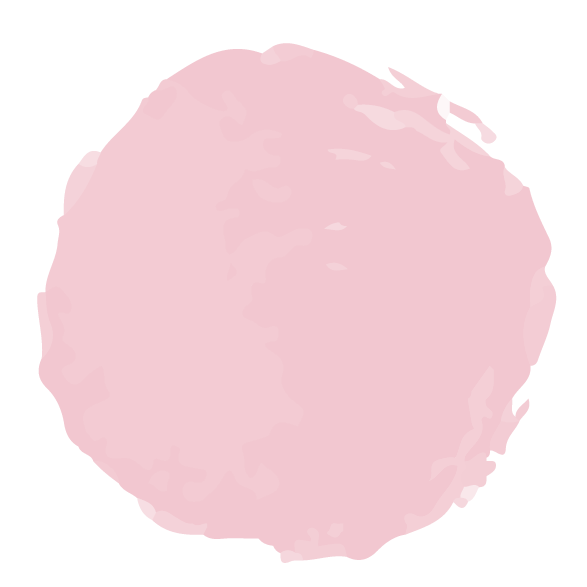 ▪️حل  المعادلات التي تحتوي المتغير نفسه في طرفيها  
▪️حل المعادلات التي تحتوي أقواسًا
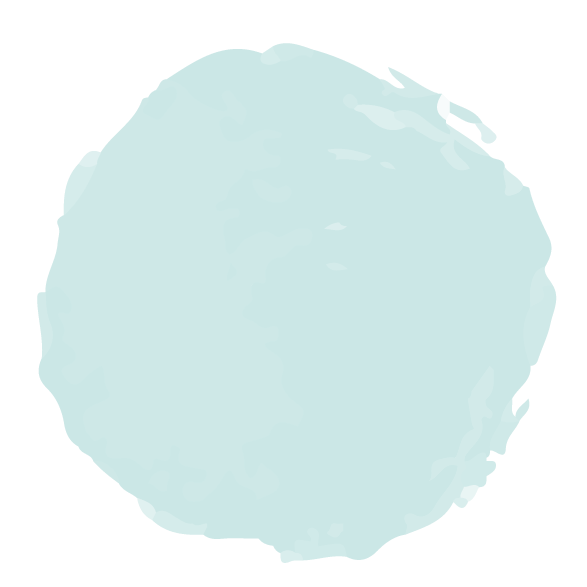 مرادف كلمة
طرف:
جانب ، حافه ،حد ،…
حل المعادلات متعددة الخطوات
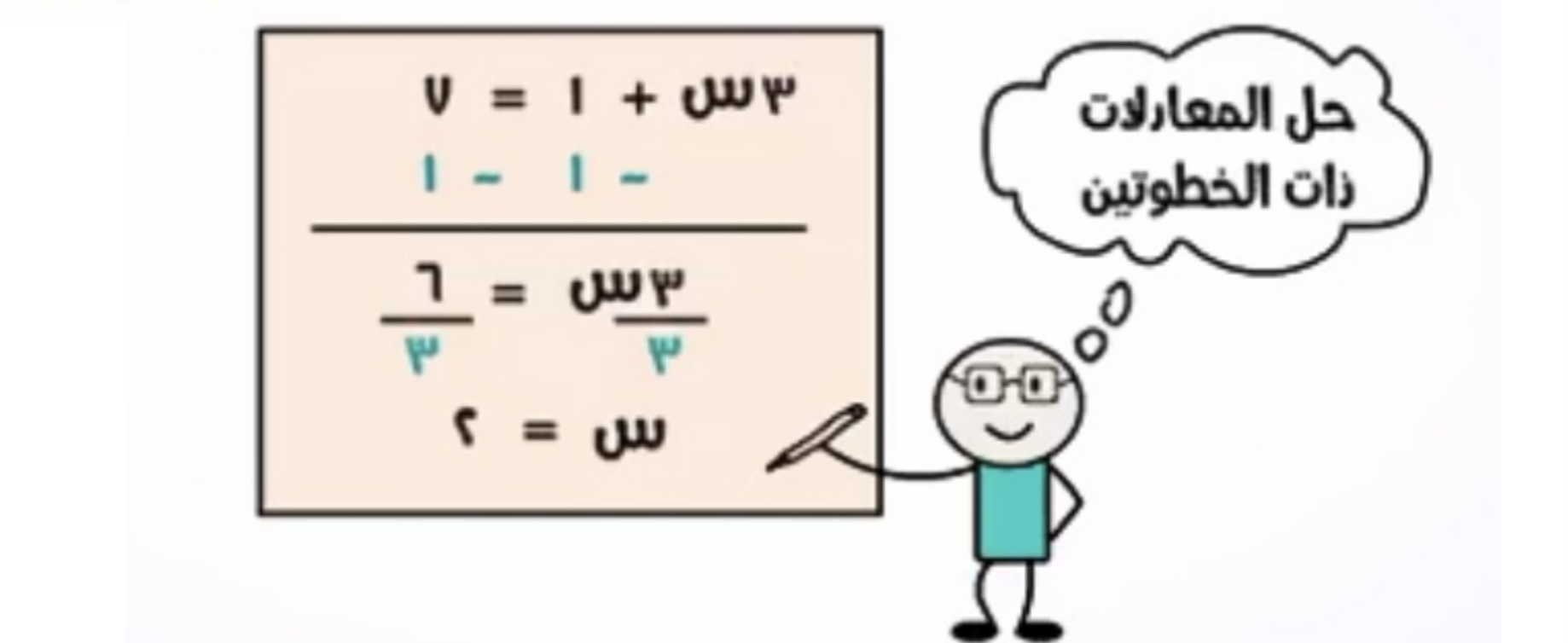 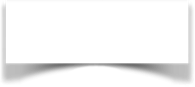 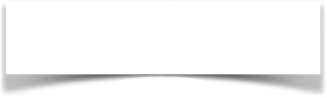 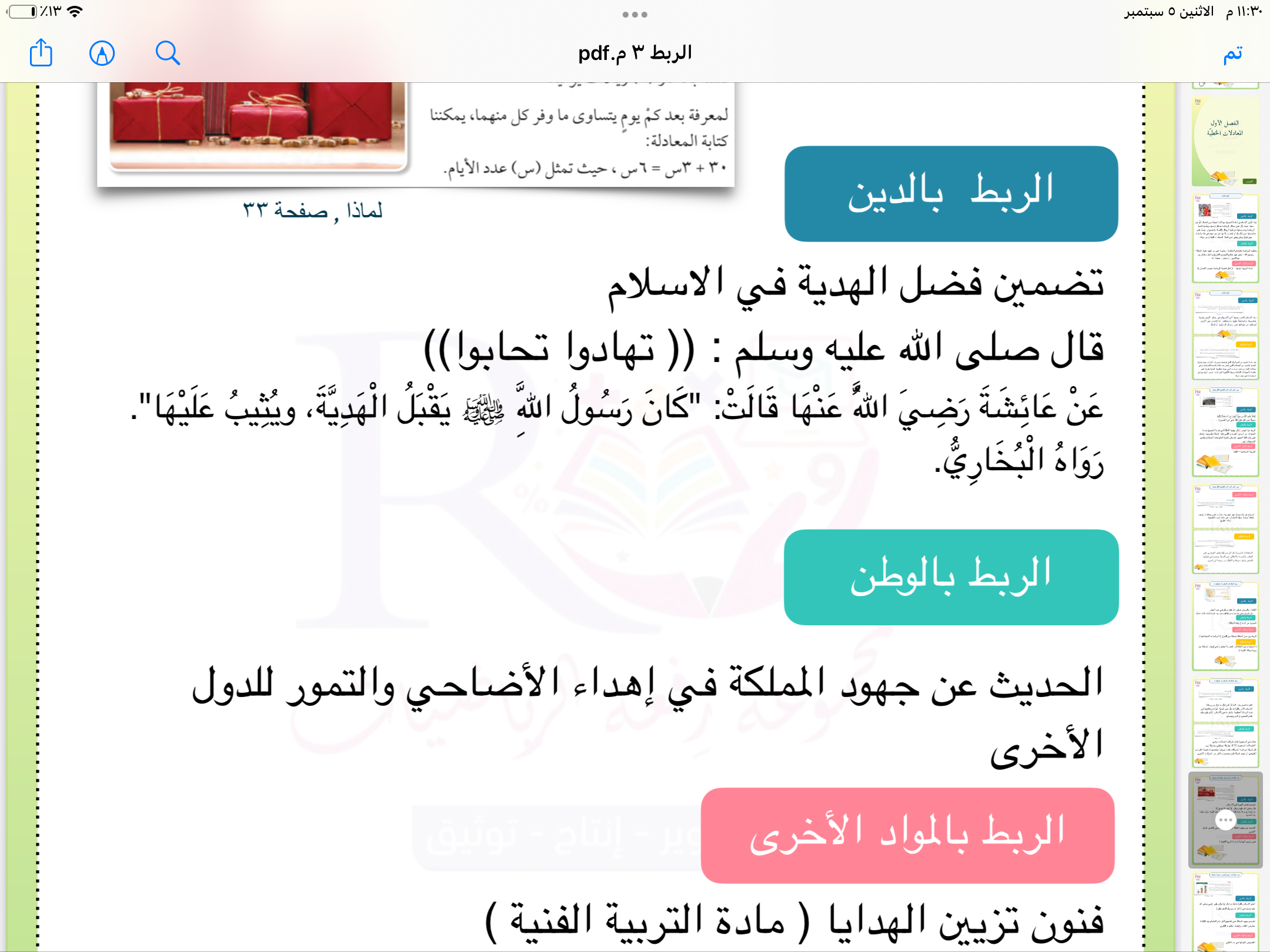 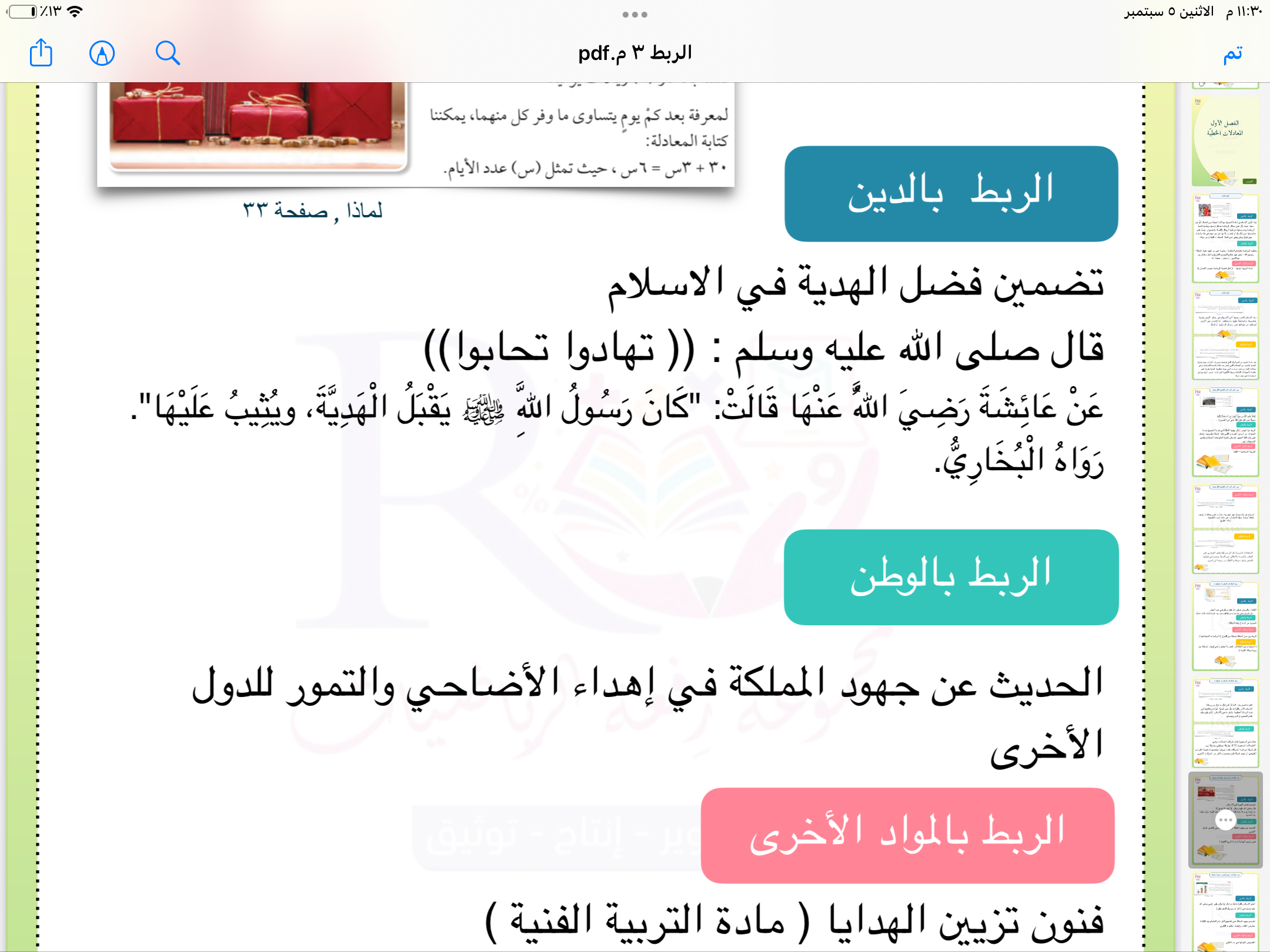 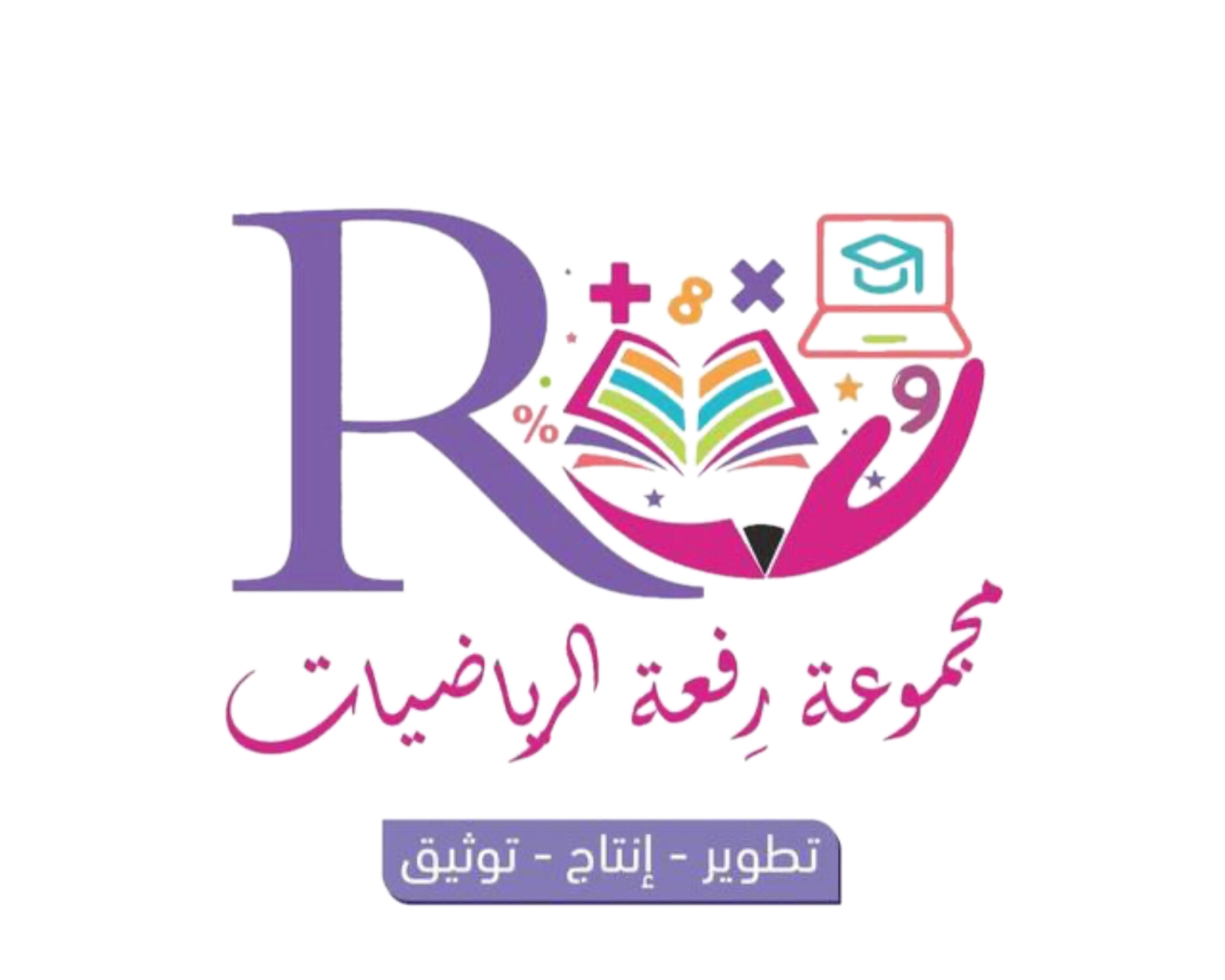 ٣٣
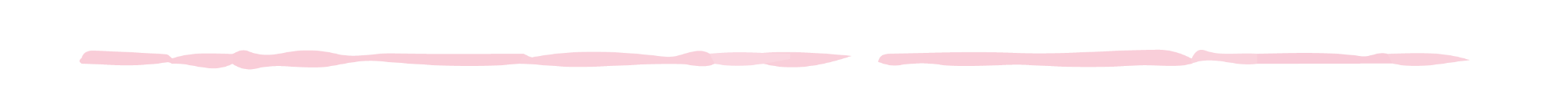 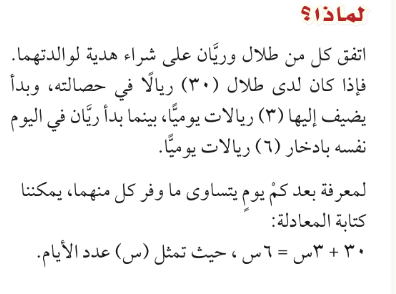 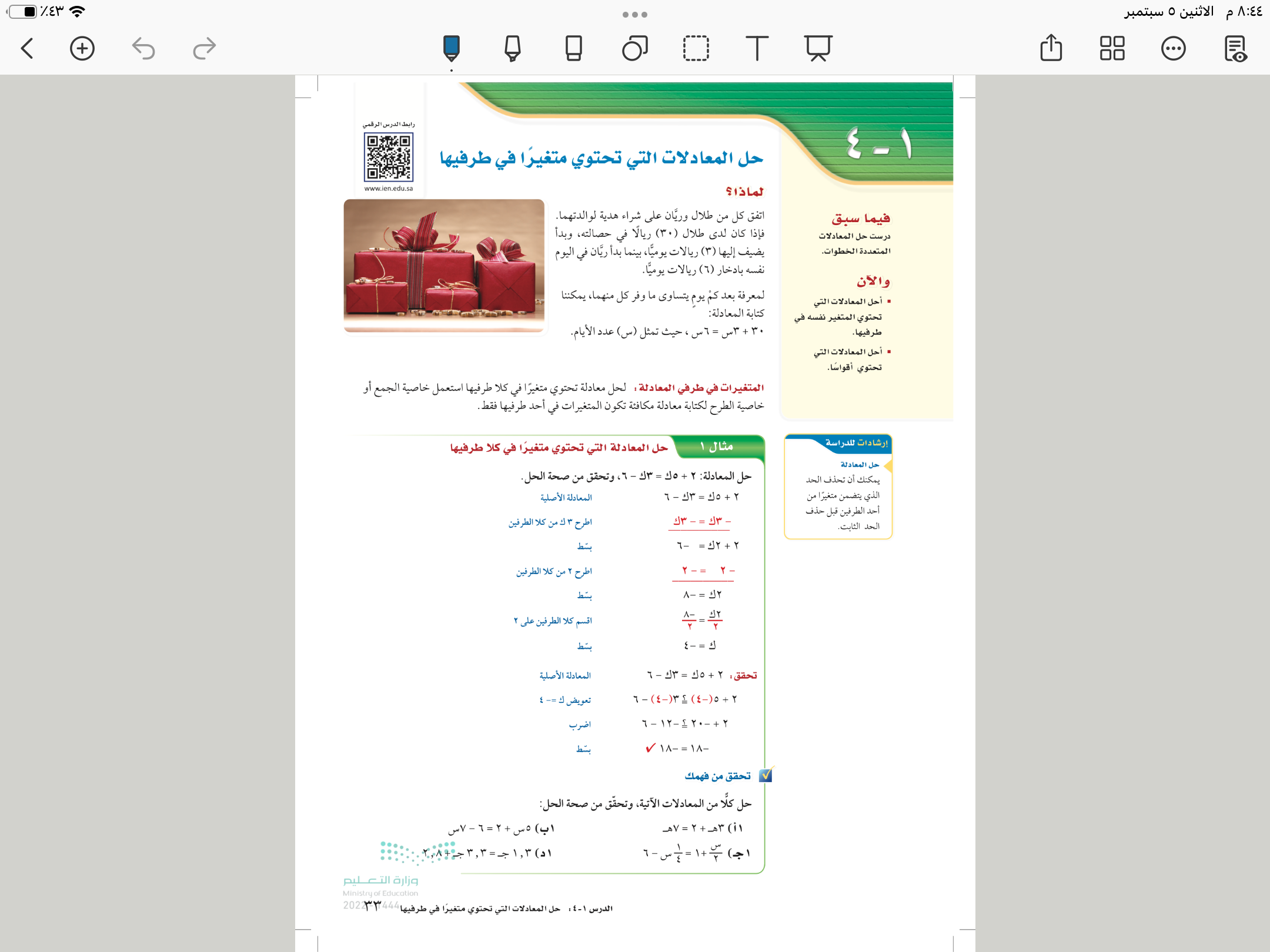 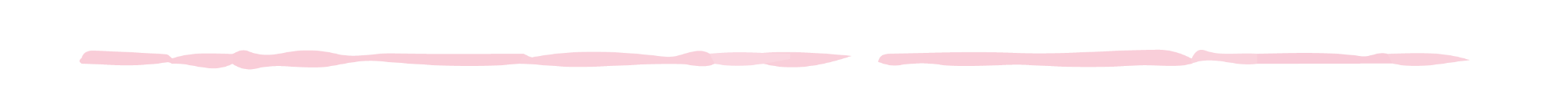 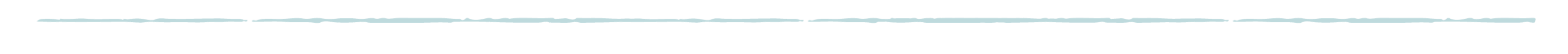 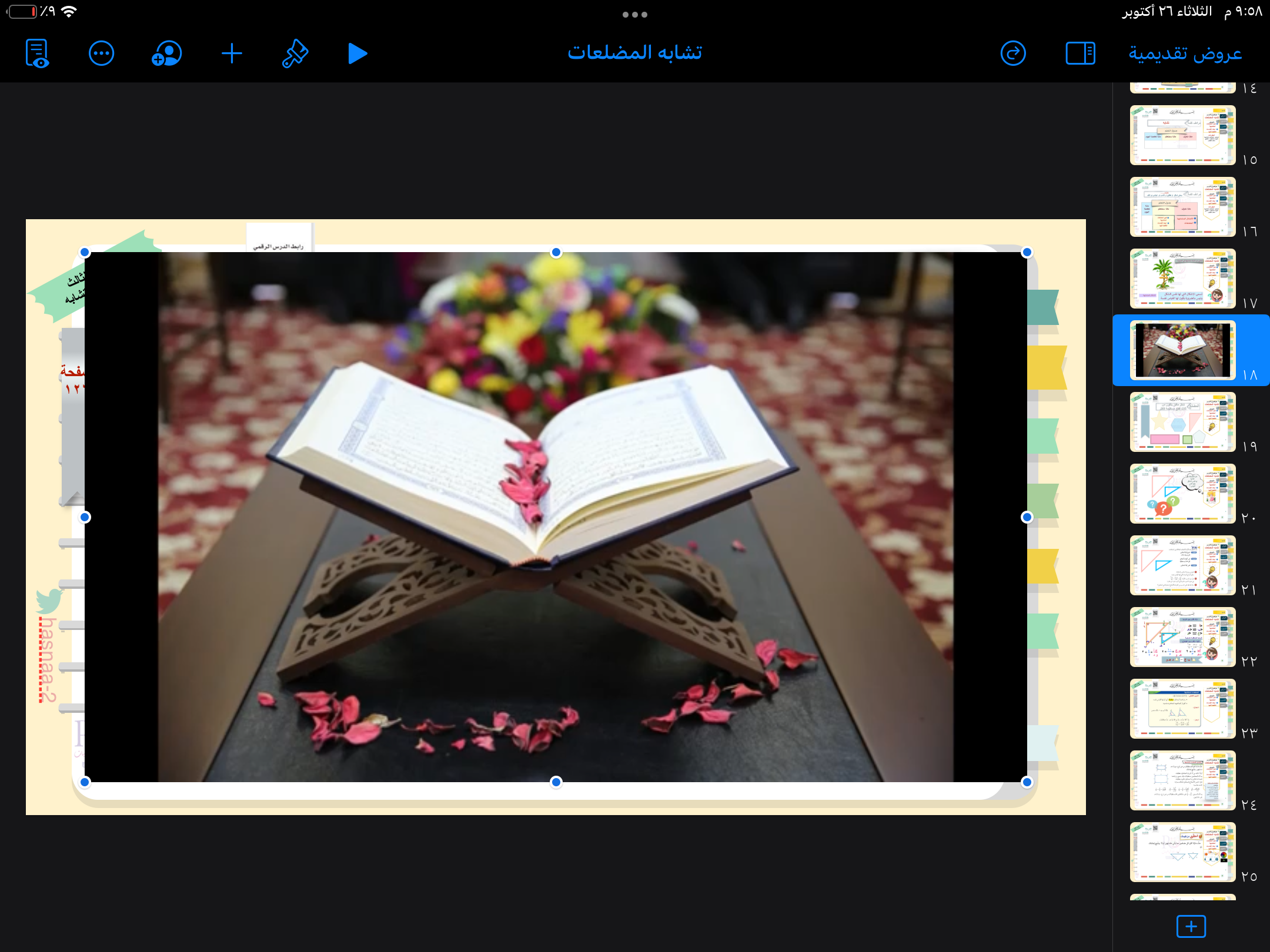 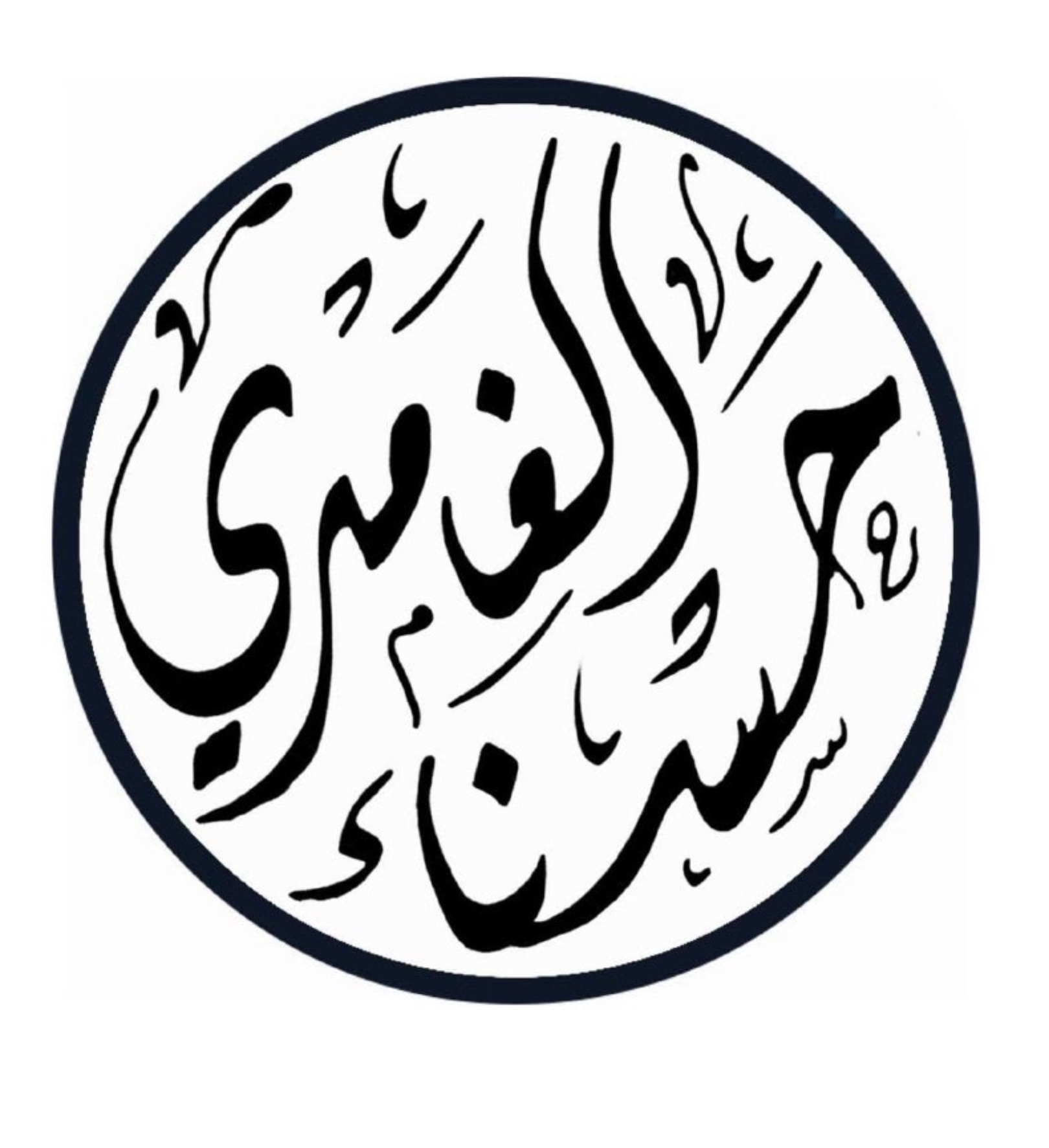 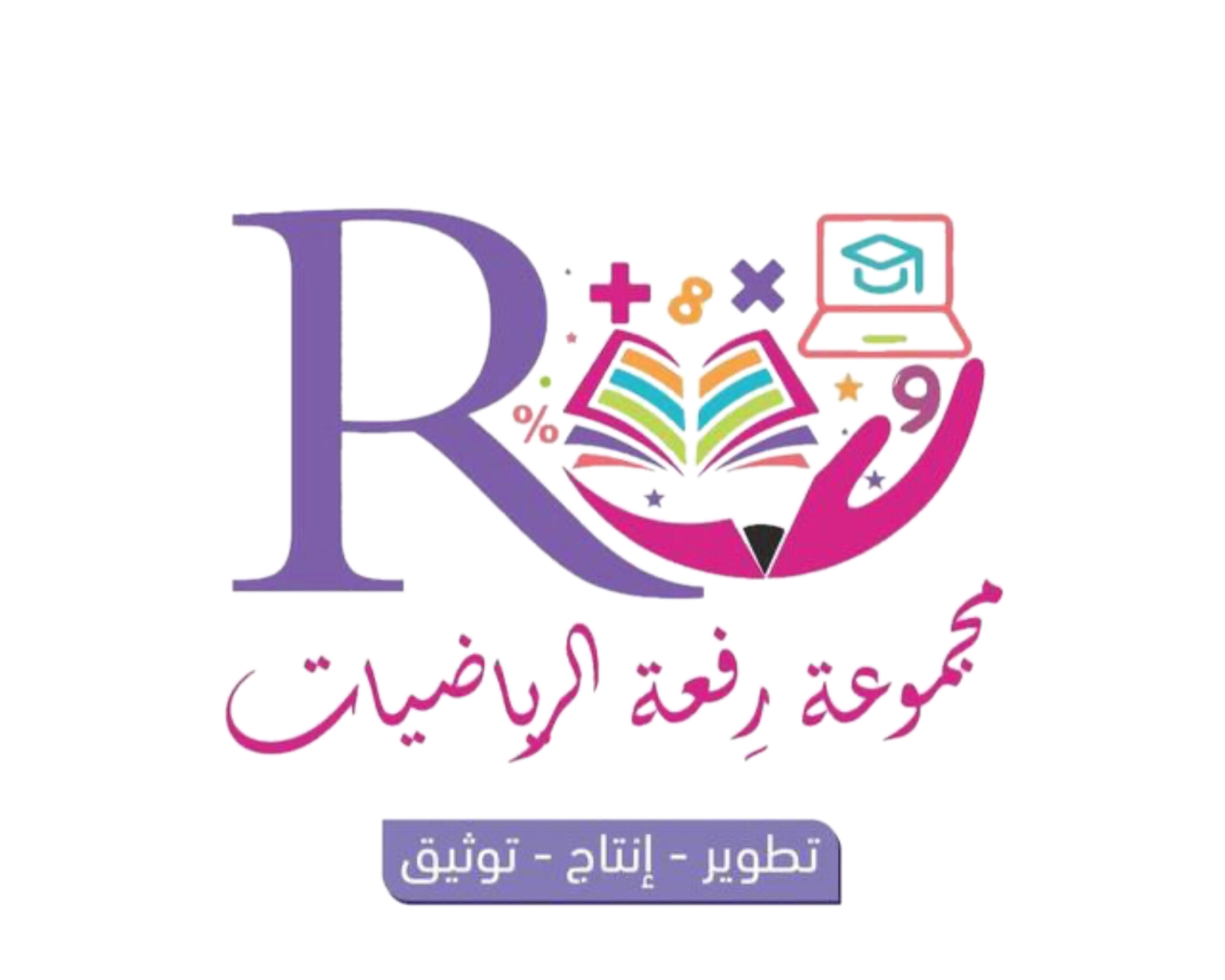 ٣٣
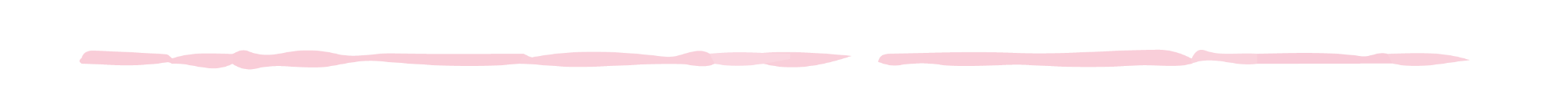 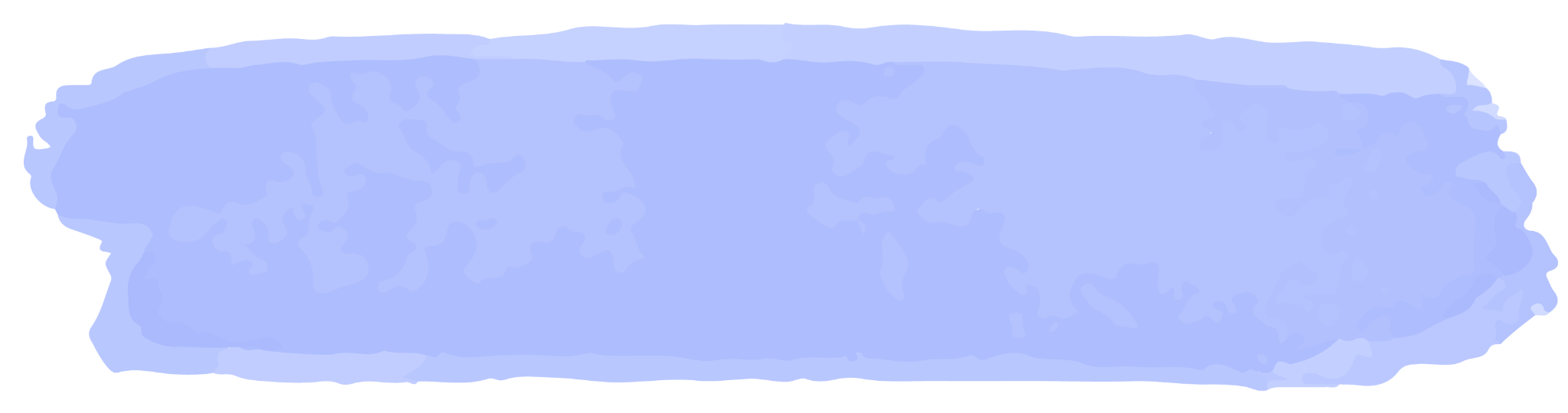 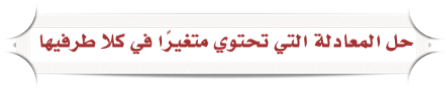 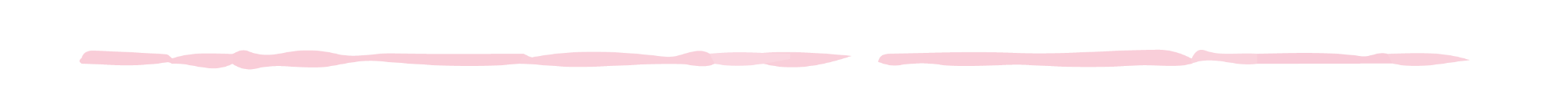 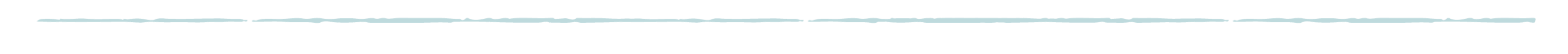 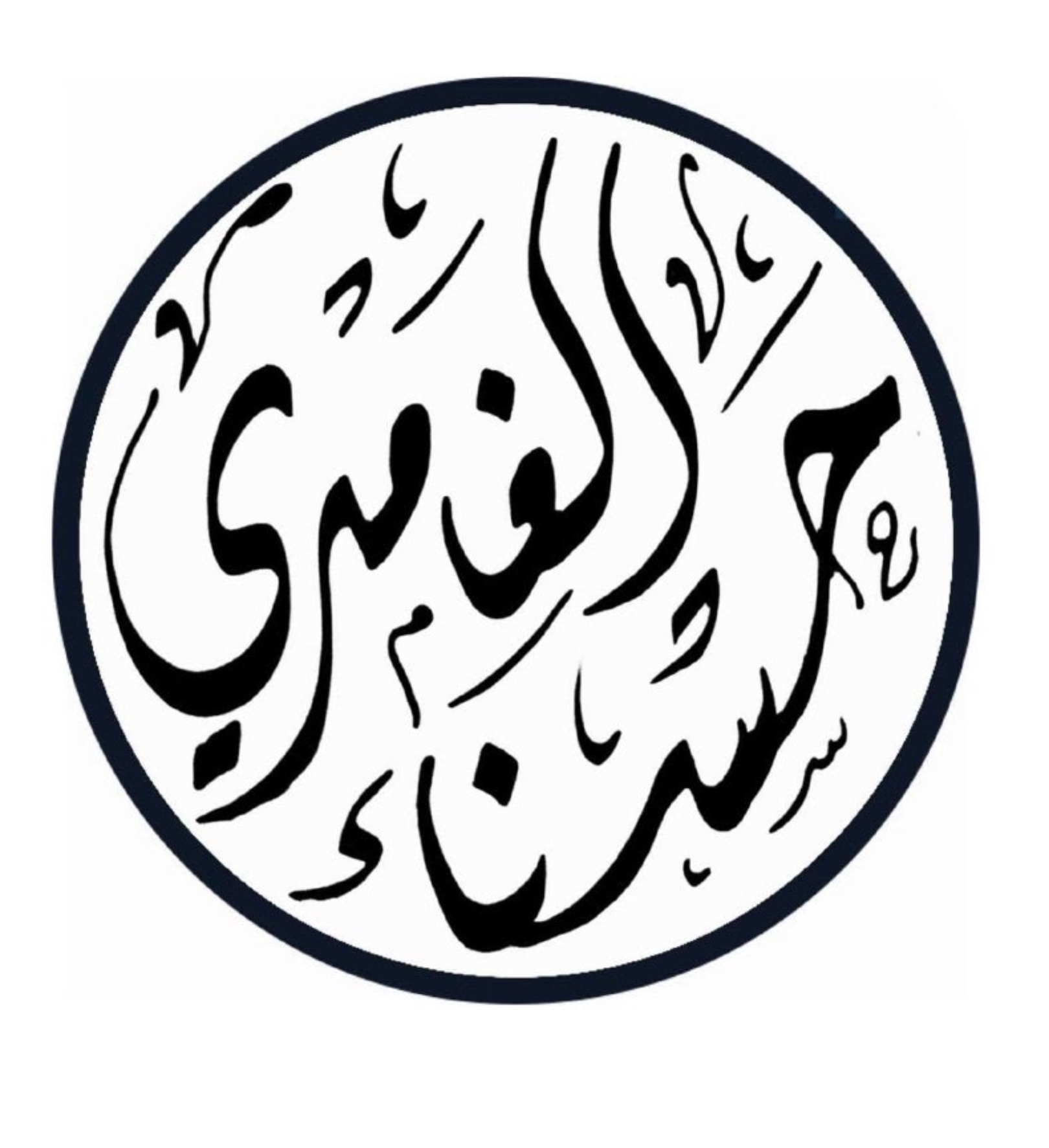 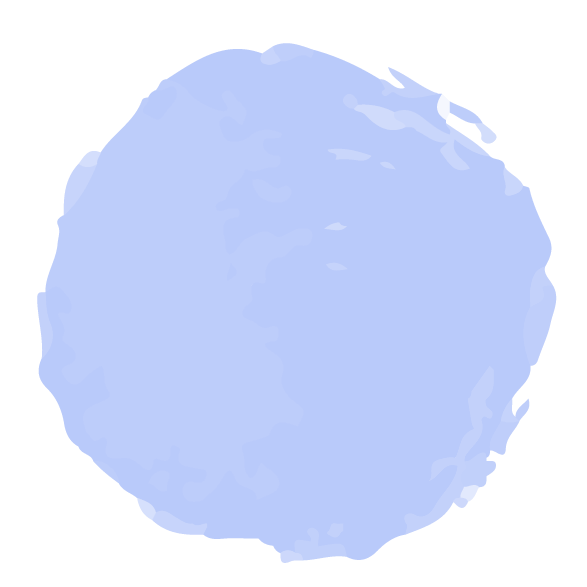 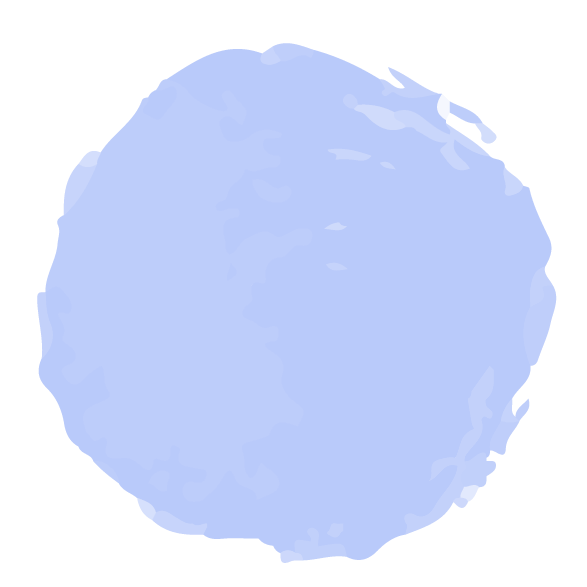 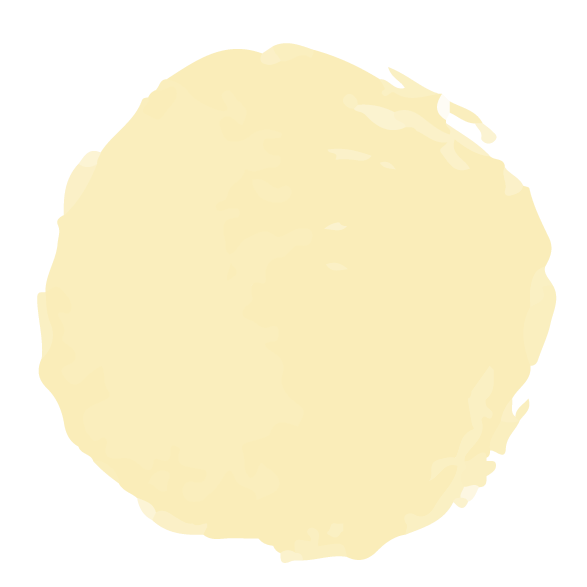 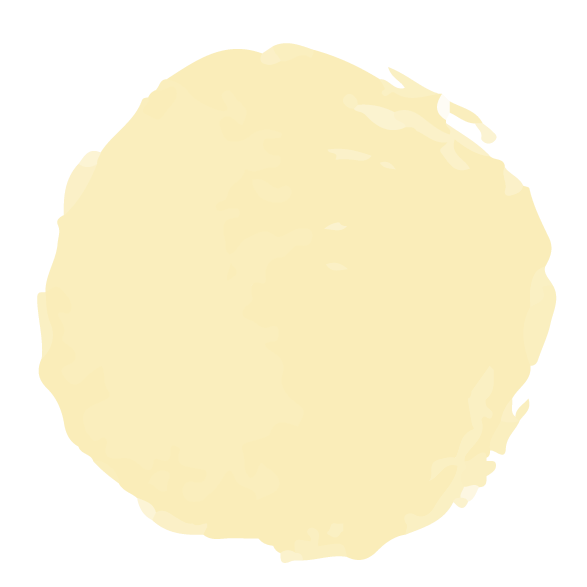 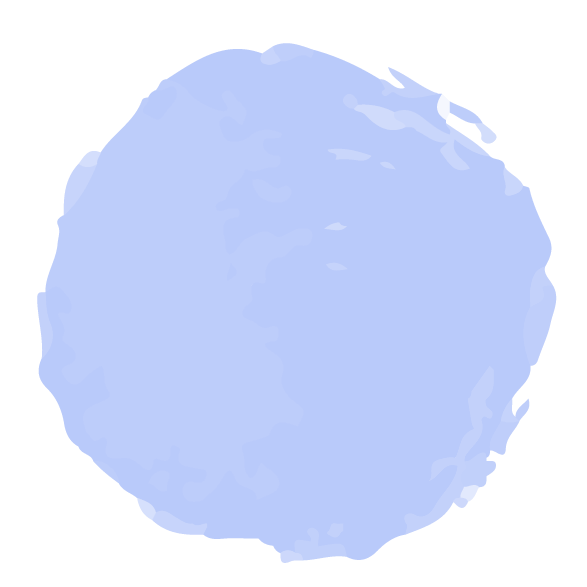 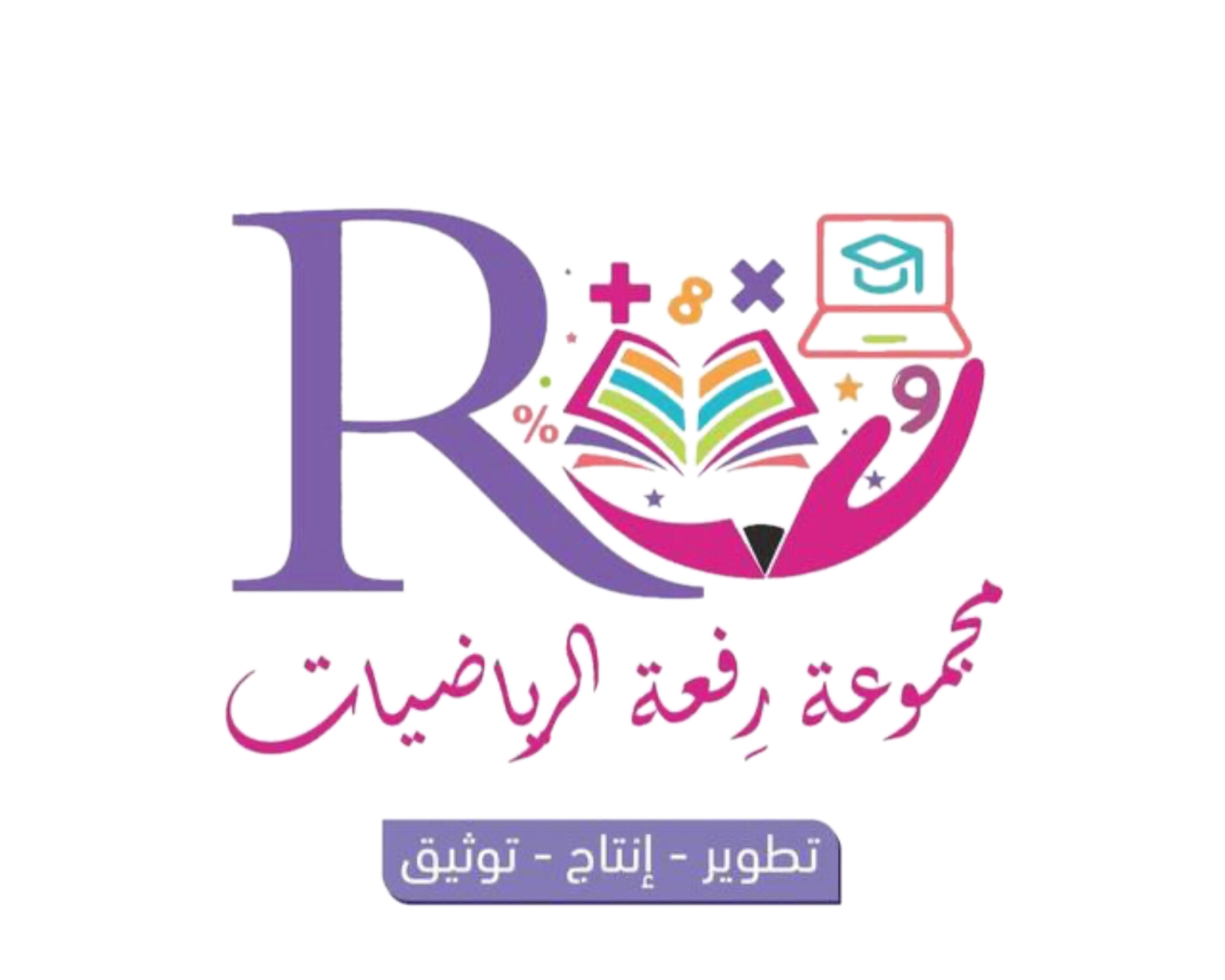 ٣٣
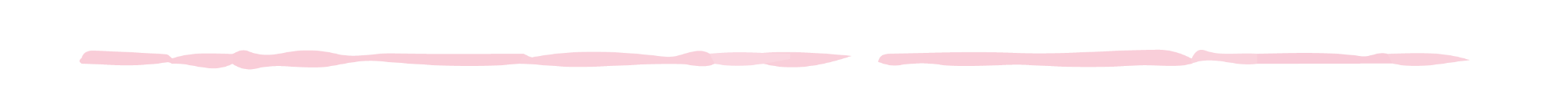 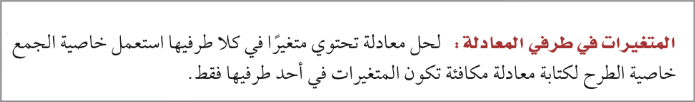 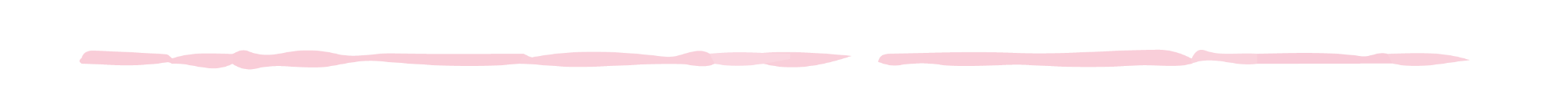 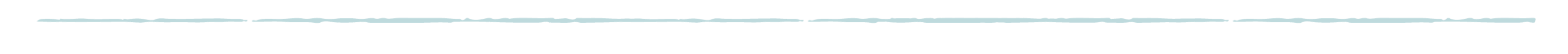 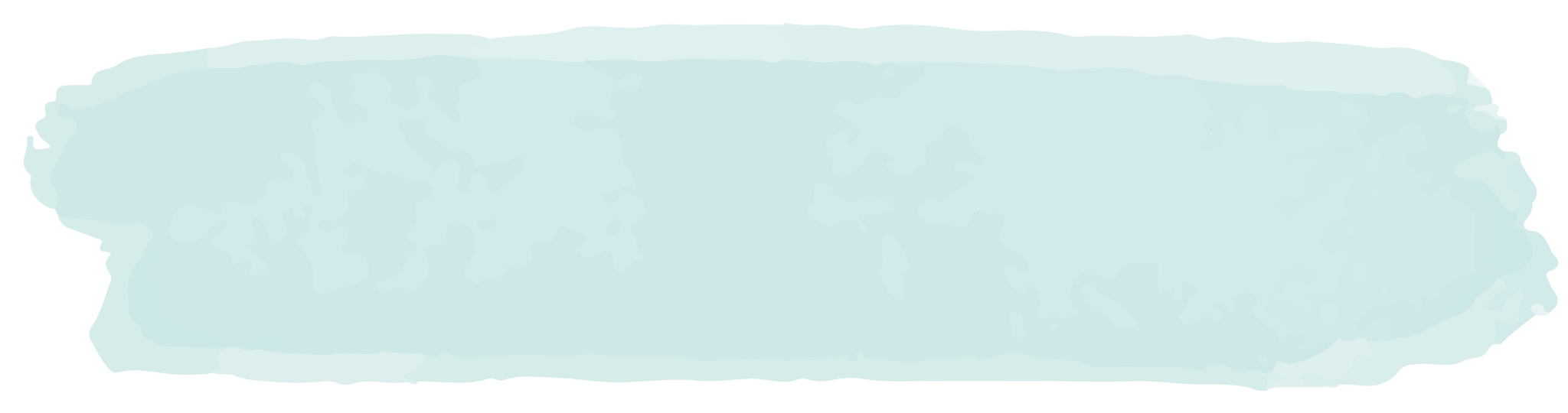 المفردات
حل المعادلات ، 
المعادلات المتكافئة
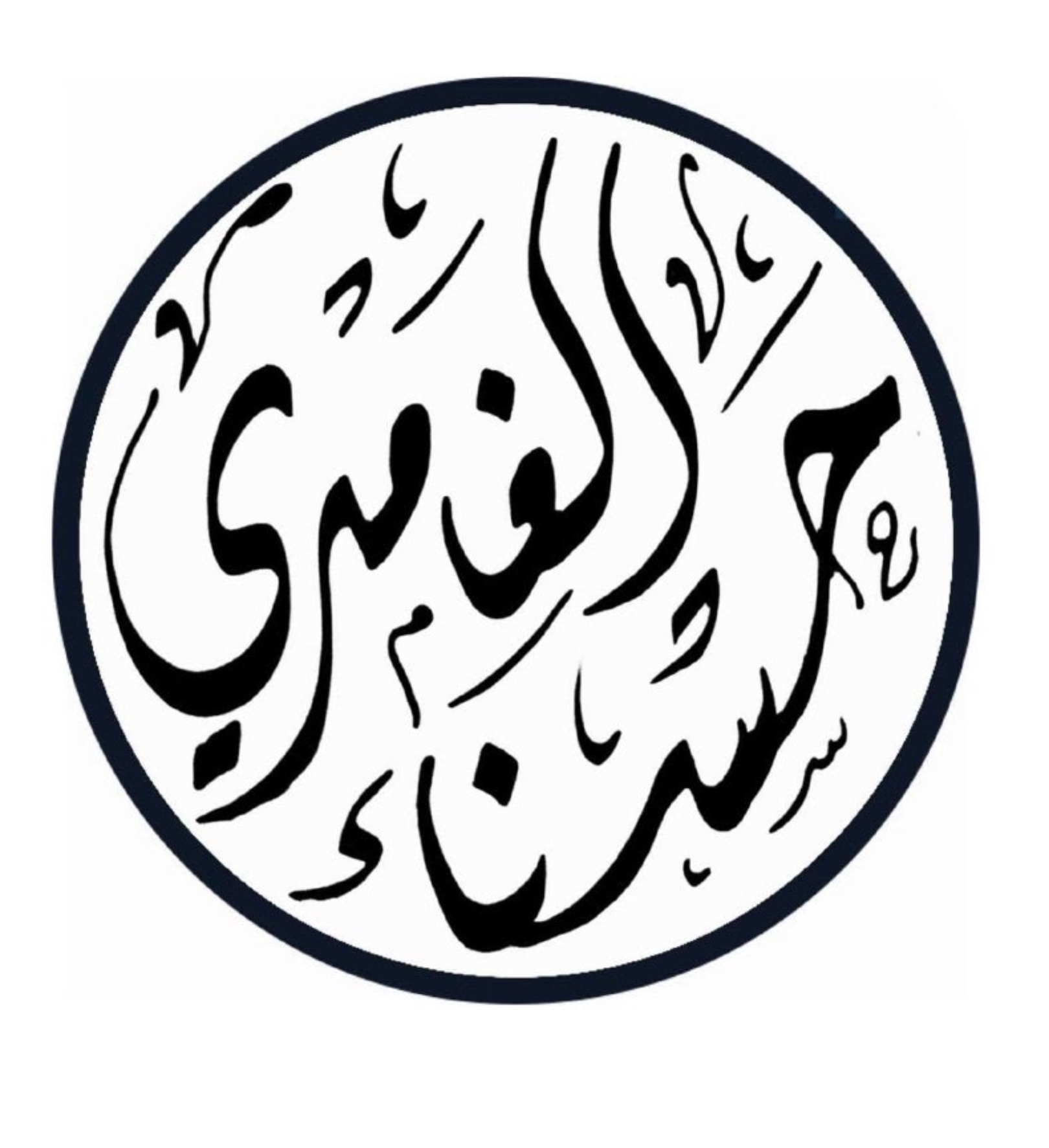 مثال
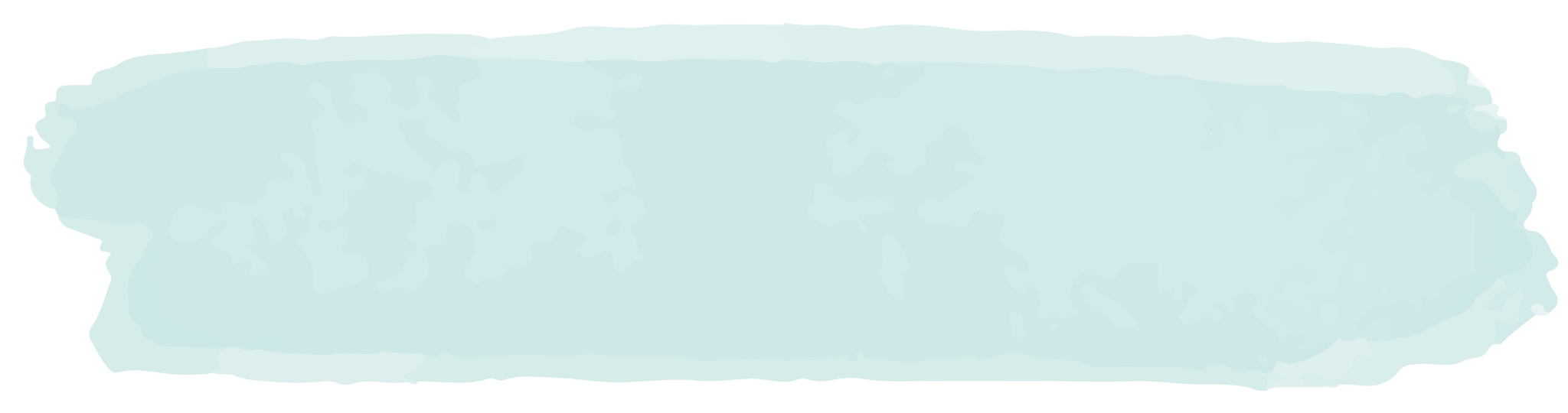 ٣٣
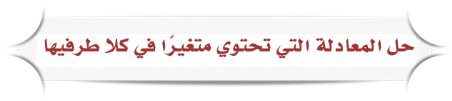 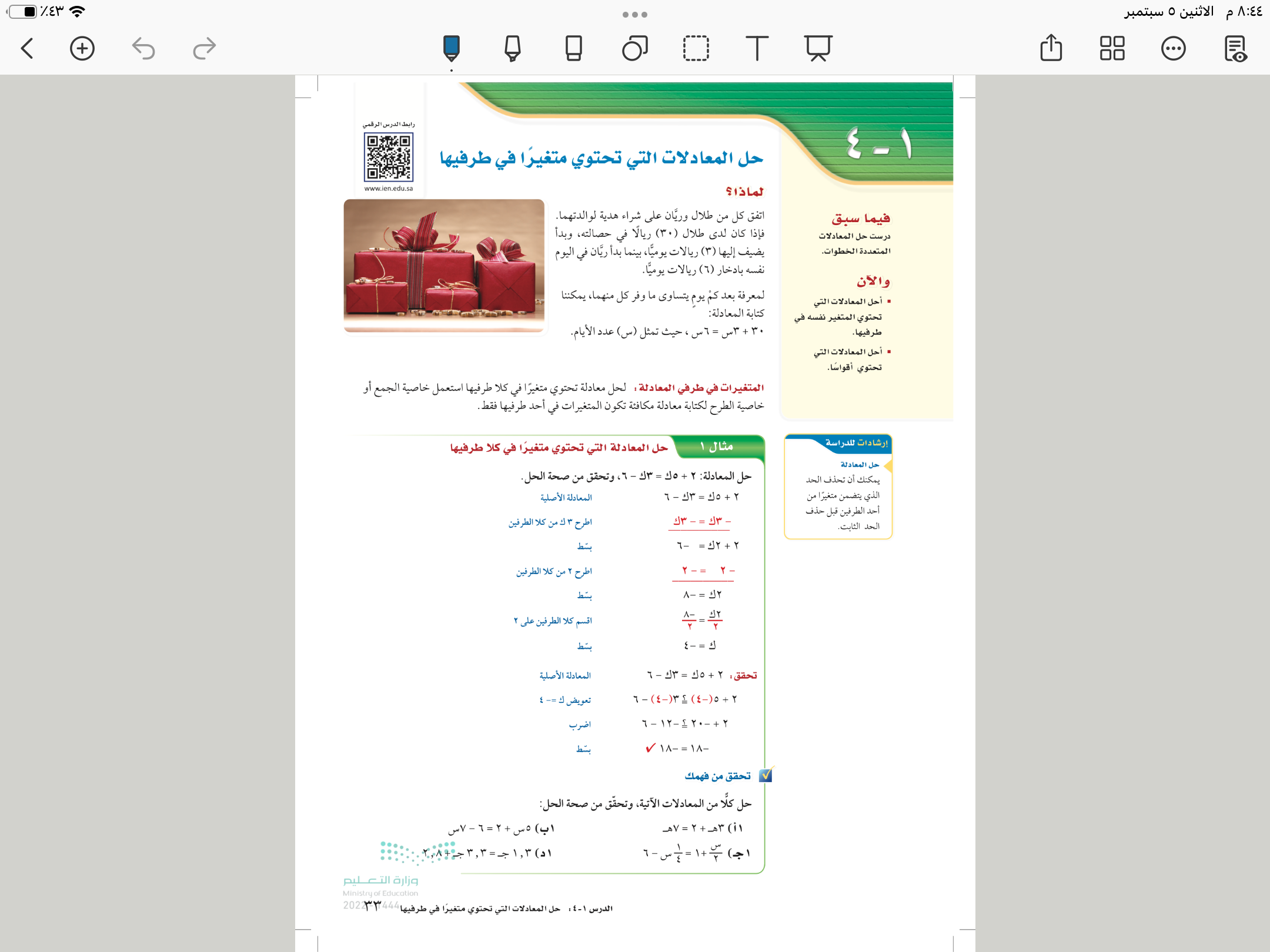 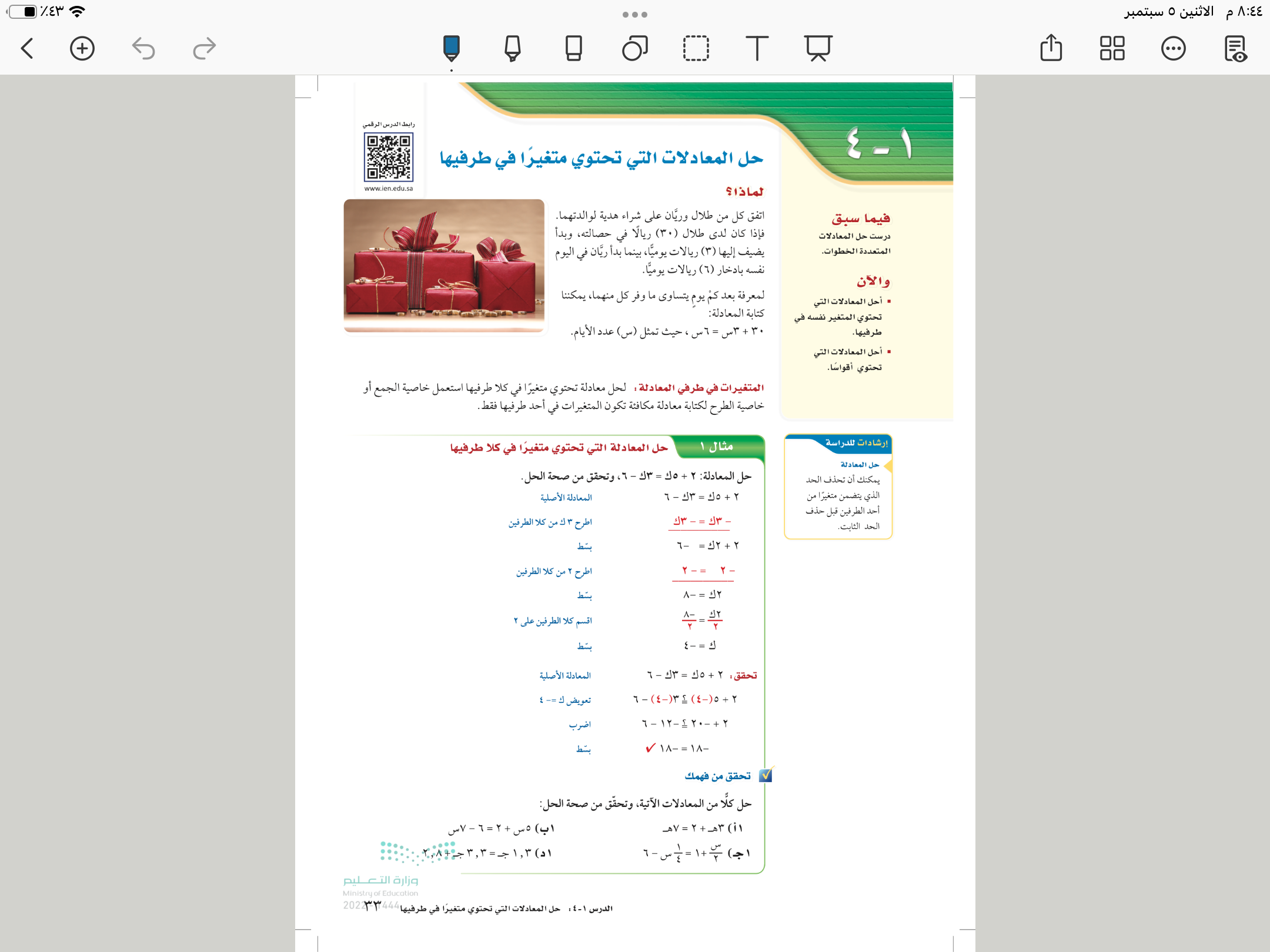 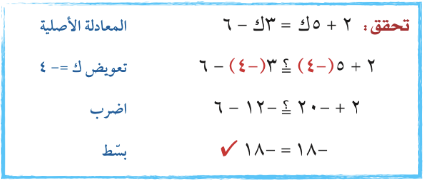 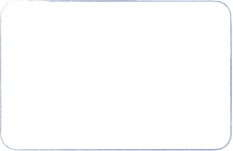 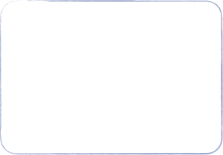 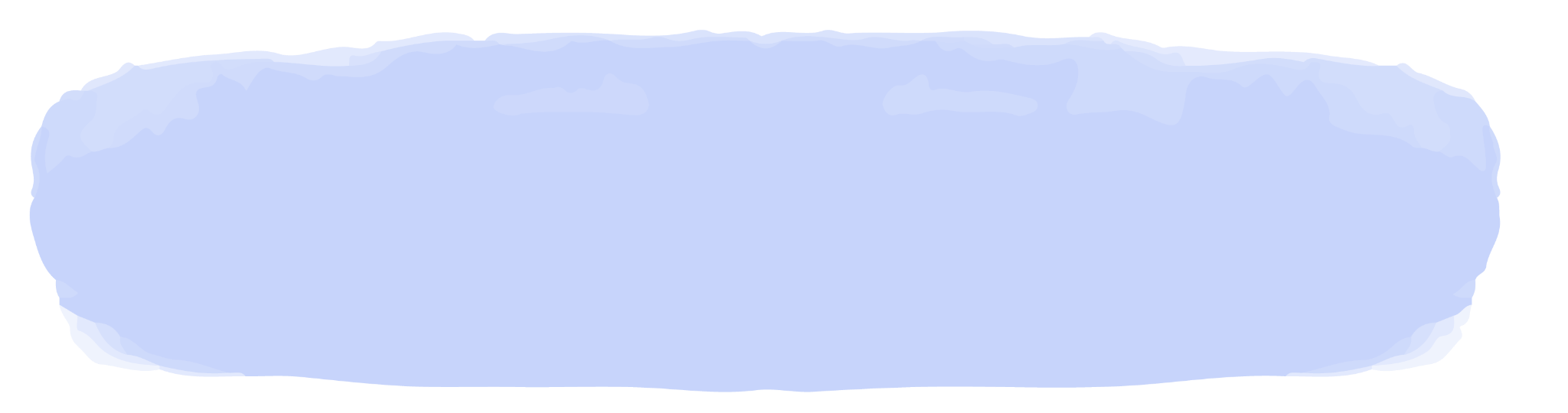 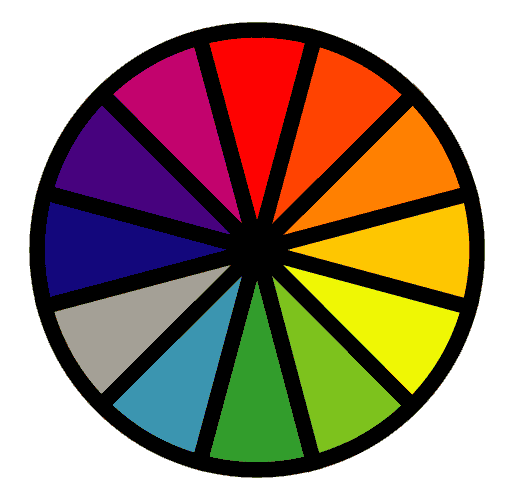 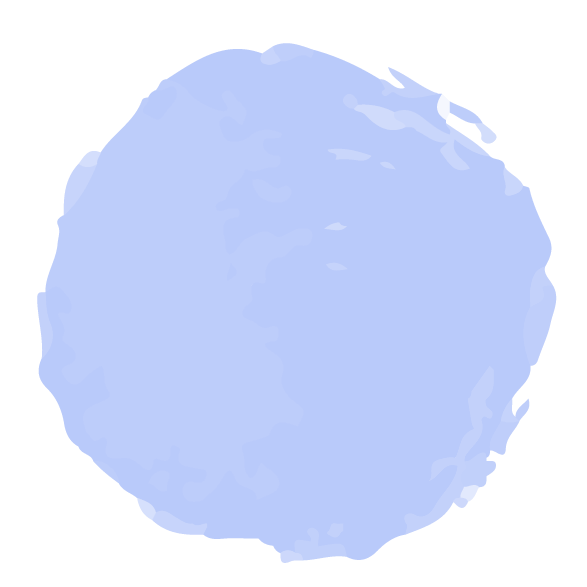 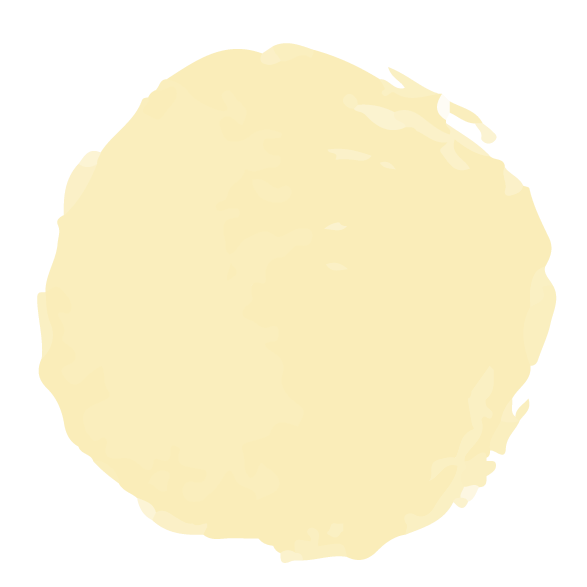 فكر 
زاوج 
شارك
١ أ
الاختيار العشوائي
١ ب
تحقق من فهمك
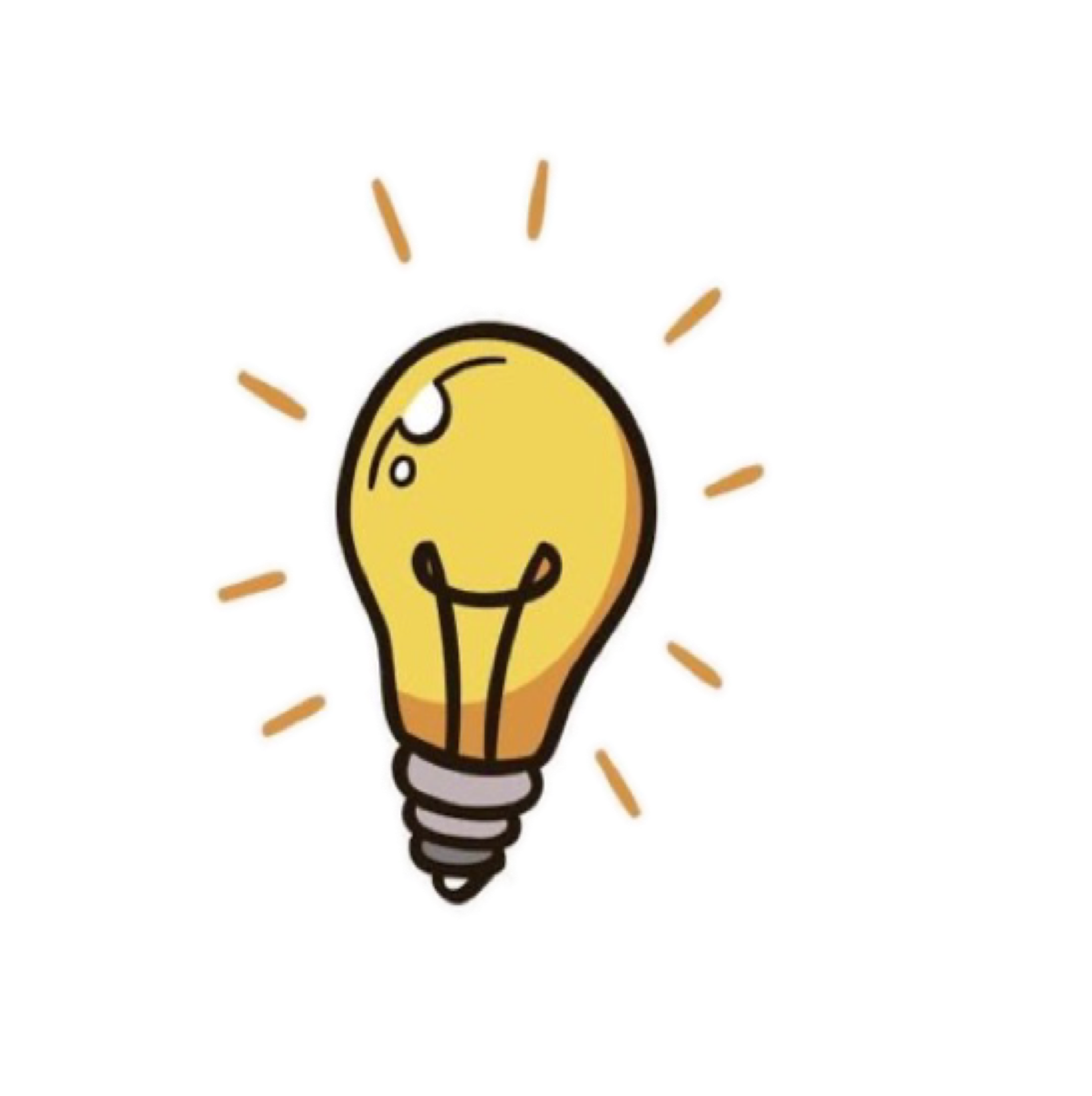 ٣٣
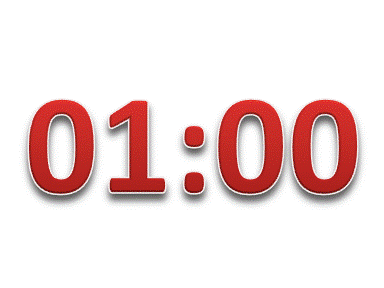 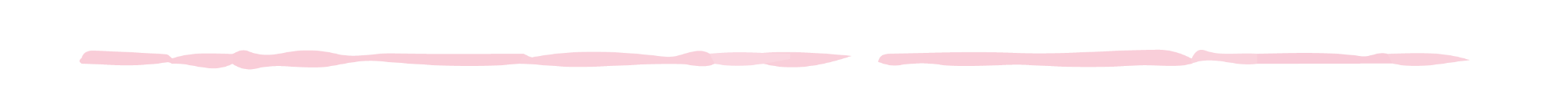 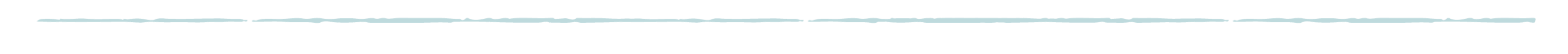 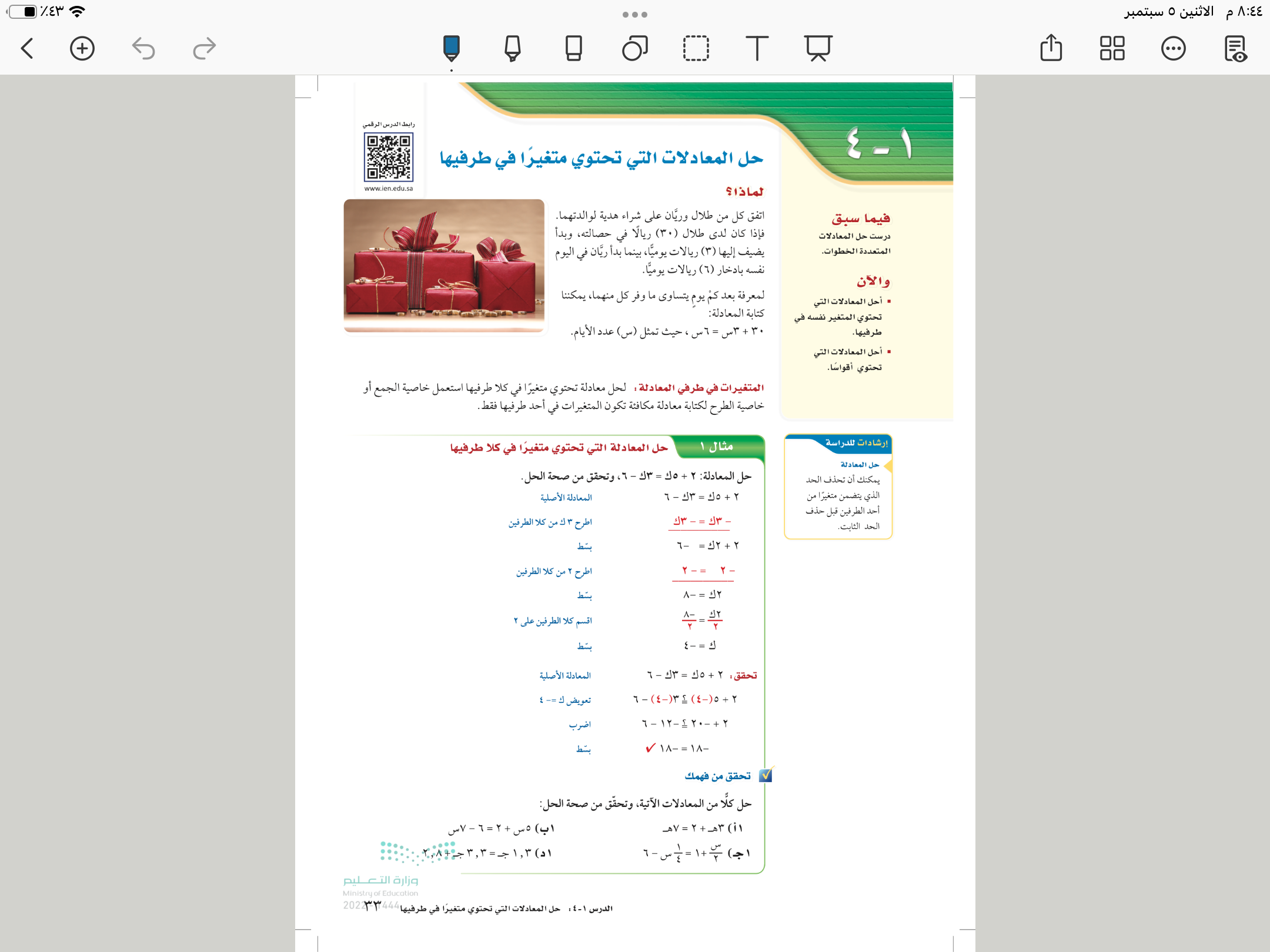 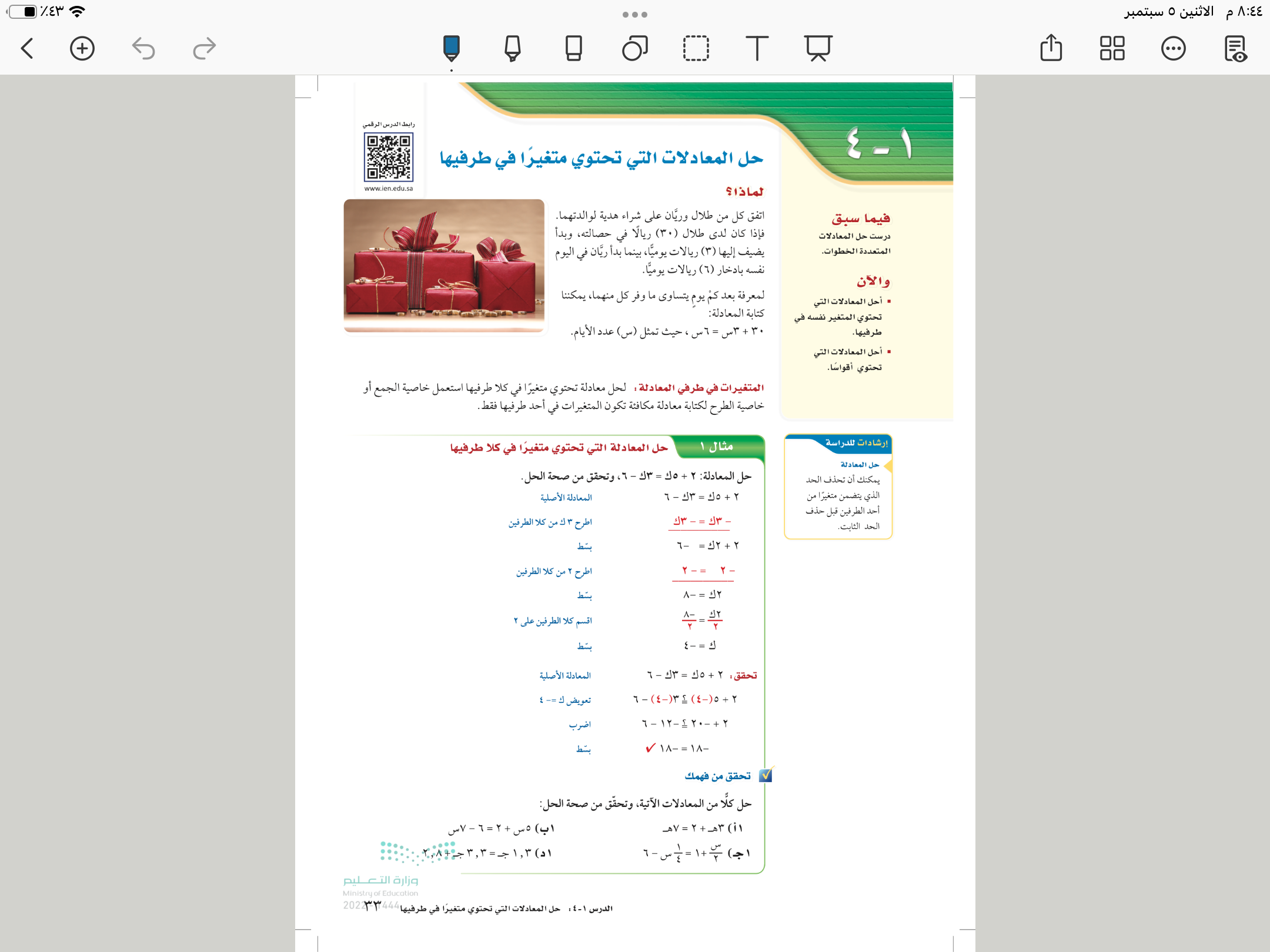 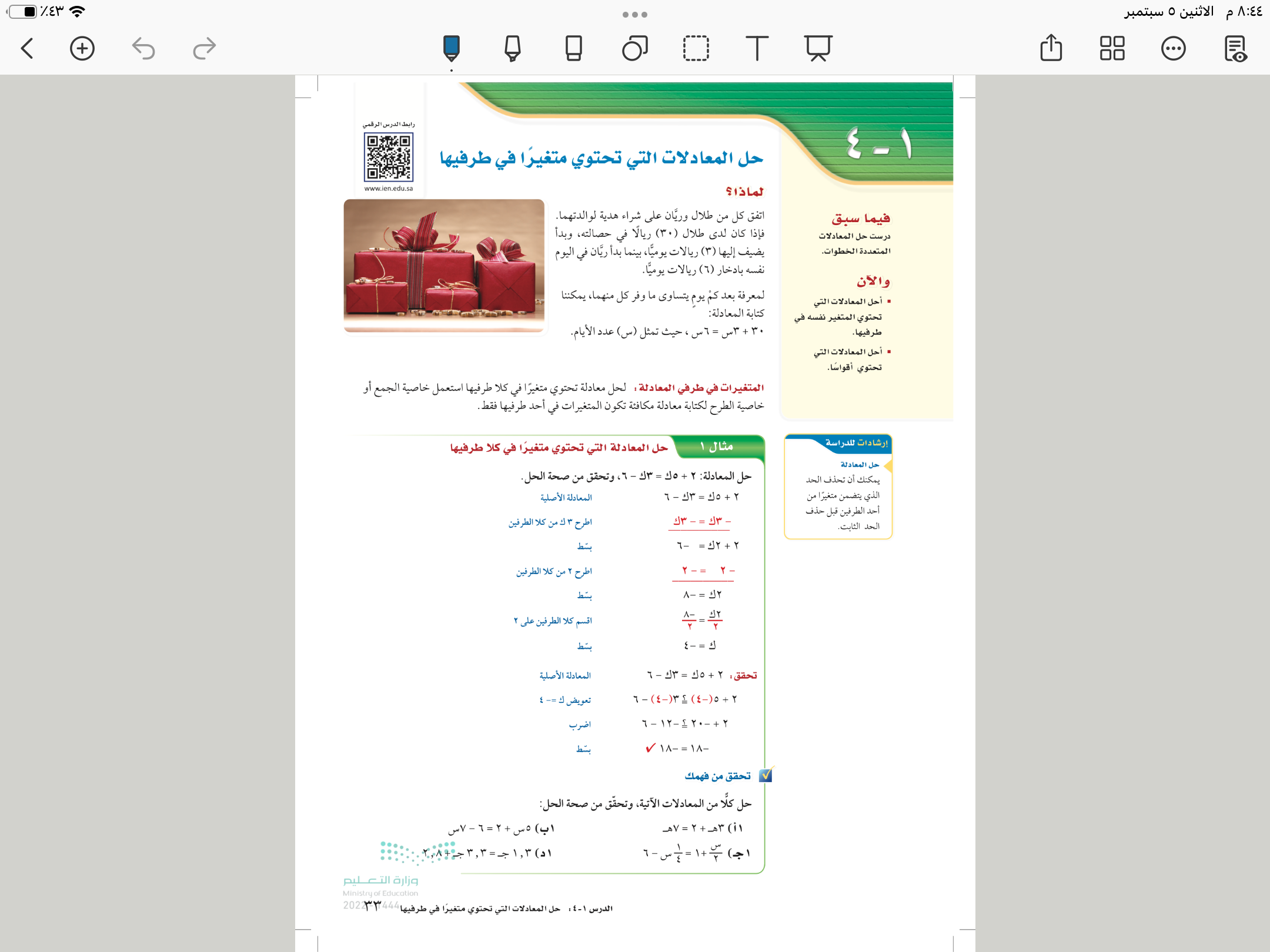 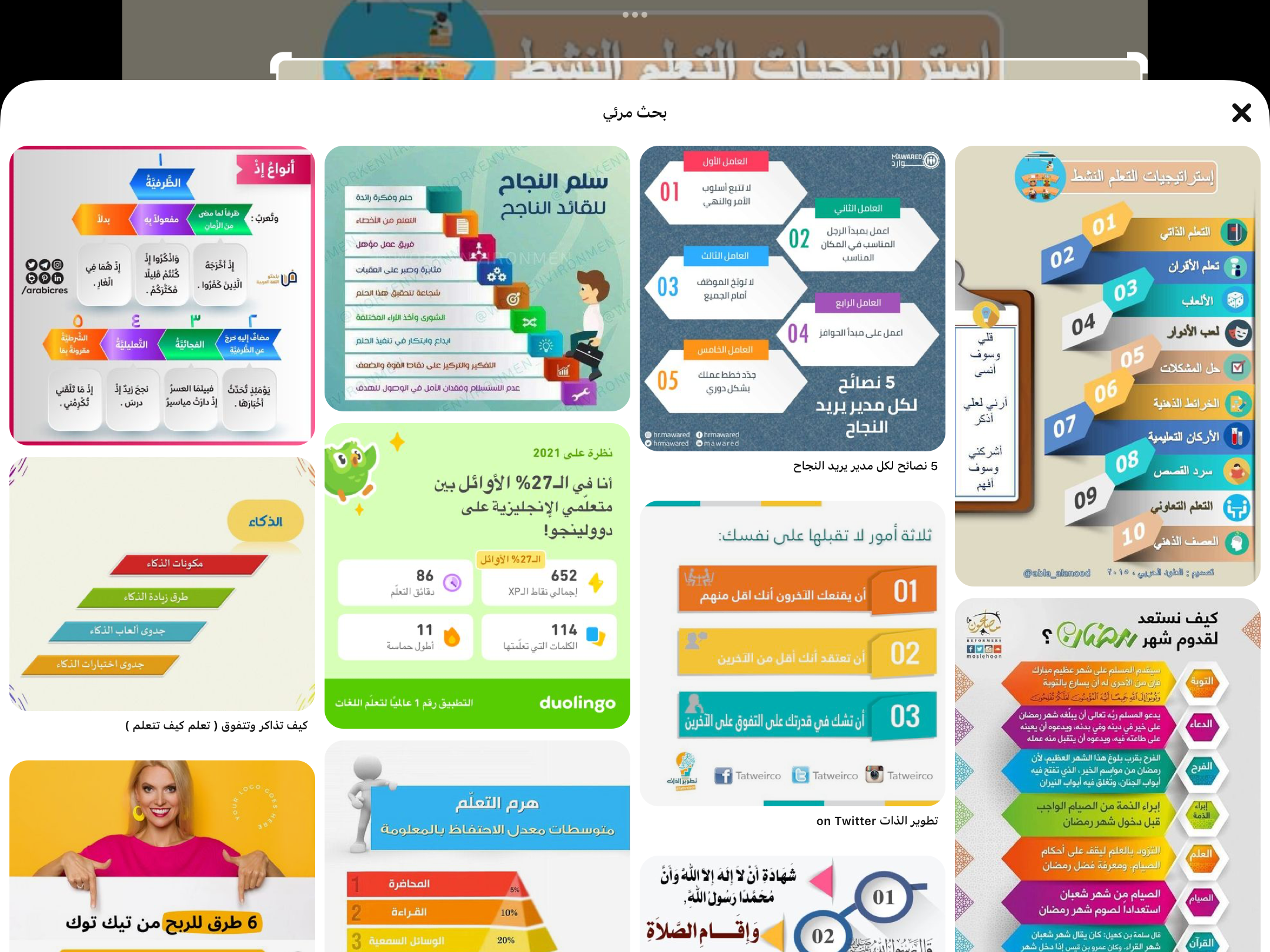 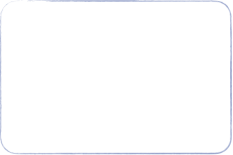 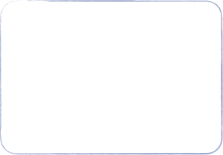 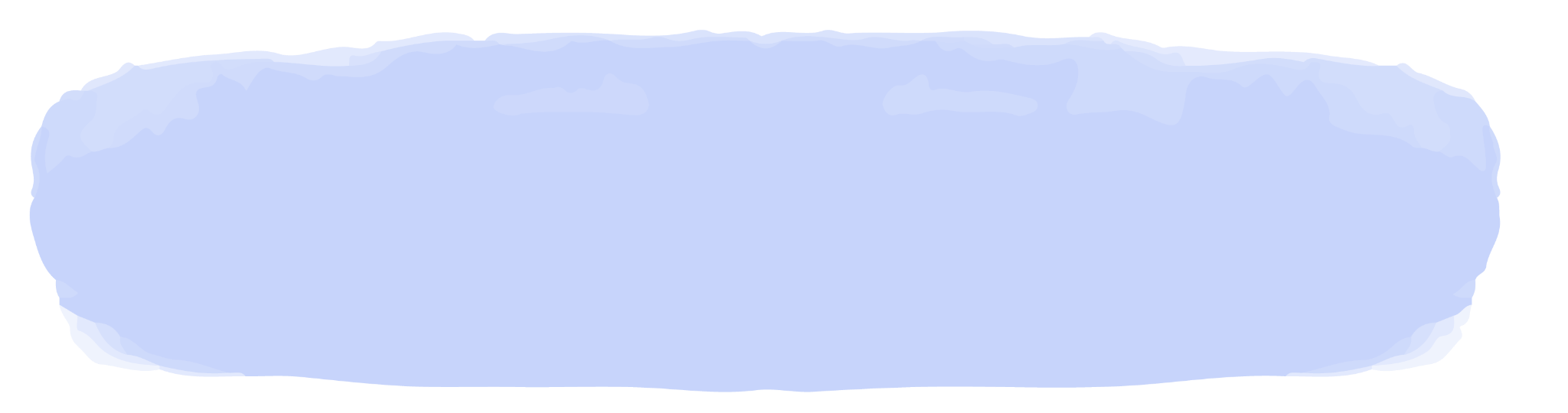 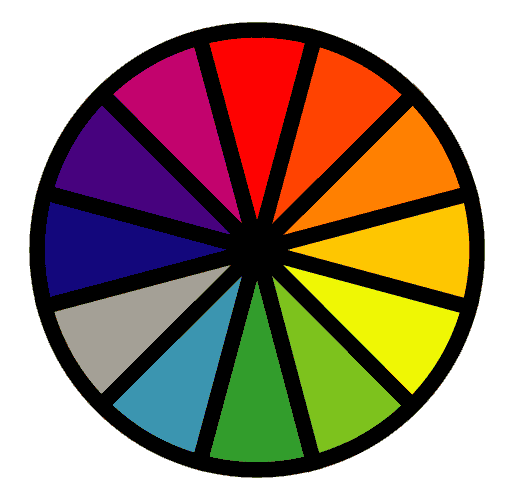 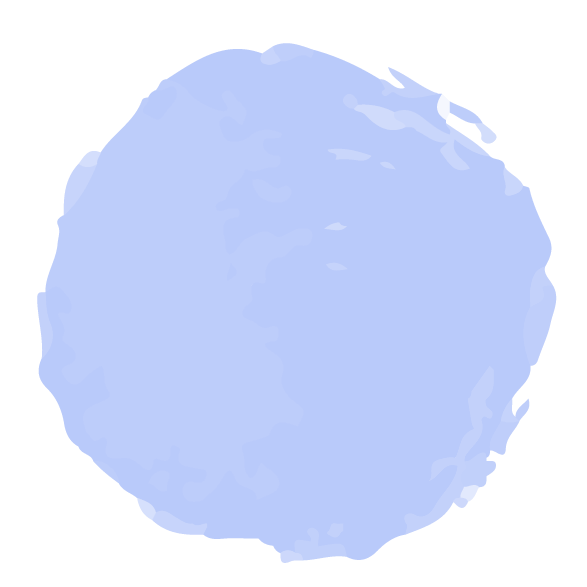 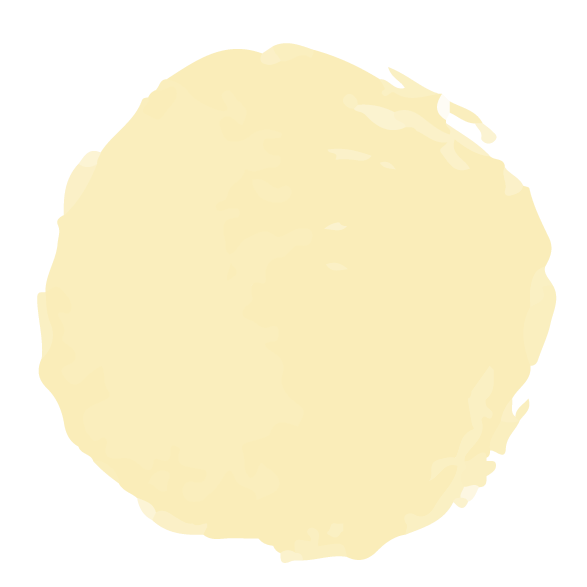 فكر 
زاوج 
شارك
١ ج
الاختيار العشوائي
١ د
تحقق من فهمك
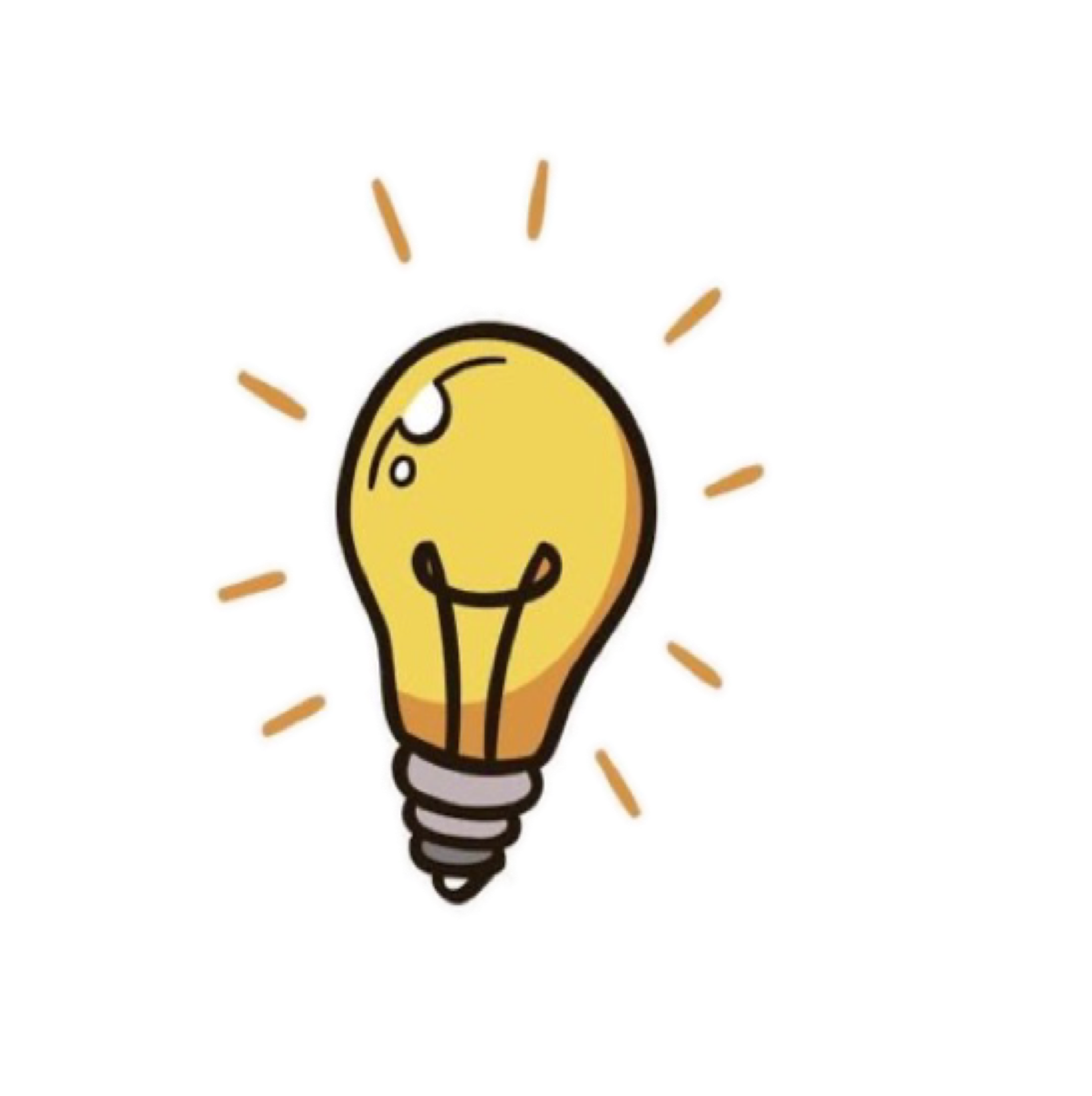 ٣٣
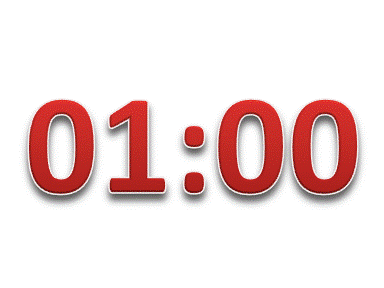 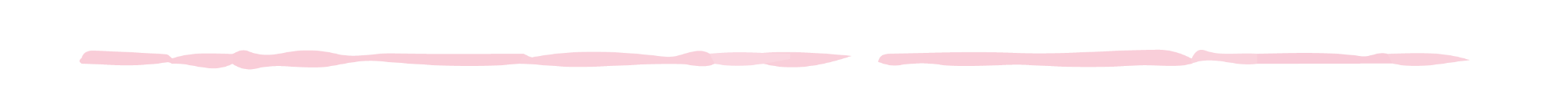 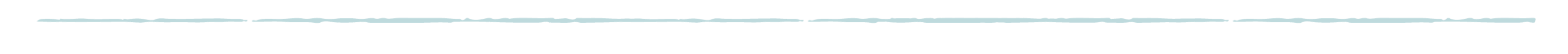 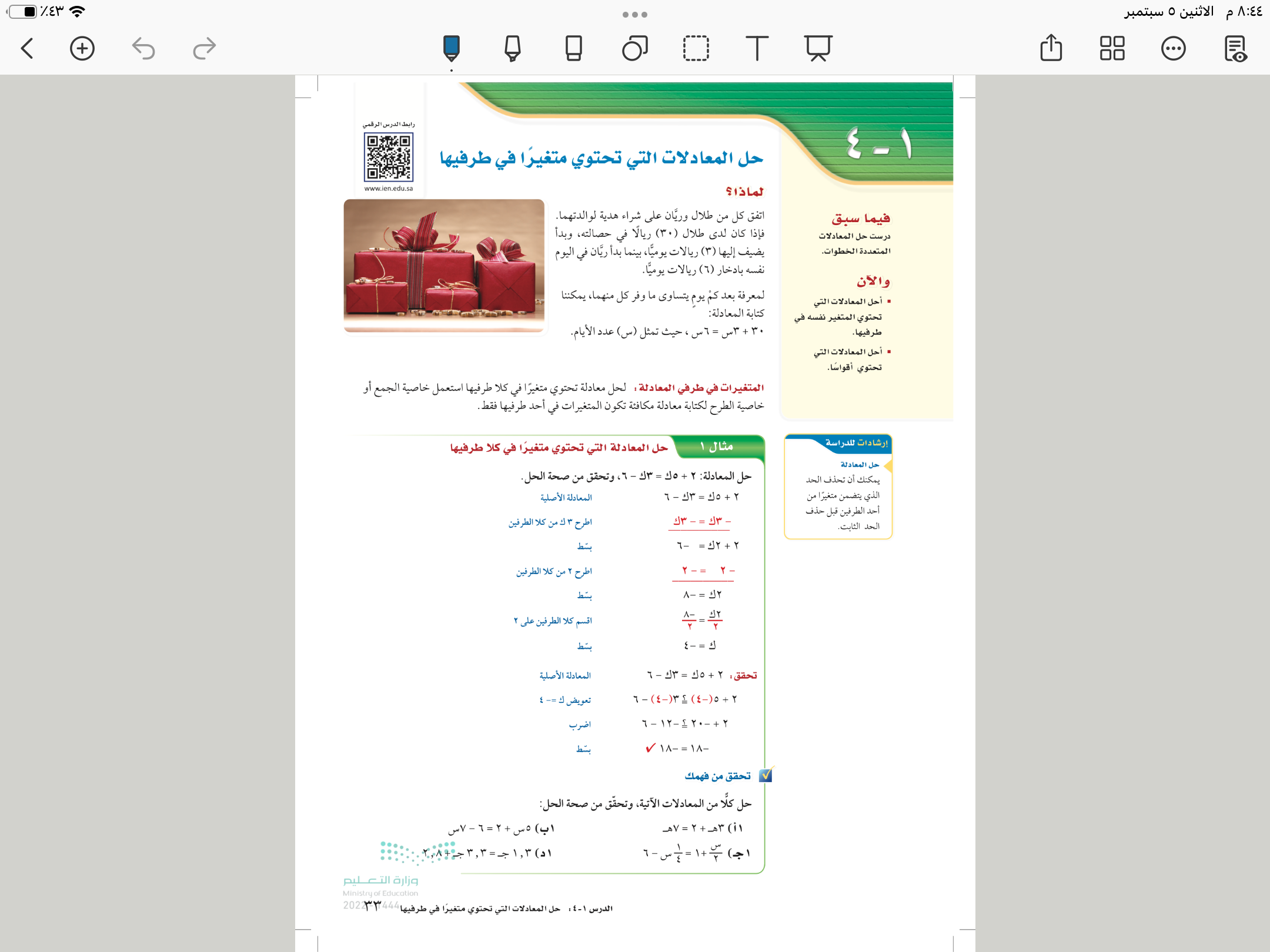 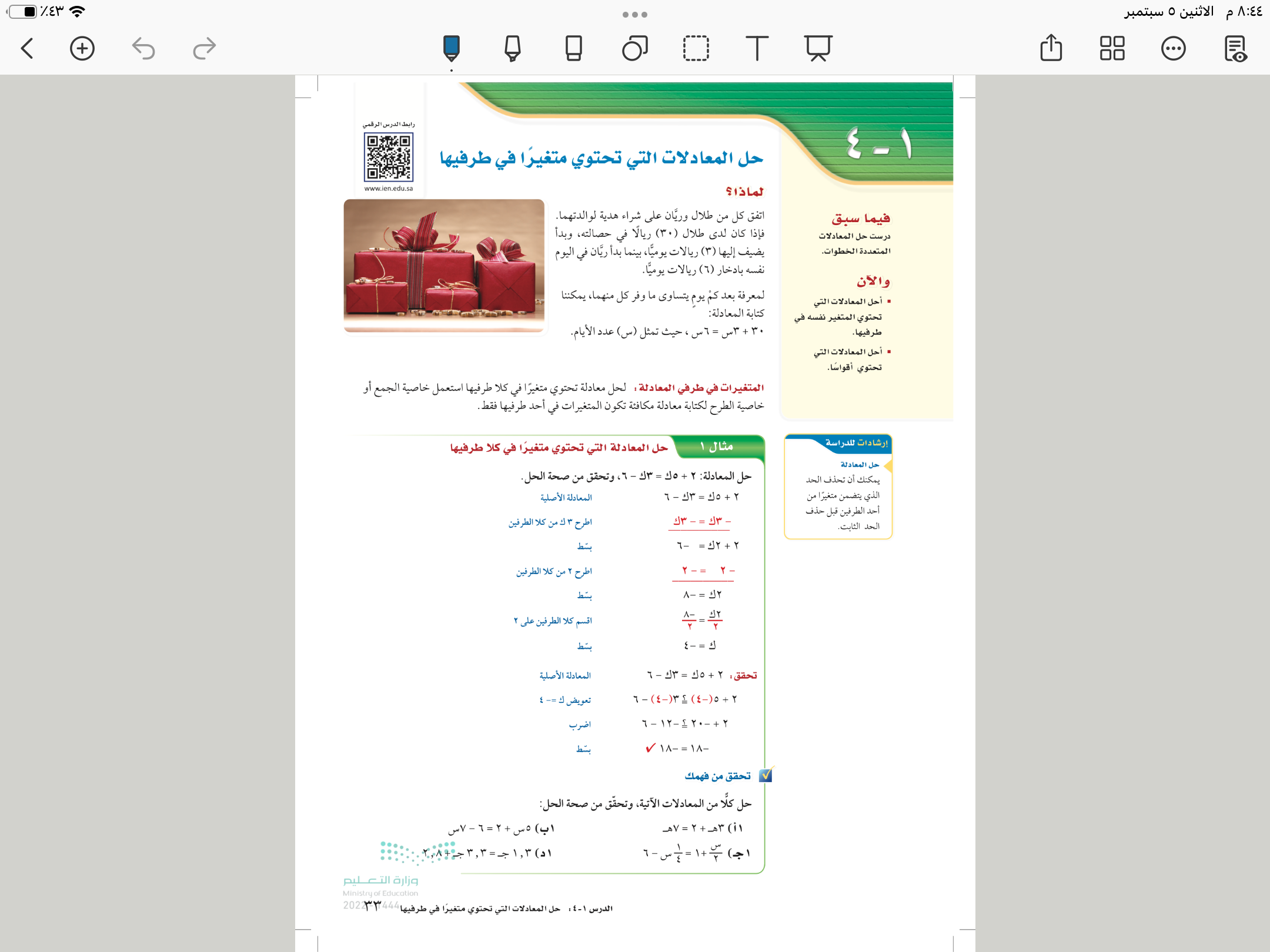 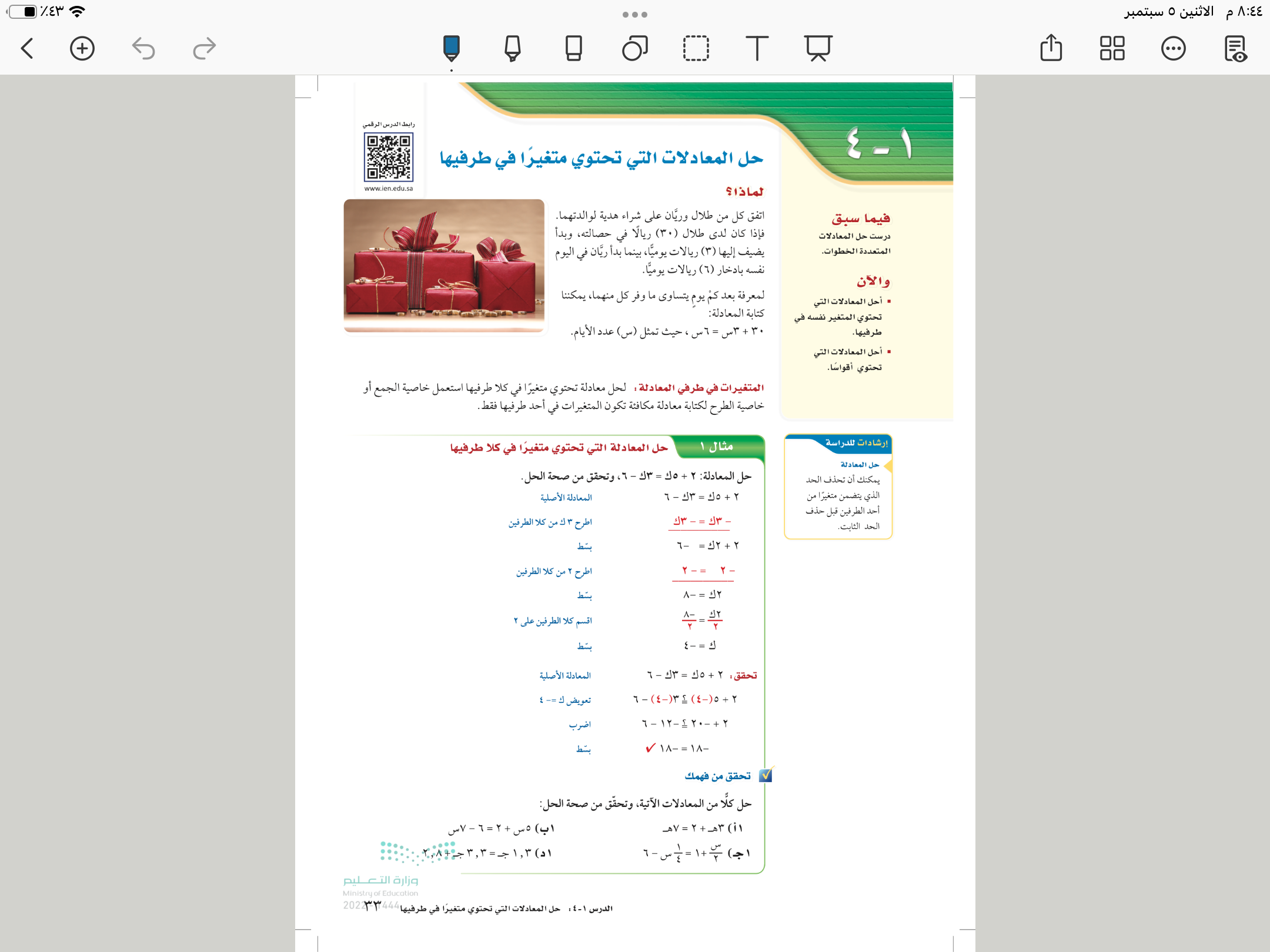 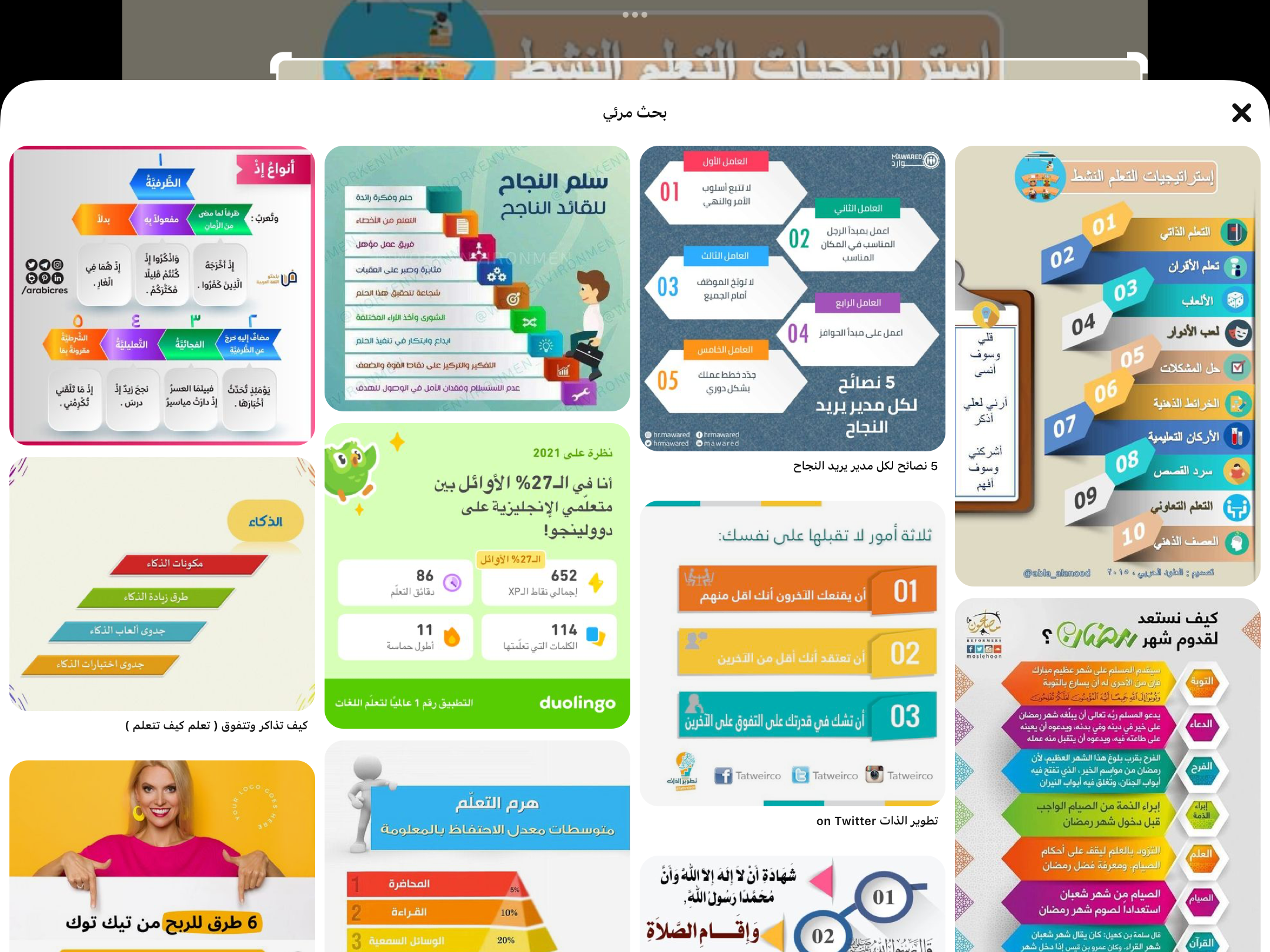 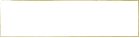 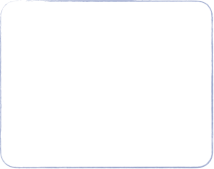 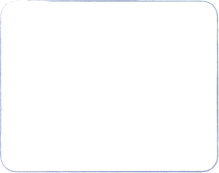 تأكد
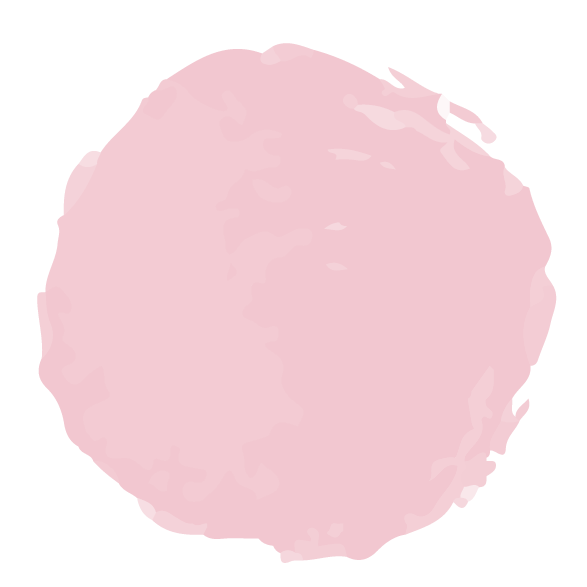 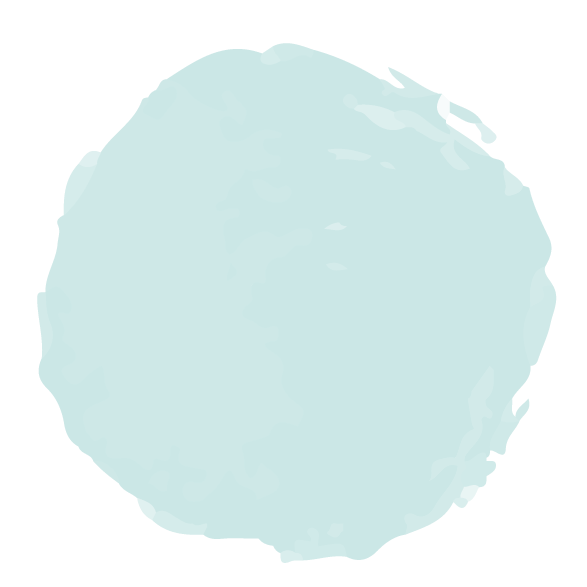 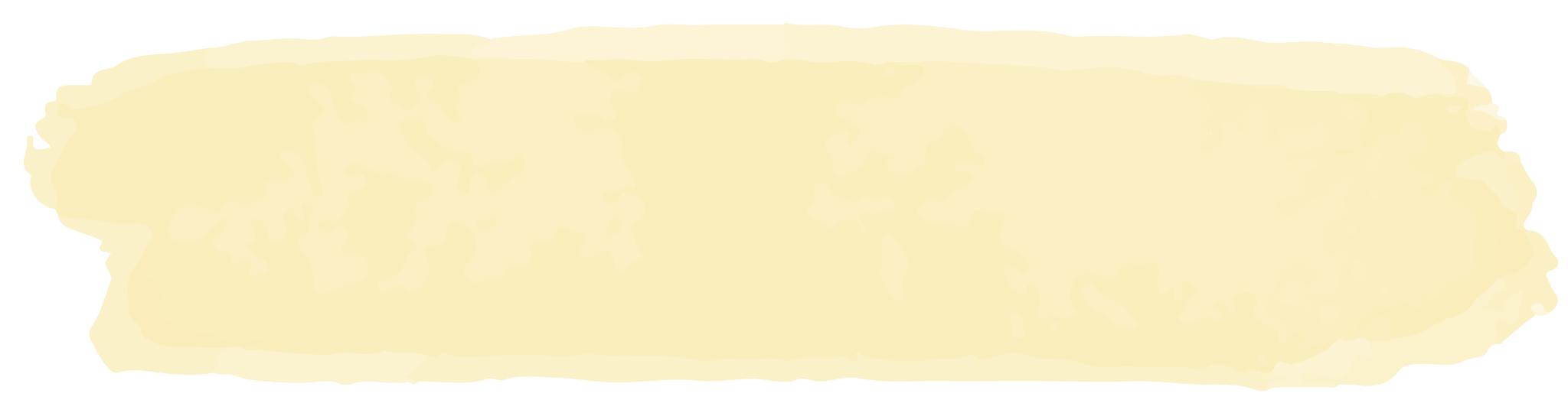 ٢
١
٣٥
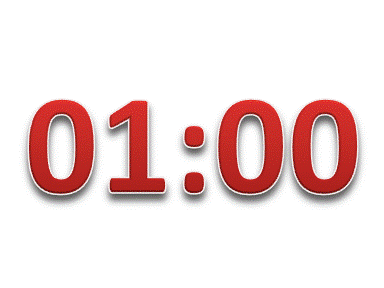 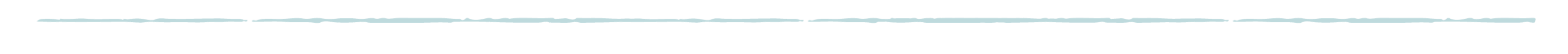 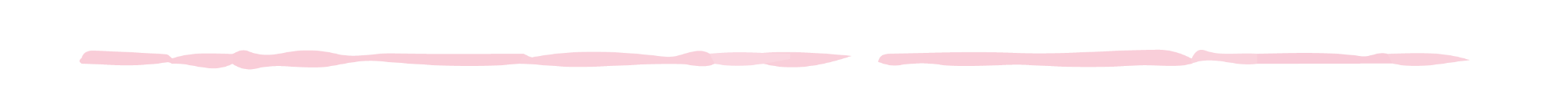 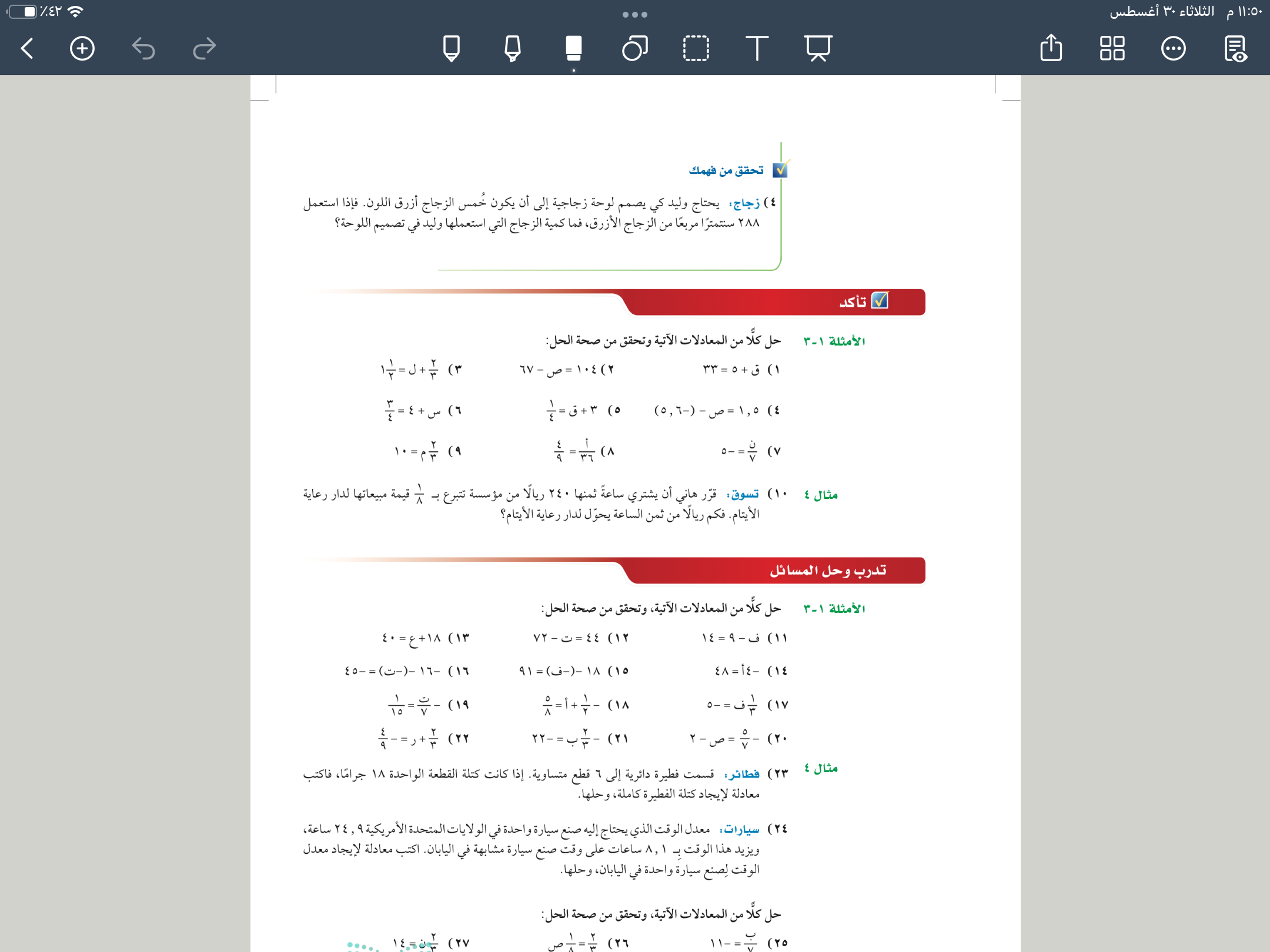 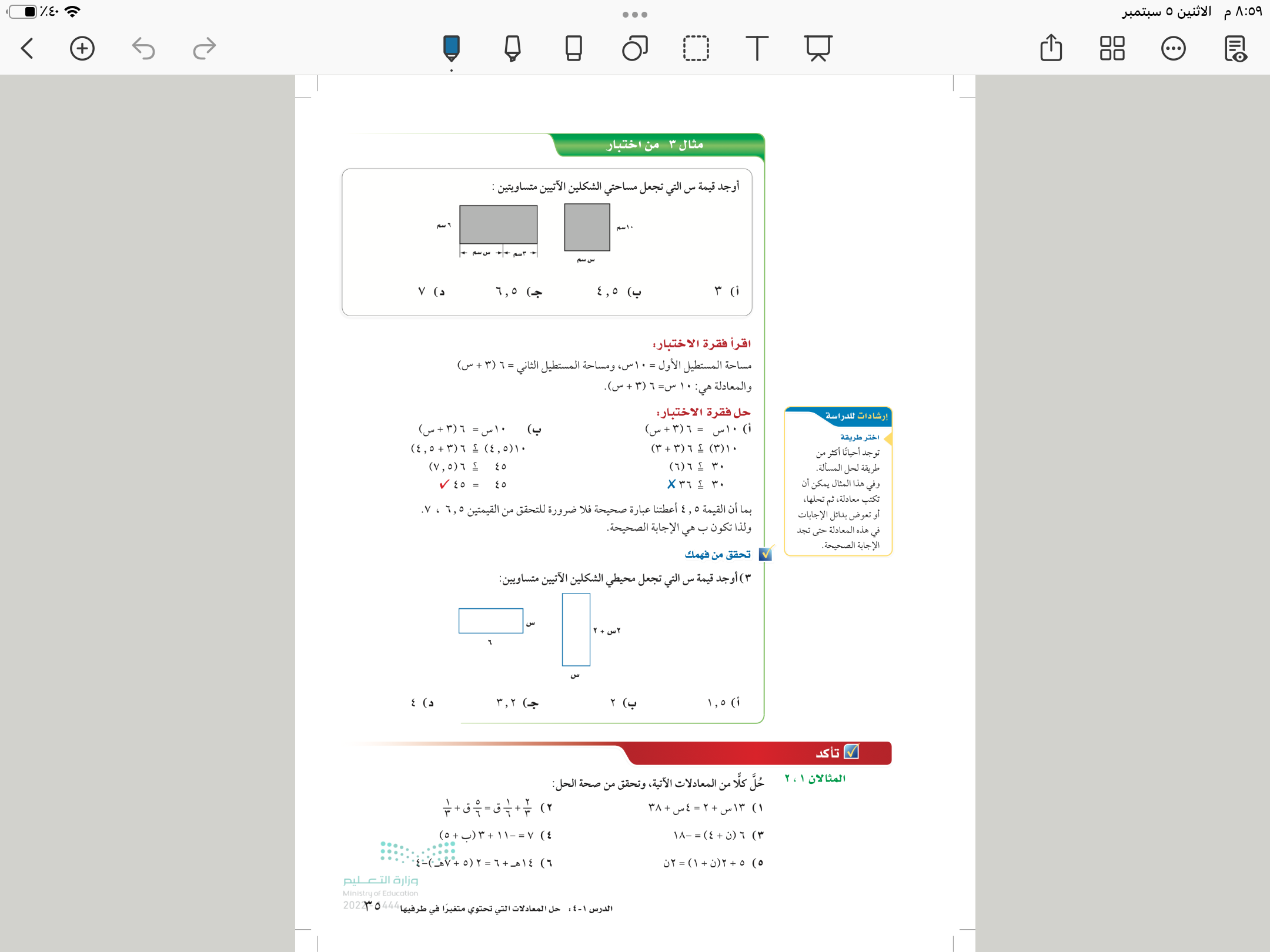 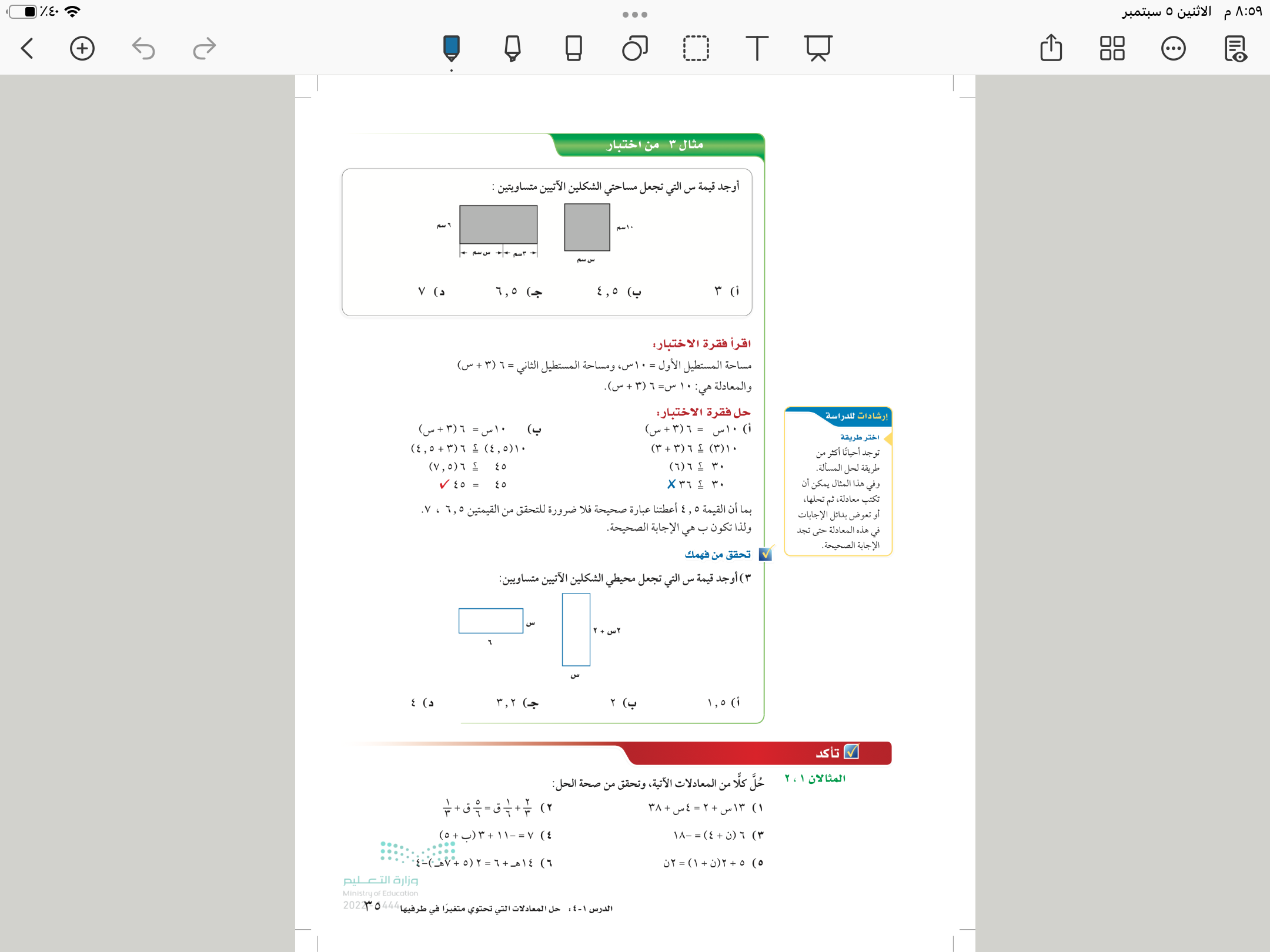 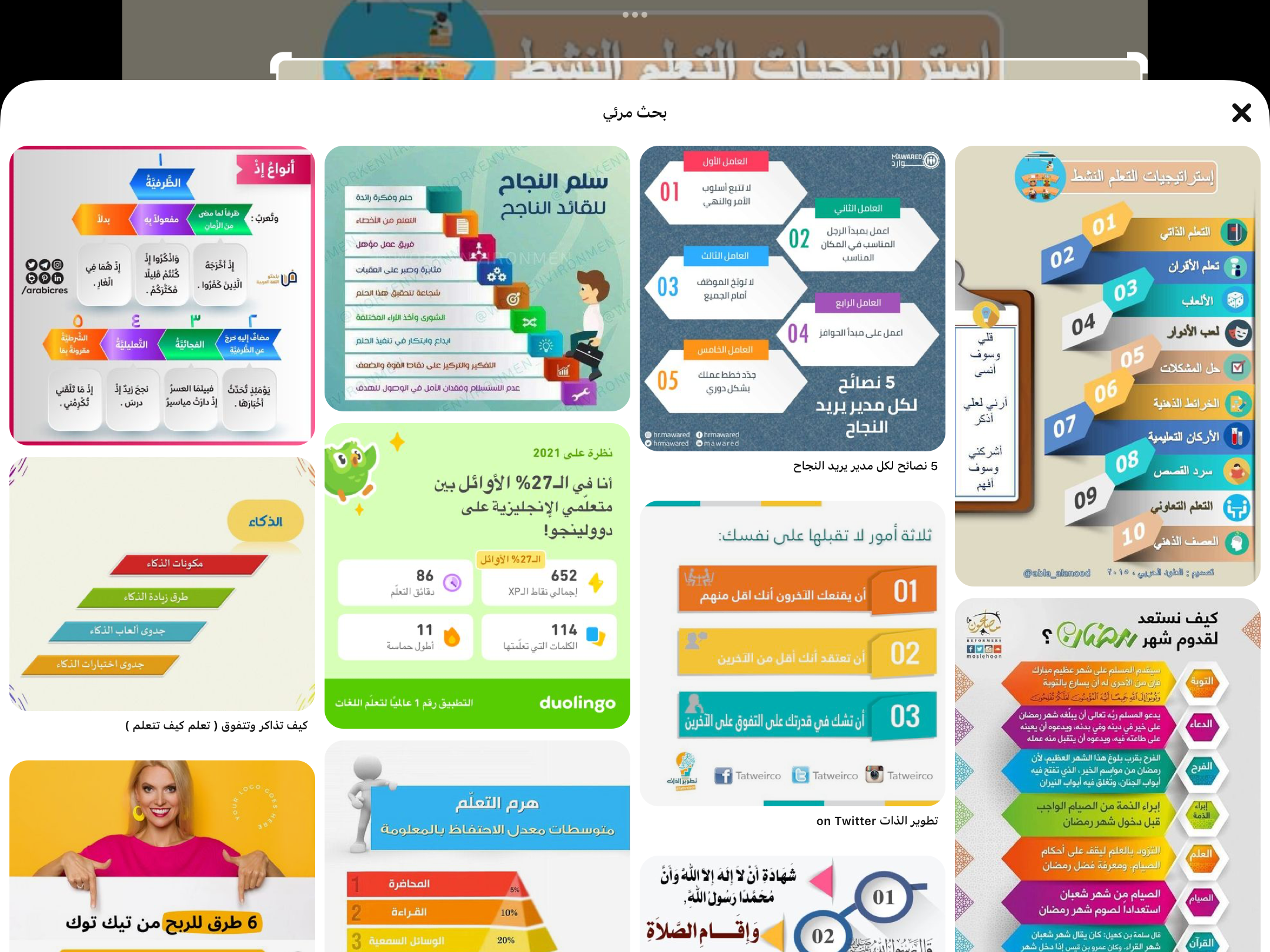 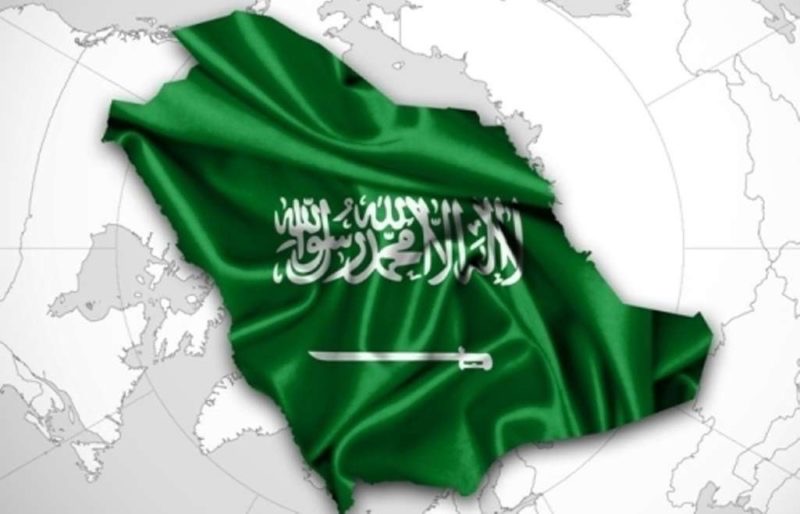 ٣٧
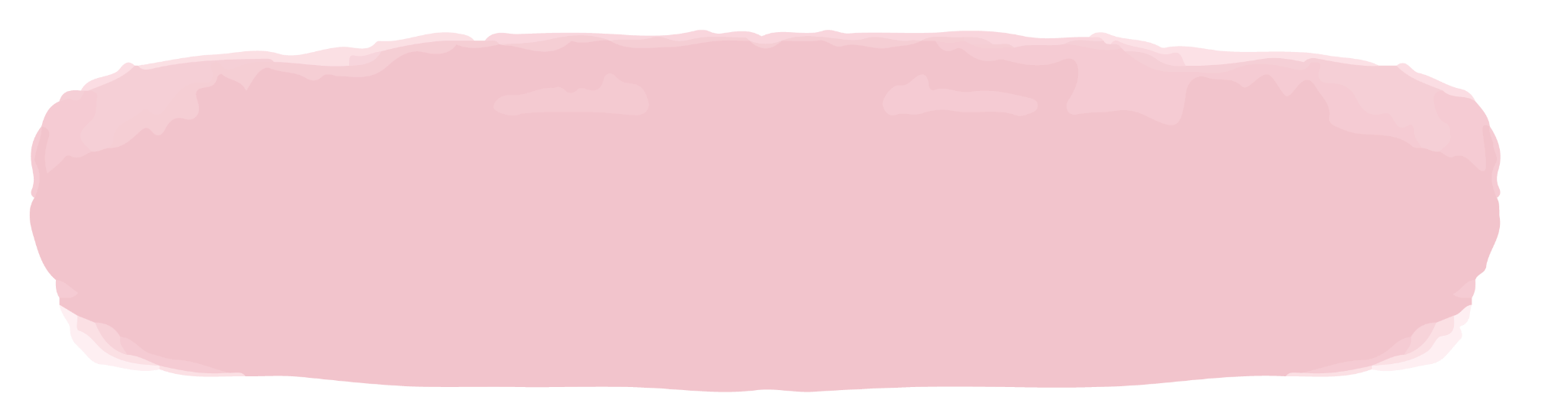 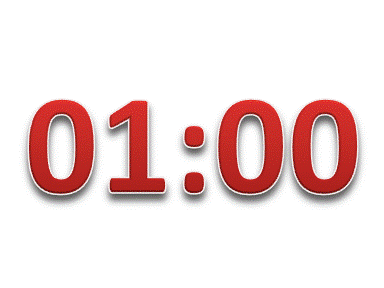 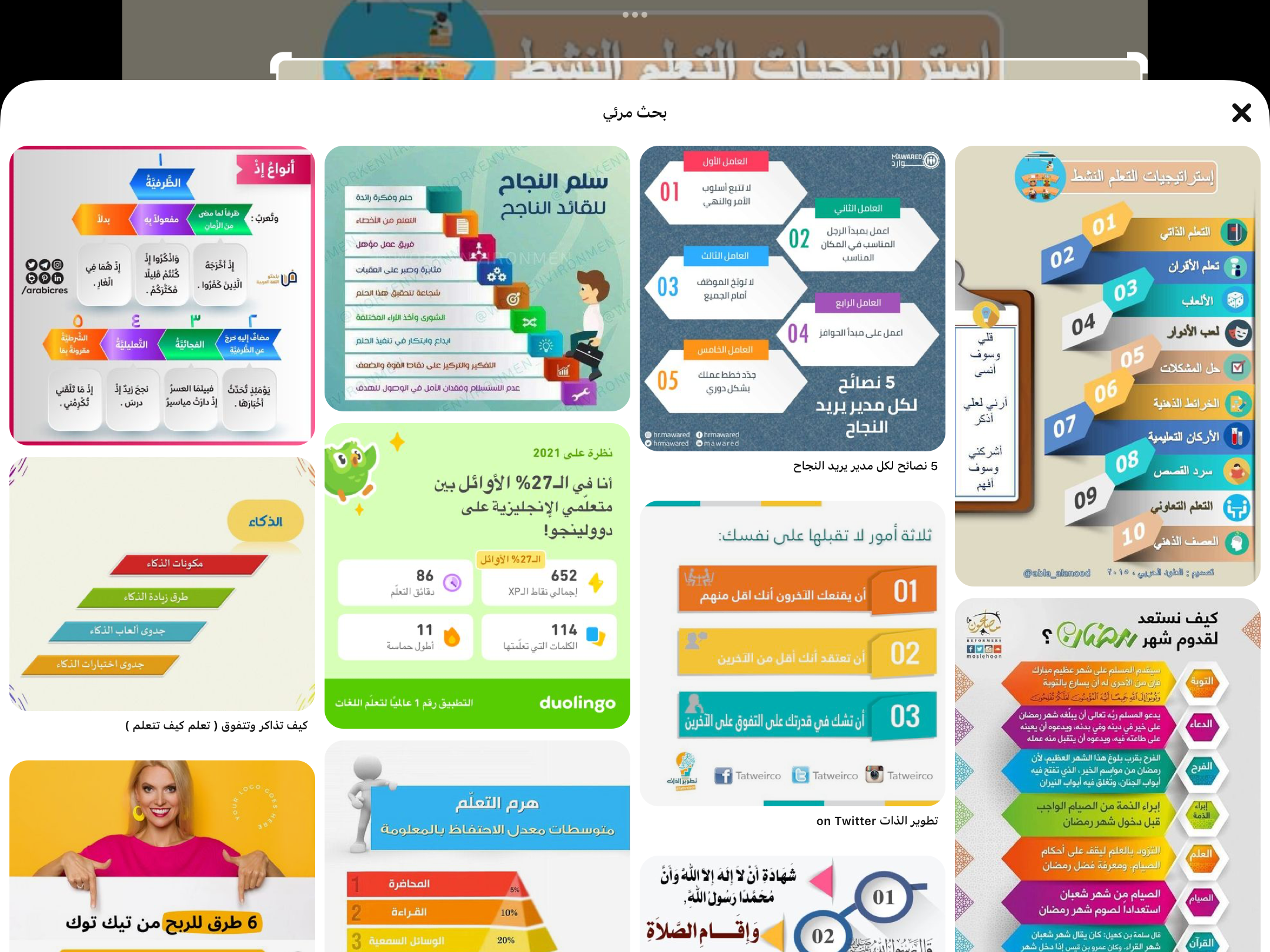 تدريب على الاختبارات الدولية
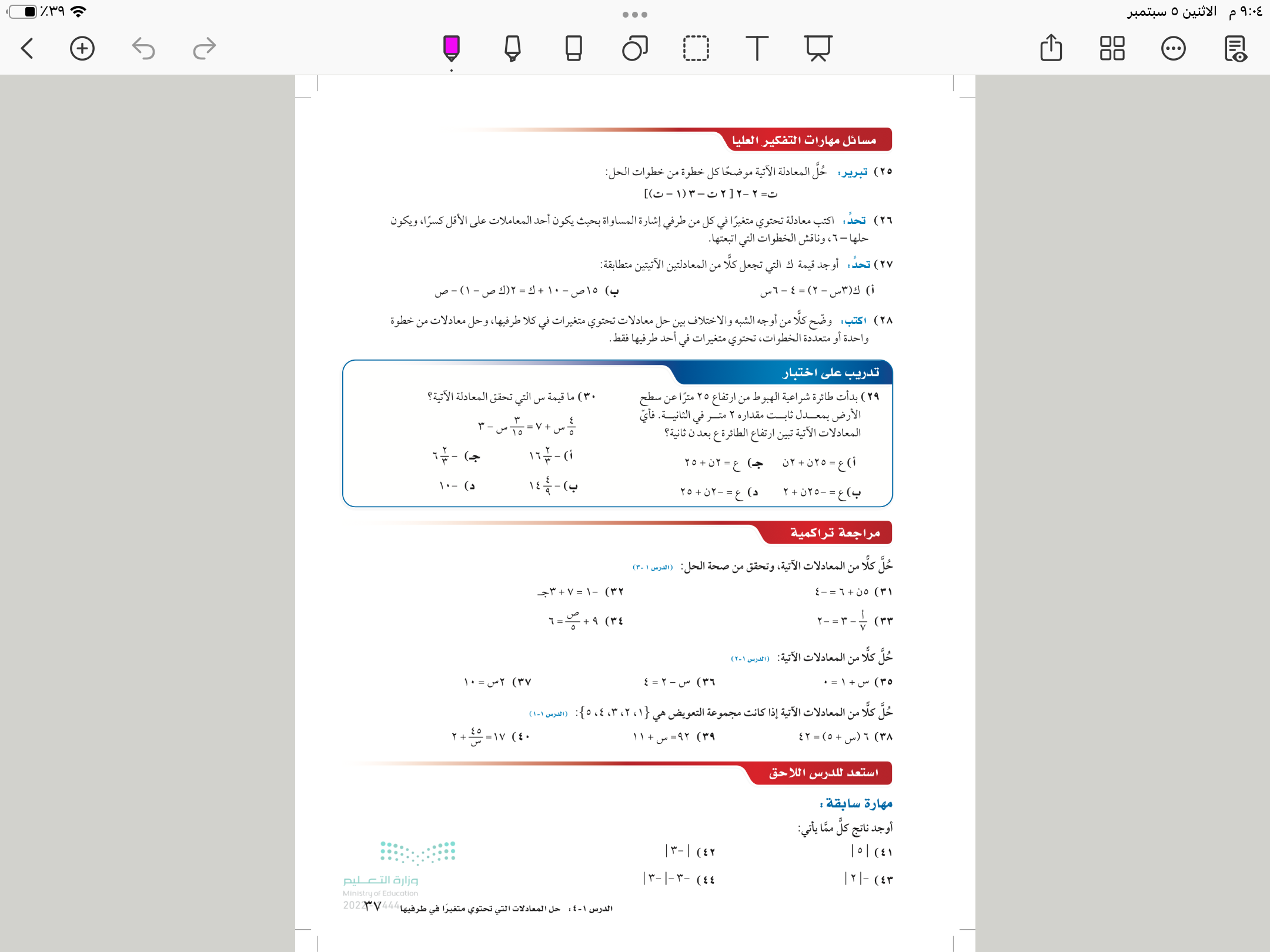 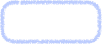 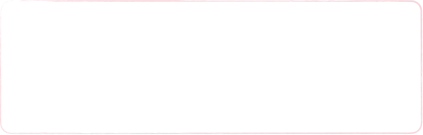 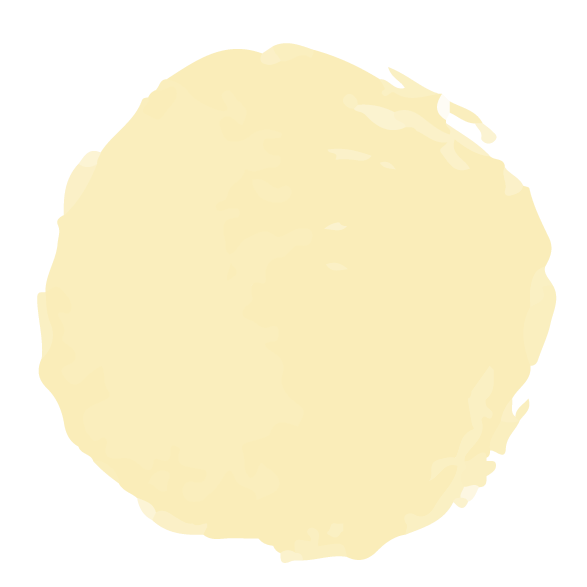 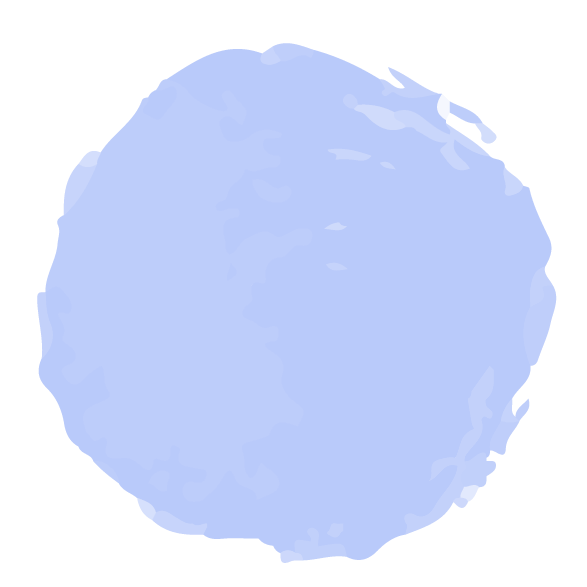 ٨
٣٦
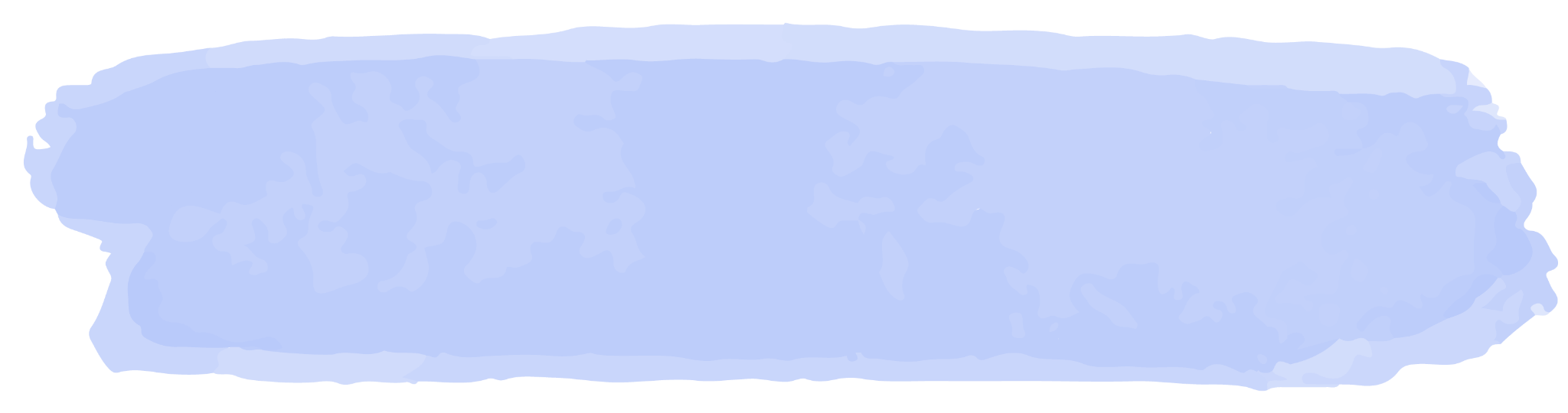 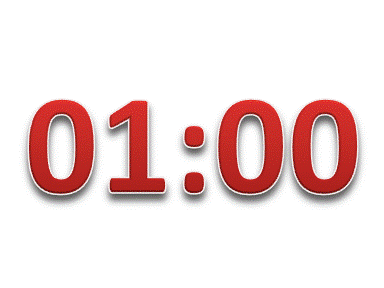 تدريب وحل المسائل
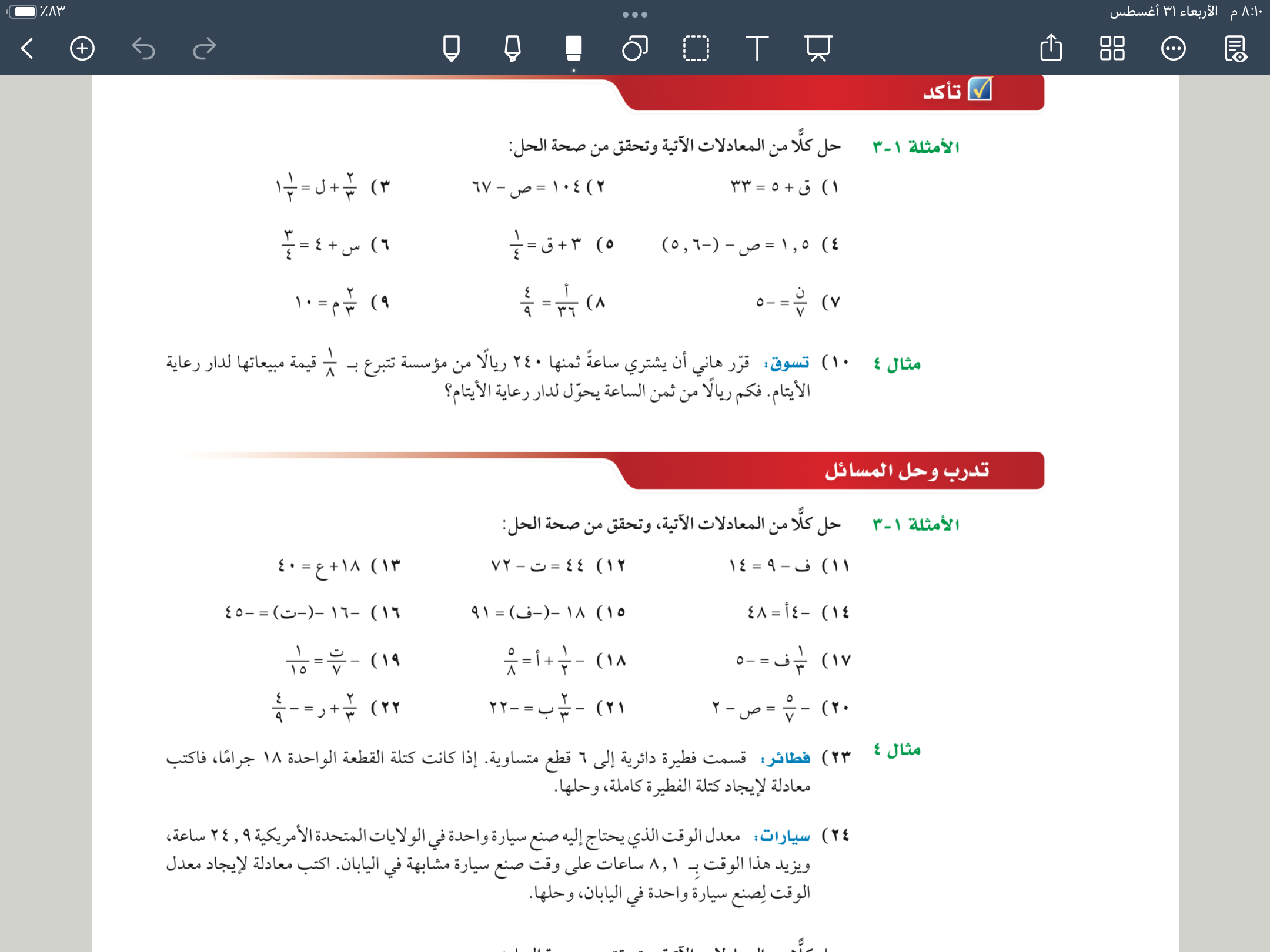 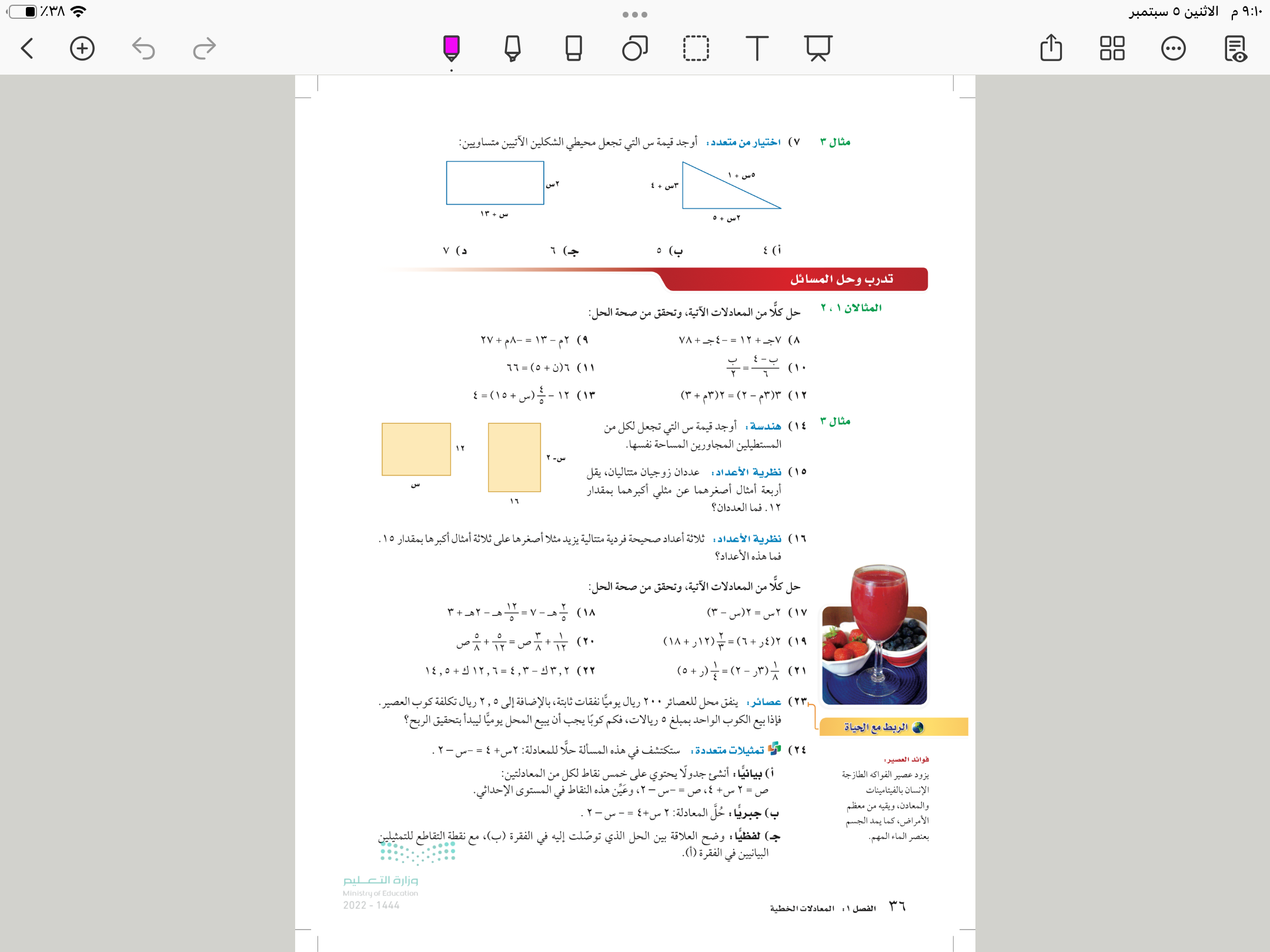 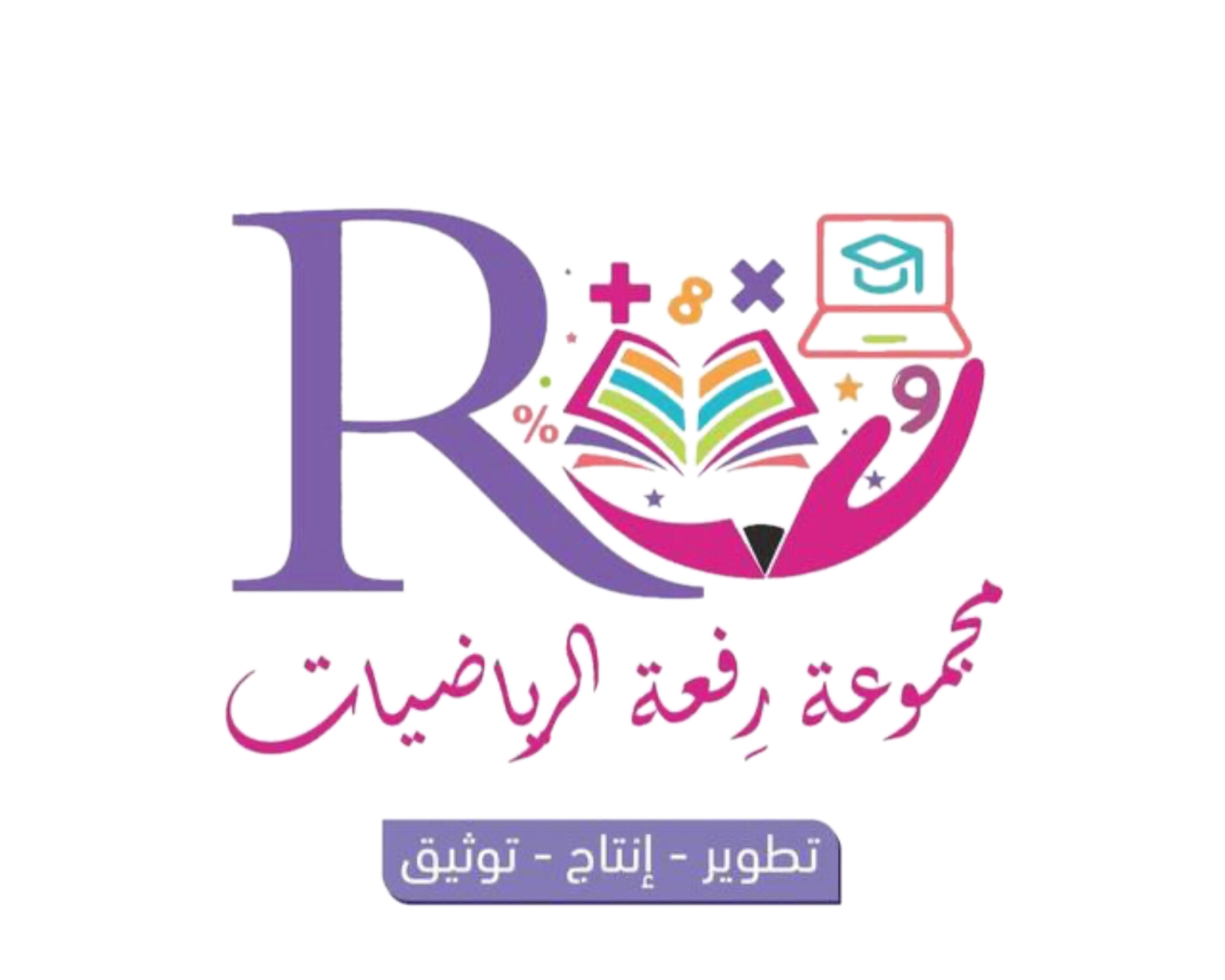 ٣٤
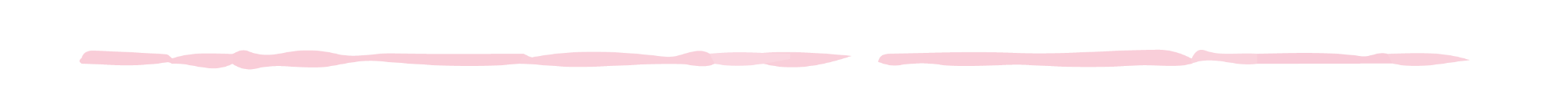 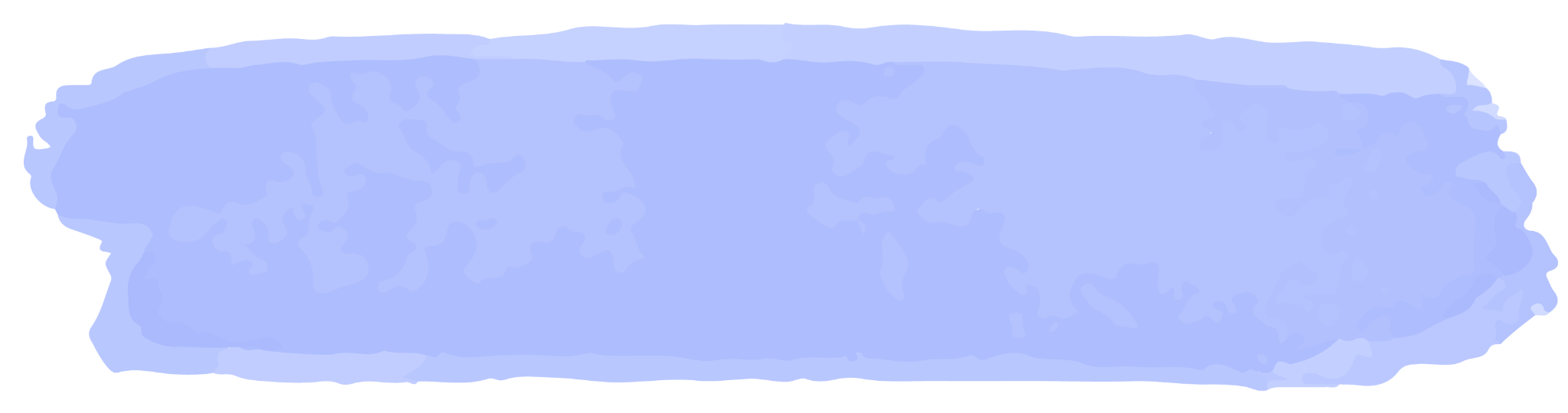 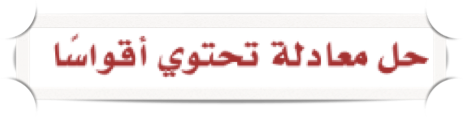 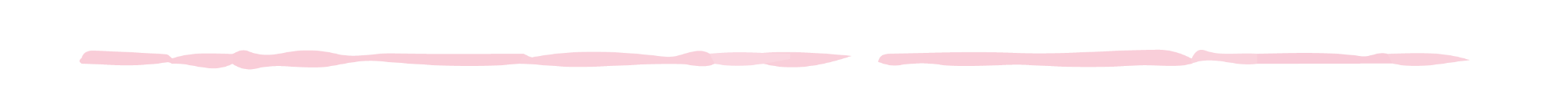 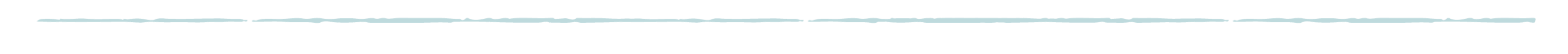 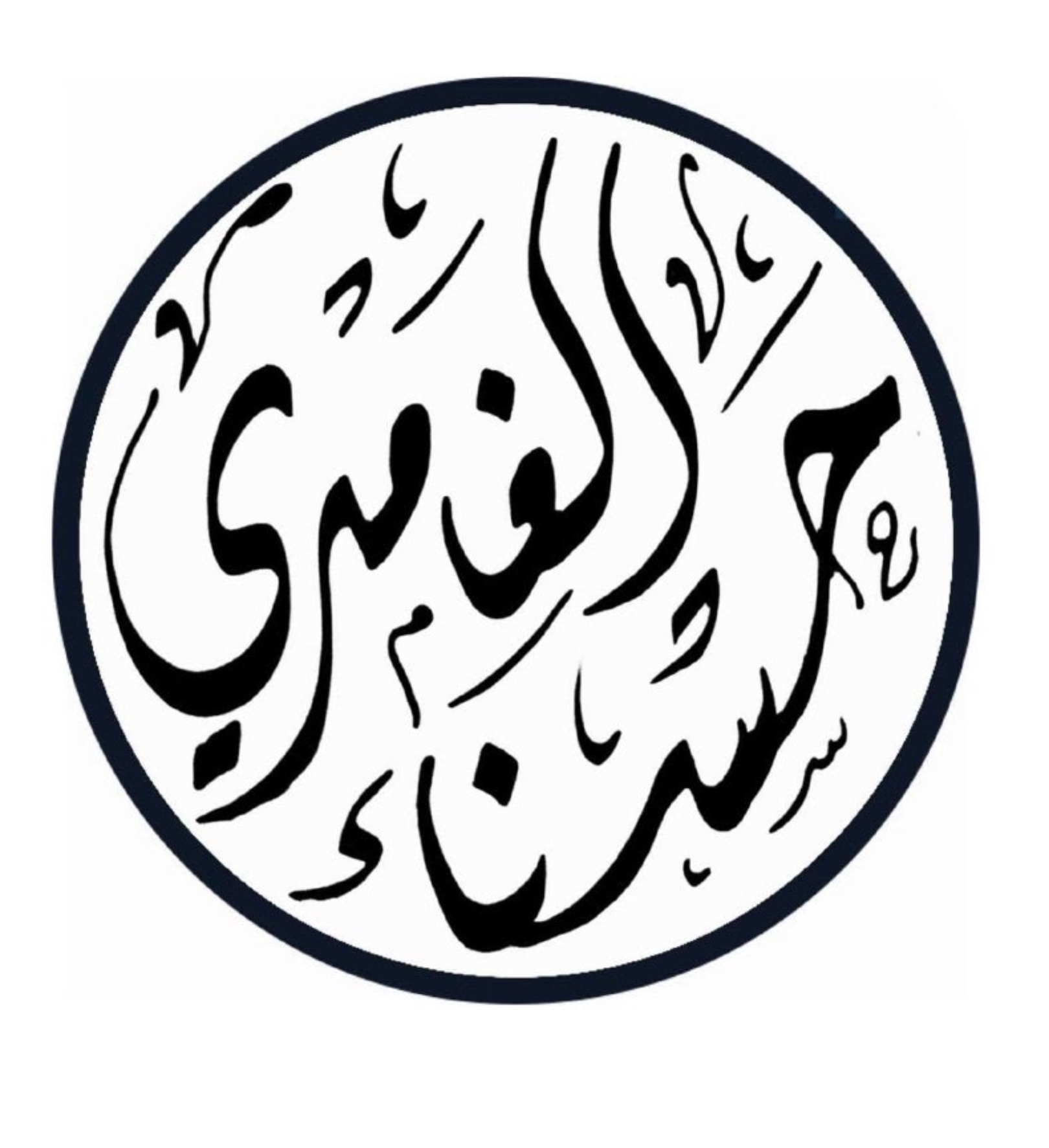 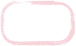 (  )
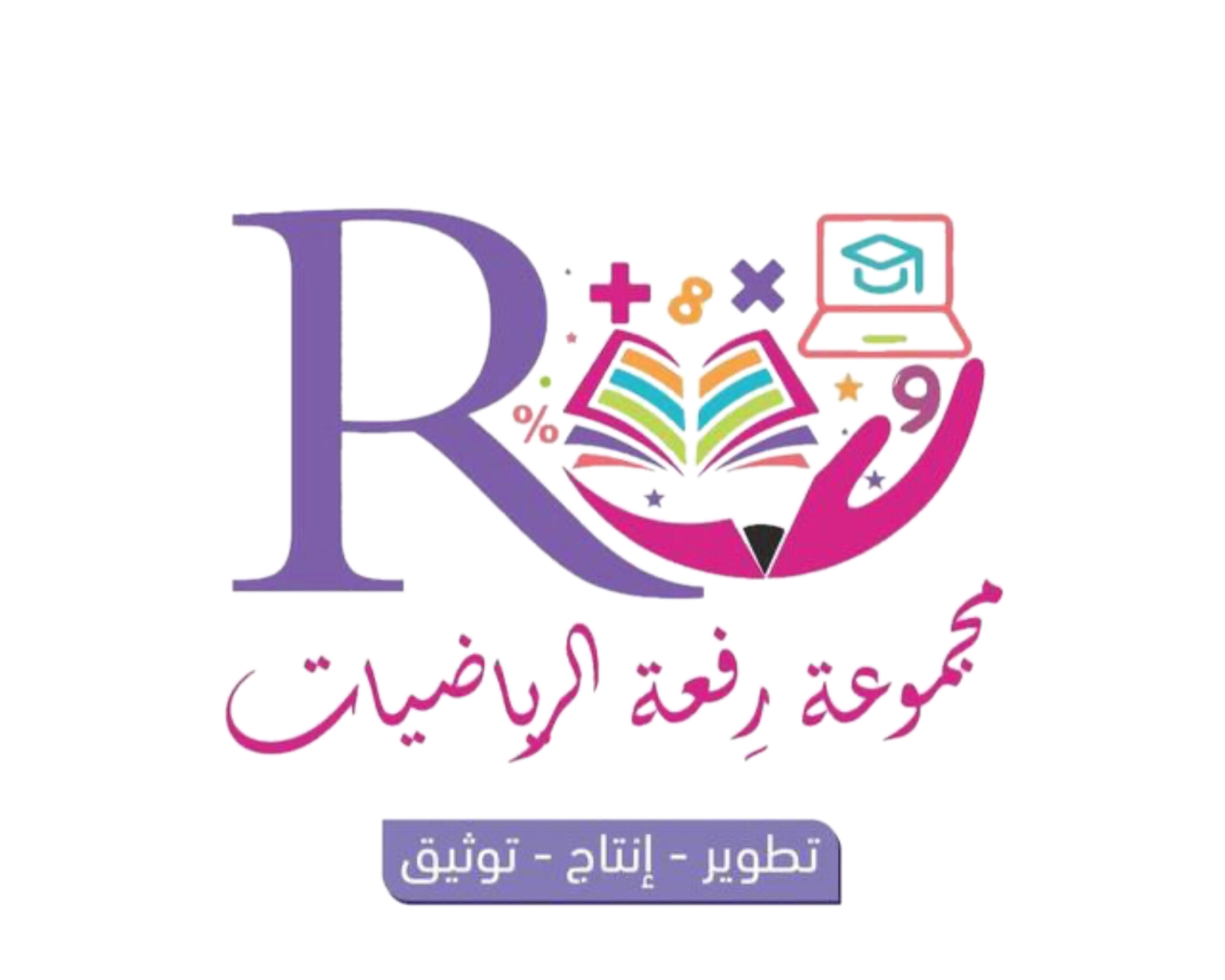 ٣٤
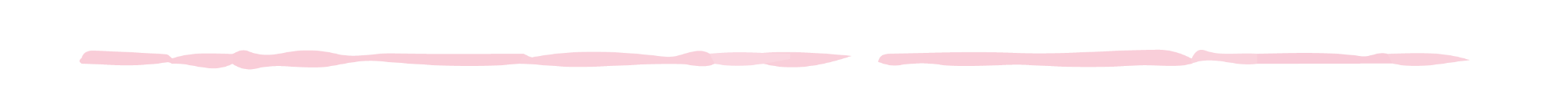 (  )
(  )
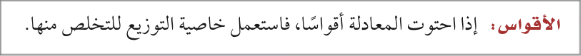 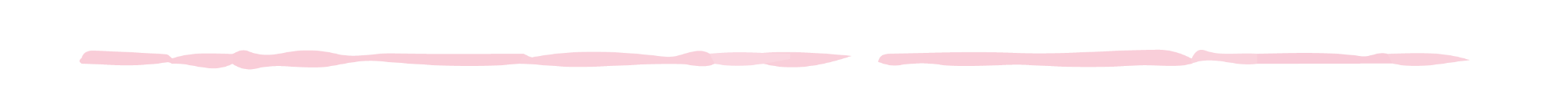 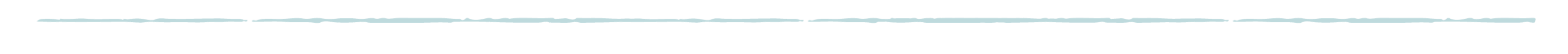 (  )
(  )
(  )
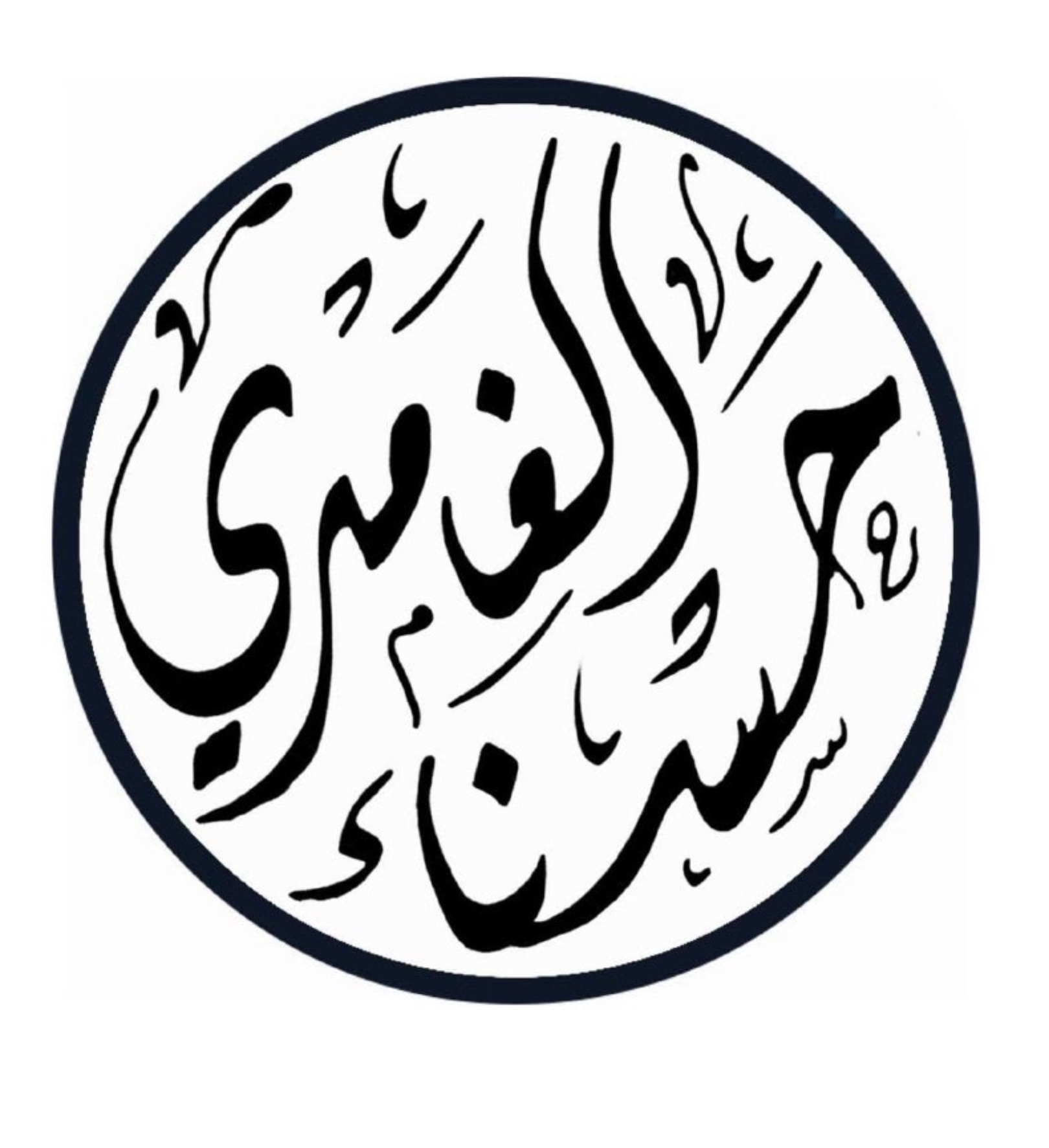 مثال
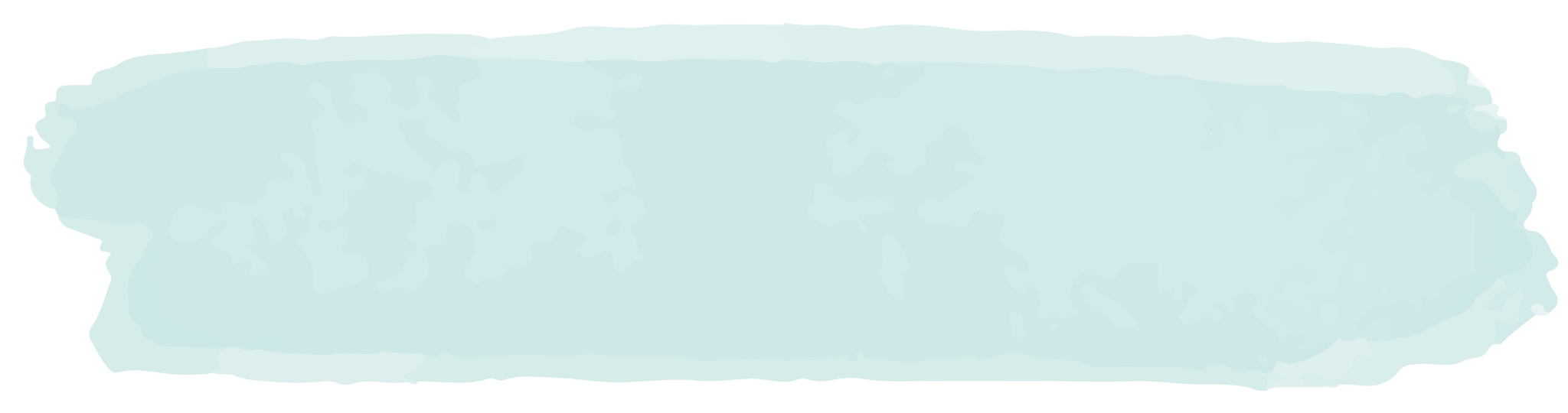 ٣٤
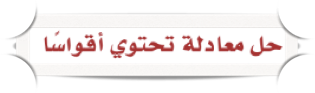 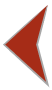 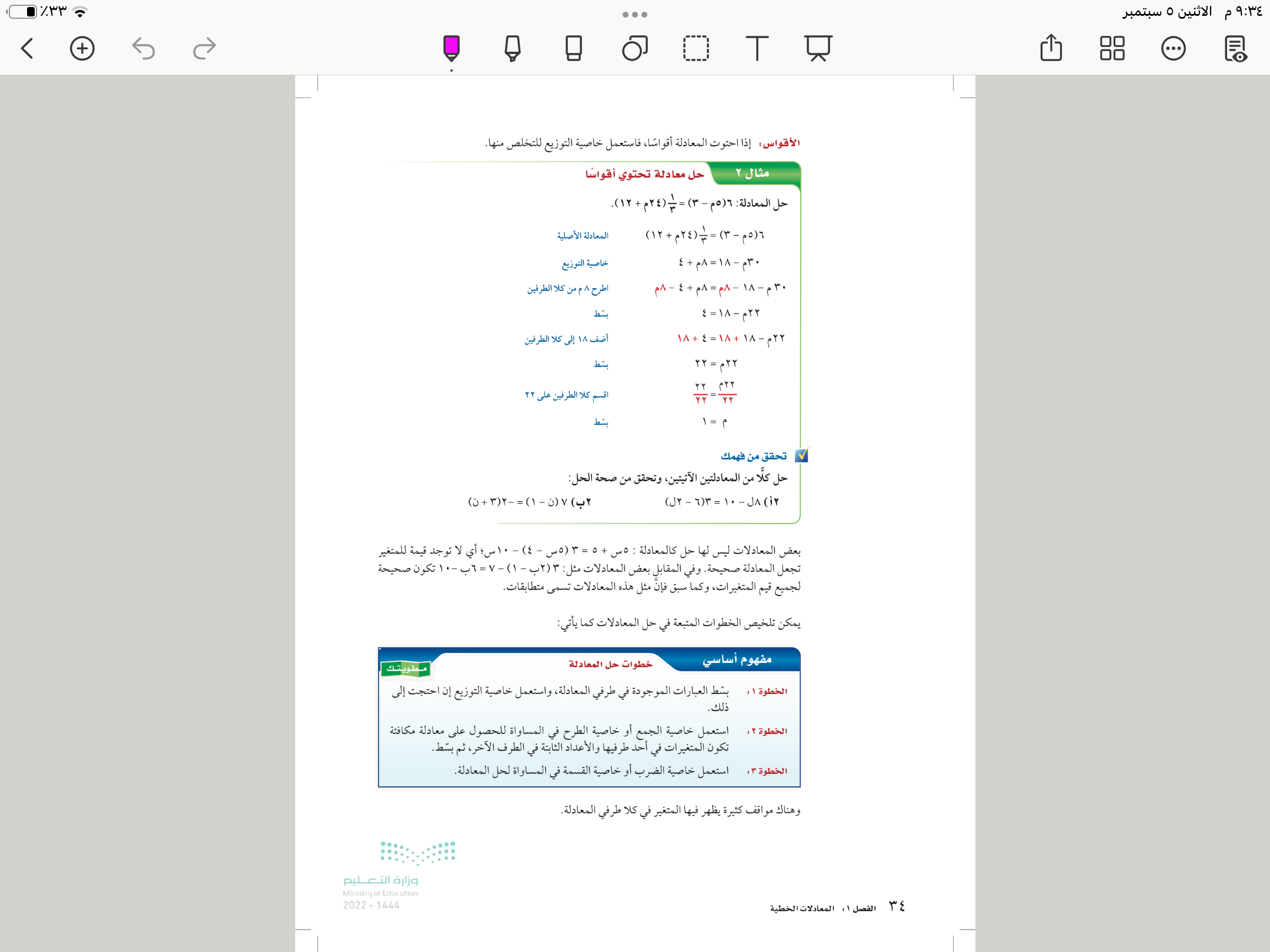 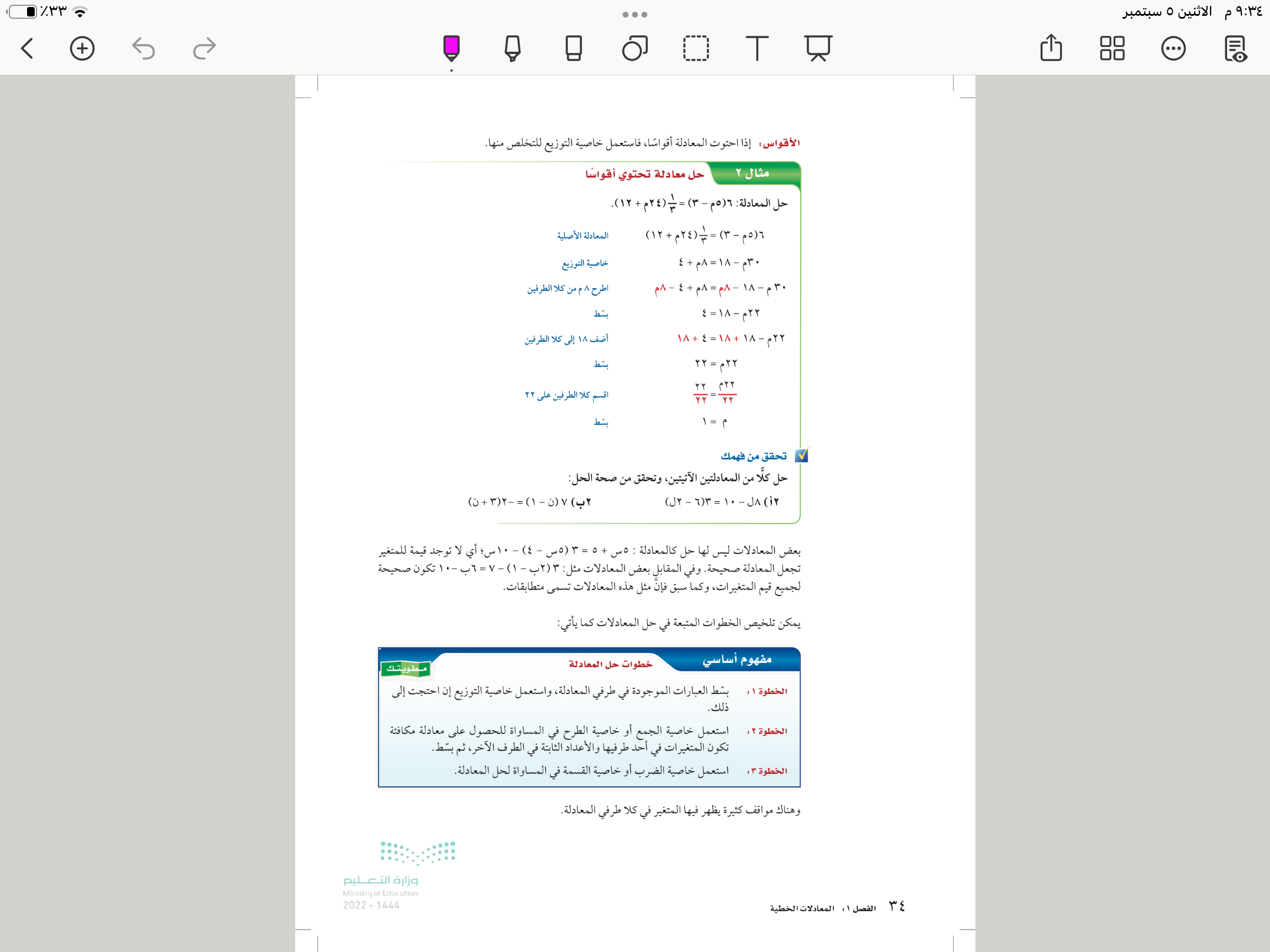 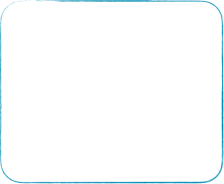 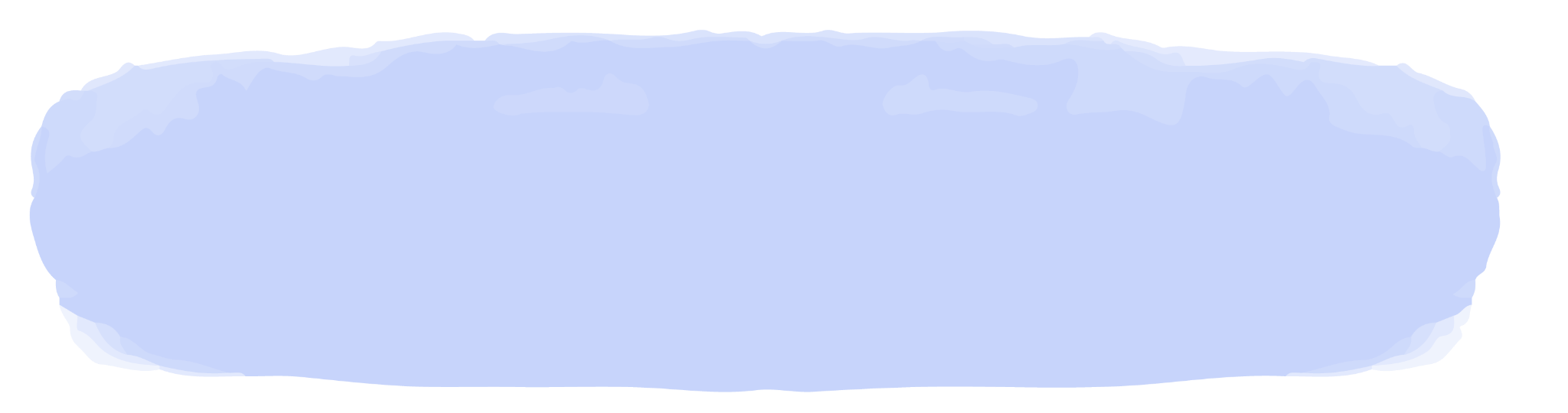 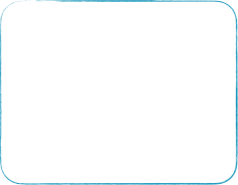 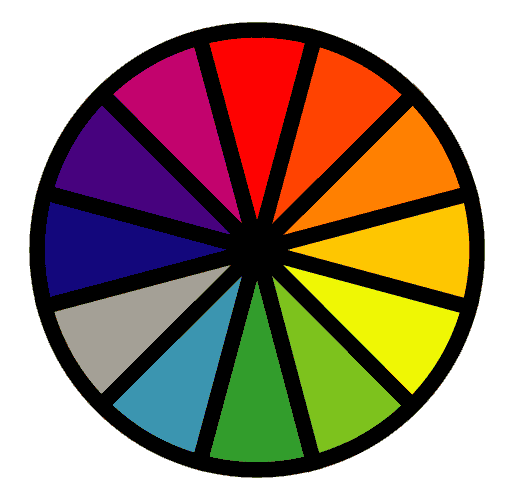 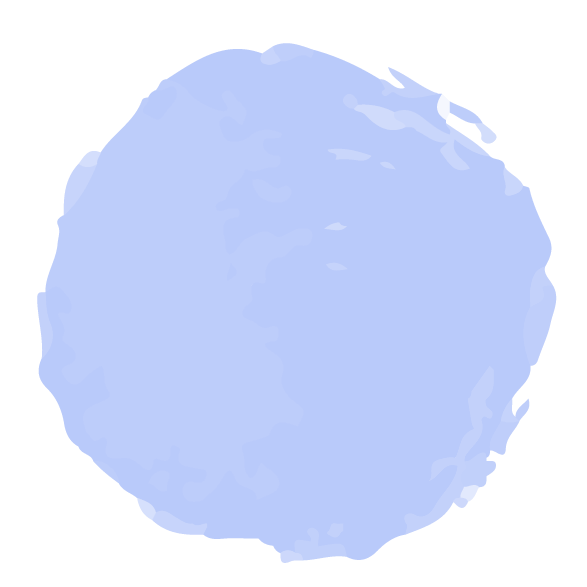 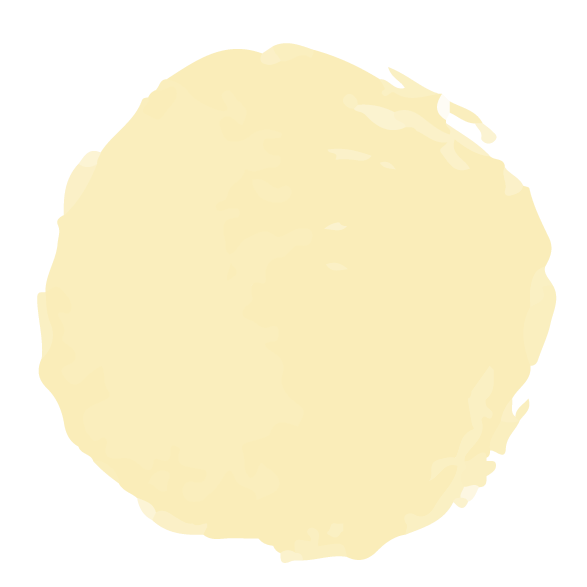 فكر 
زاوج 
شارك
الاختيار العشوائي
٢ب
تحقق من فهمك
٢أ
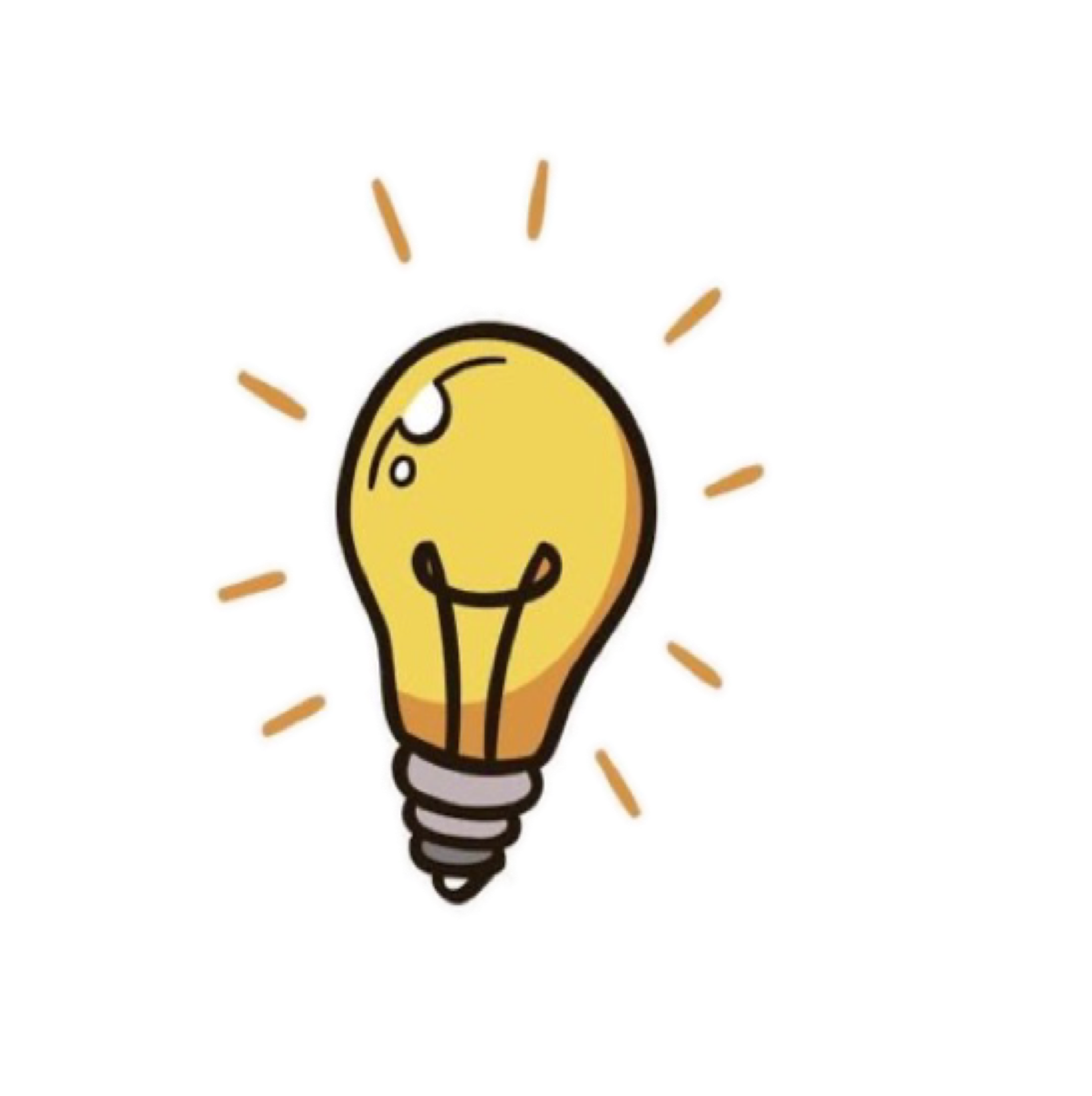 ٣٤
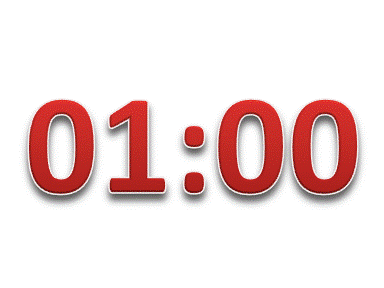 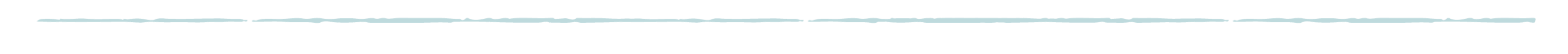 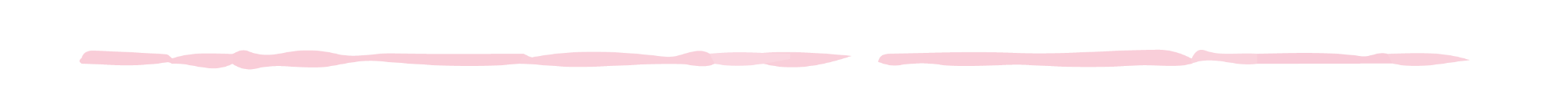 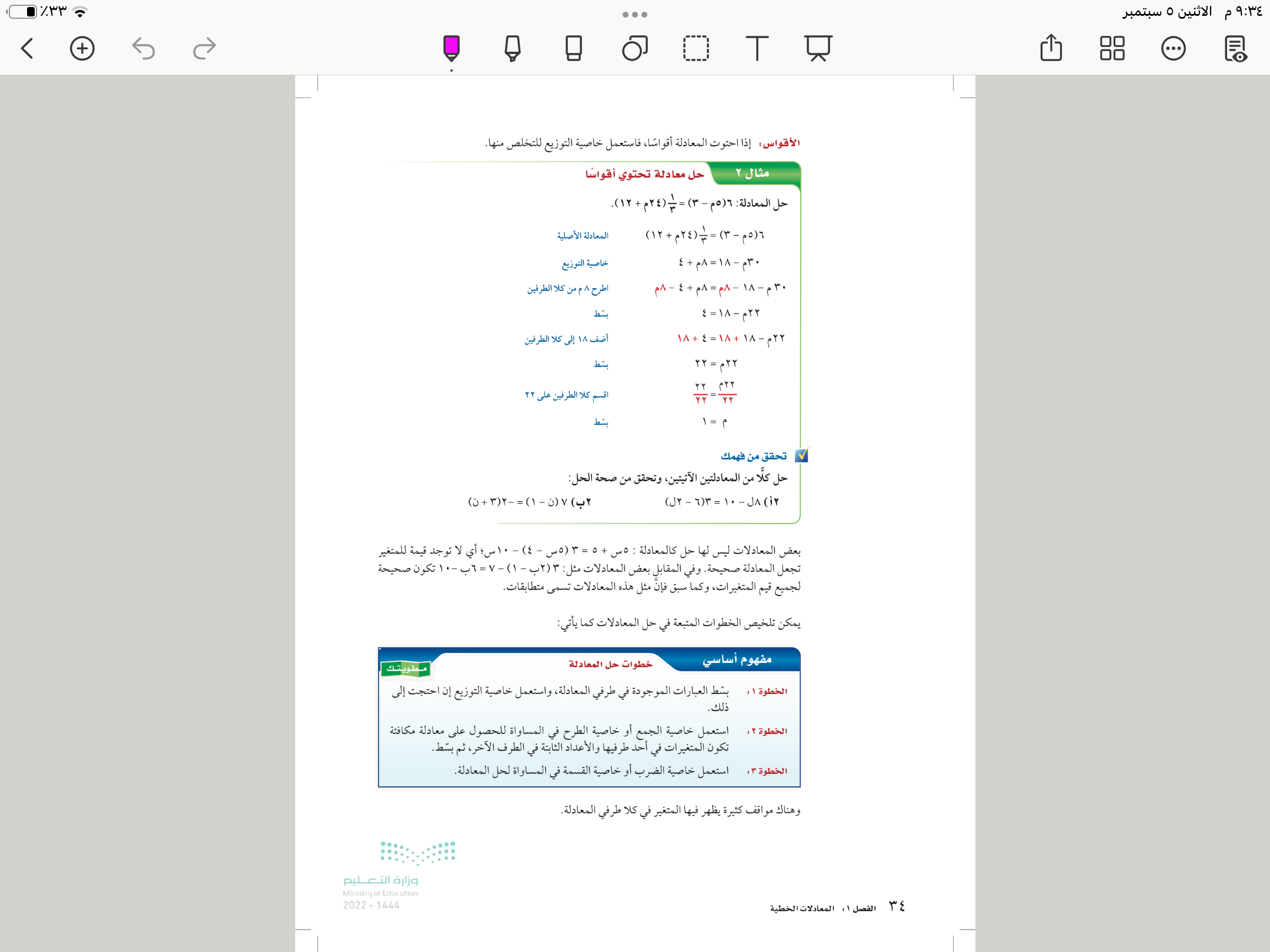 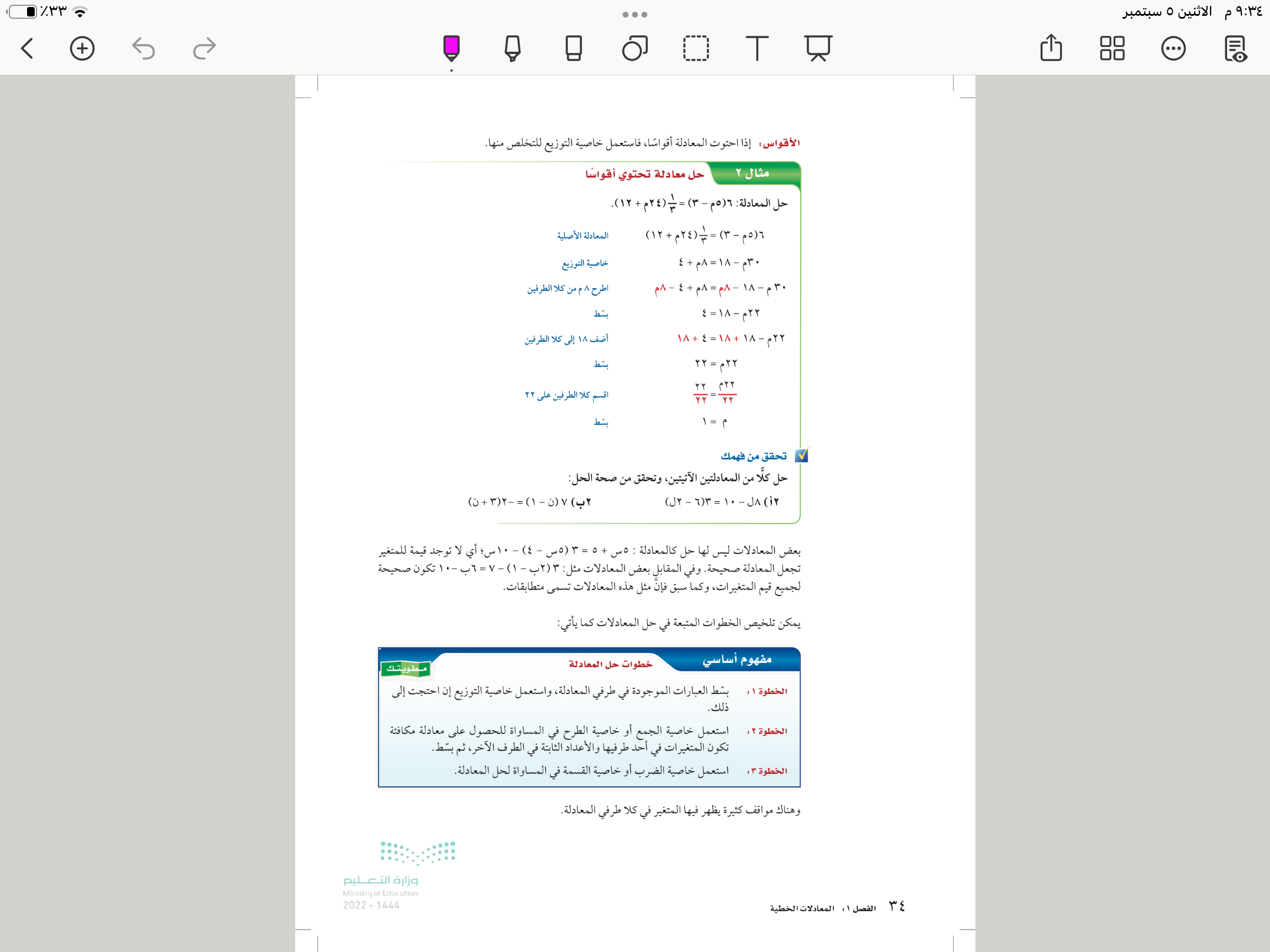 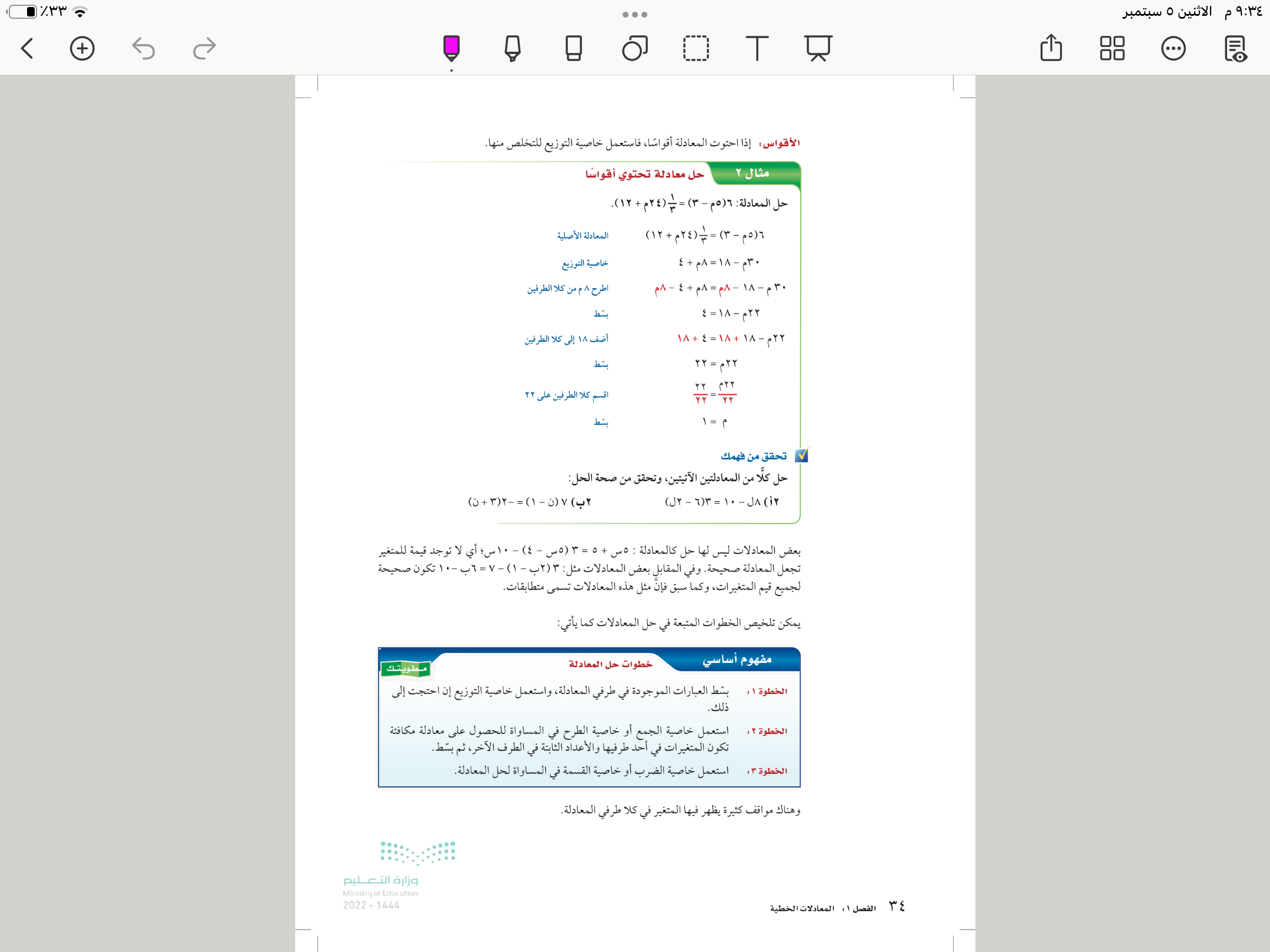 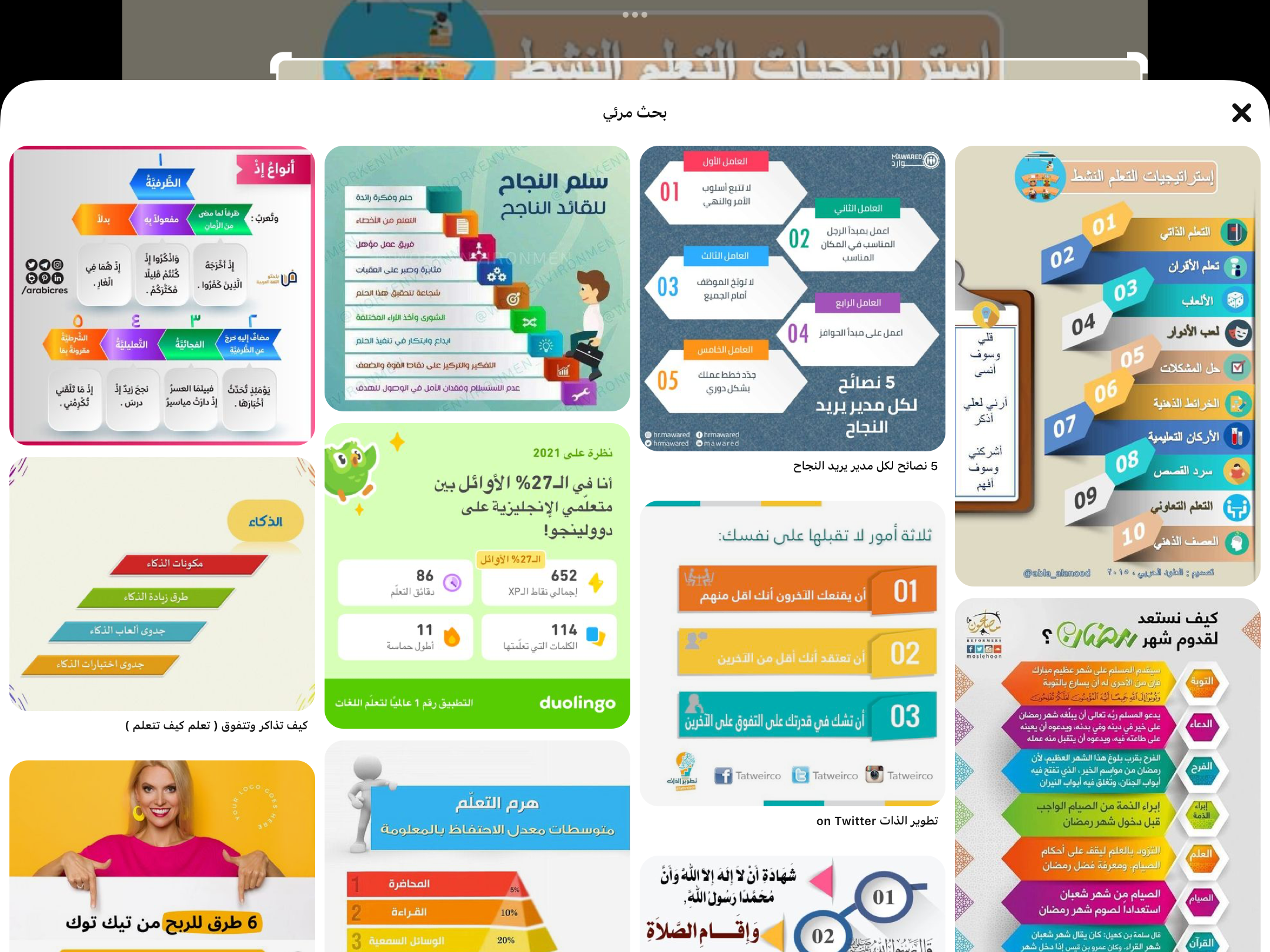 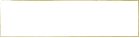 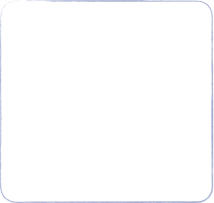 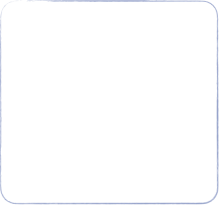 تأكد
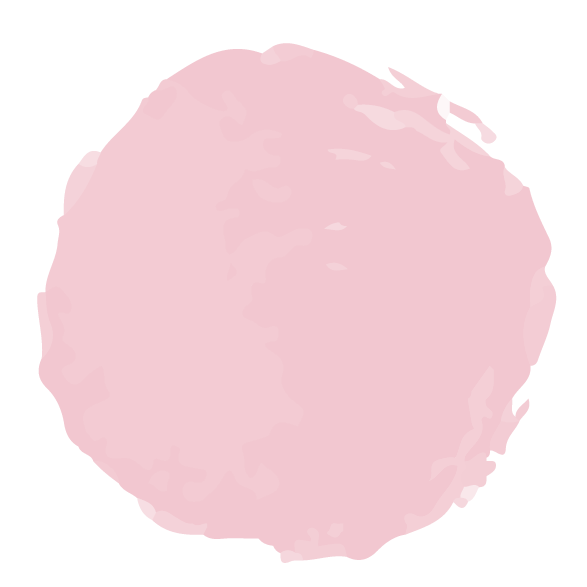 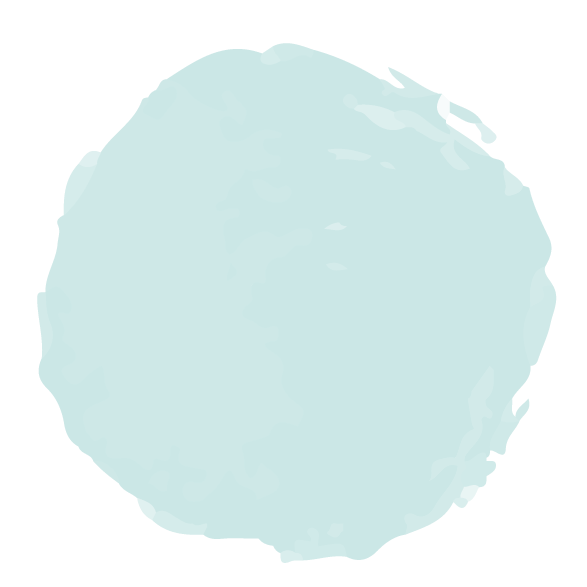 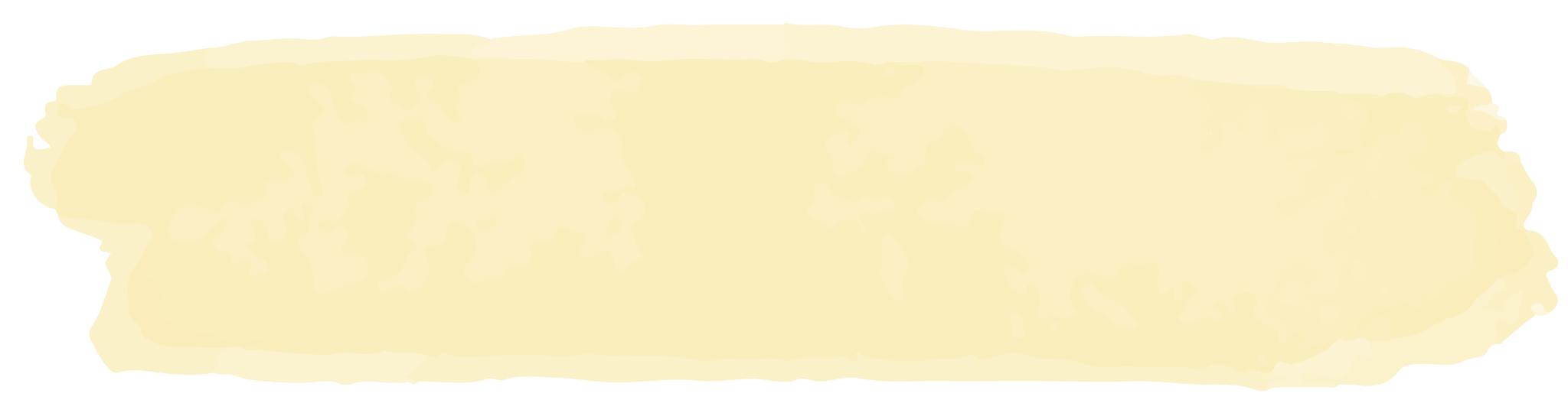 ٢
١
٣٥
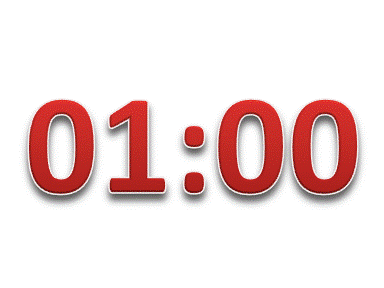 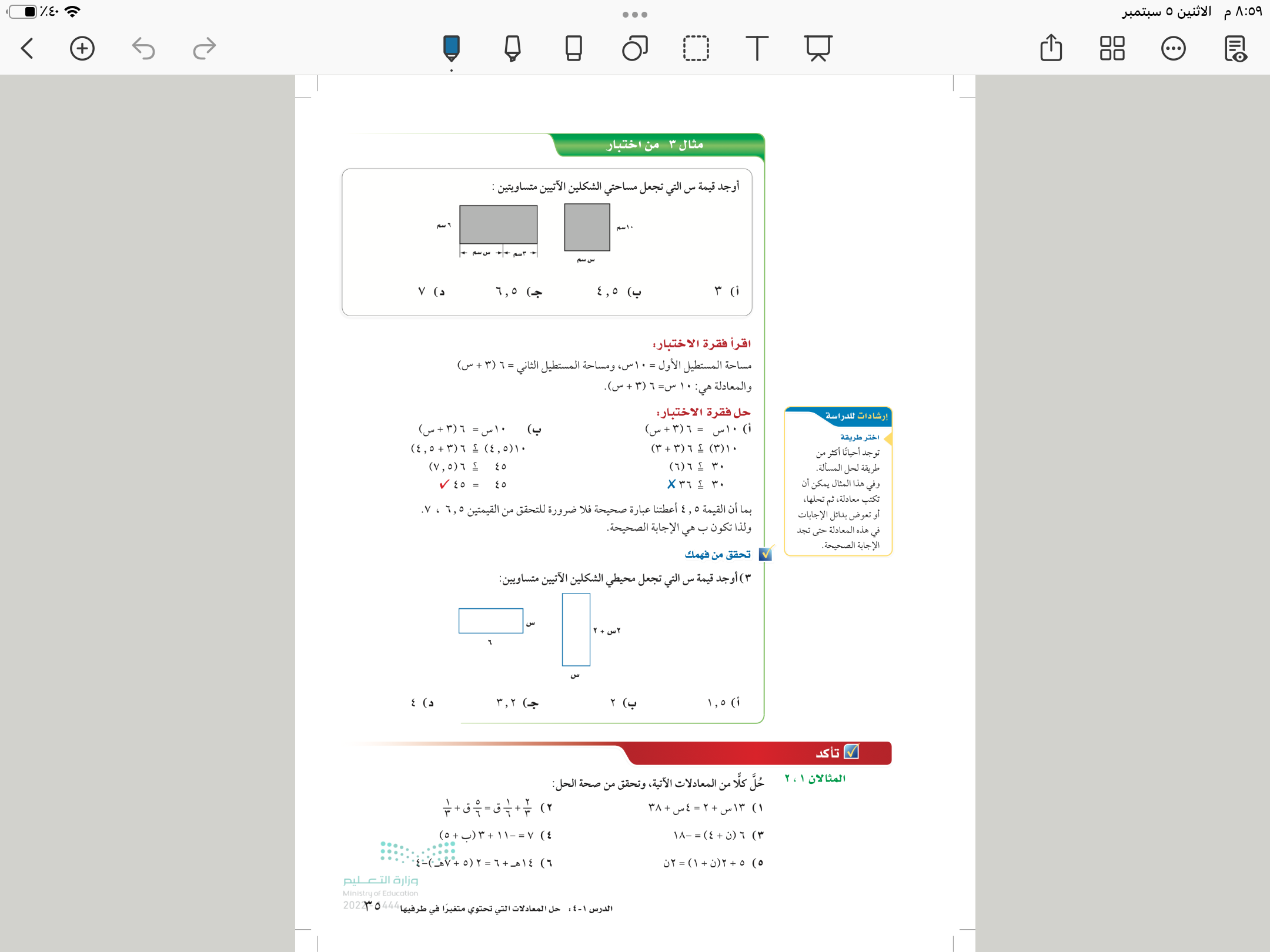 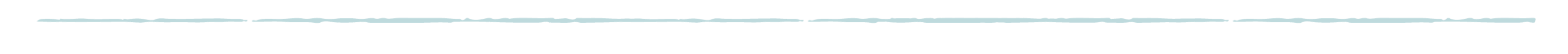 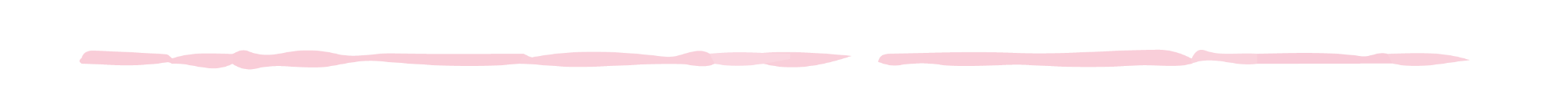 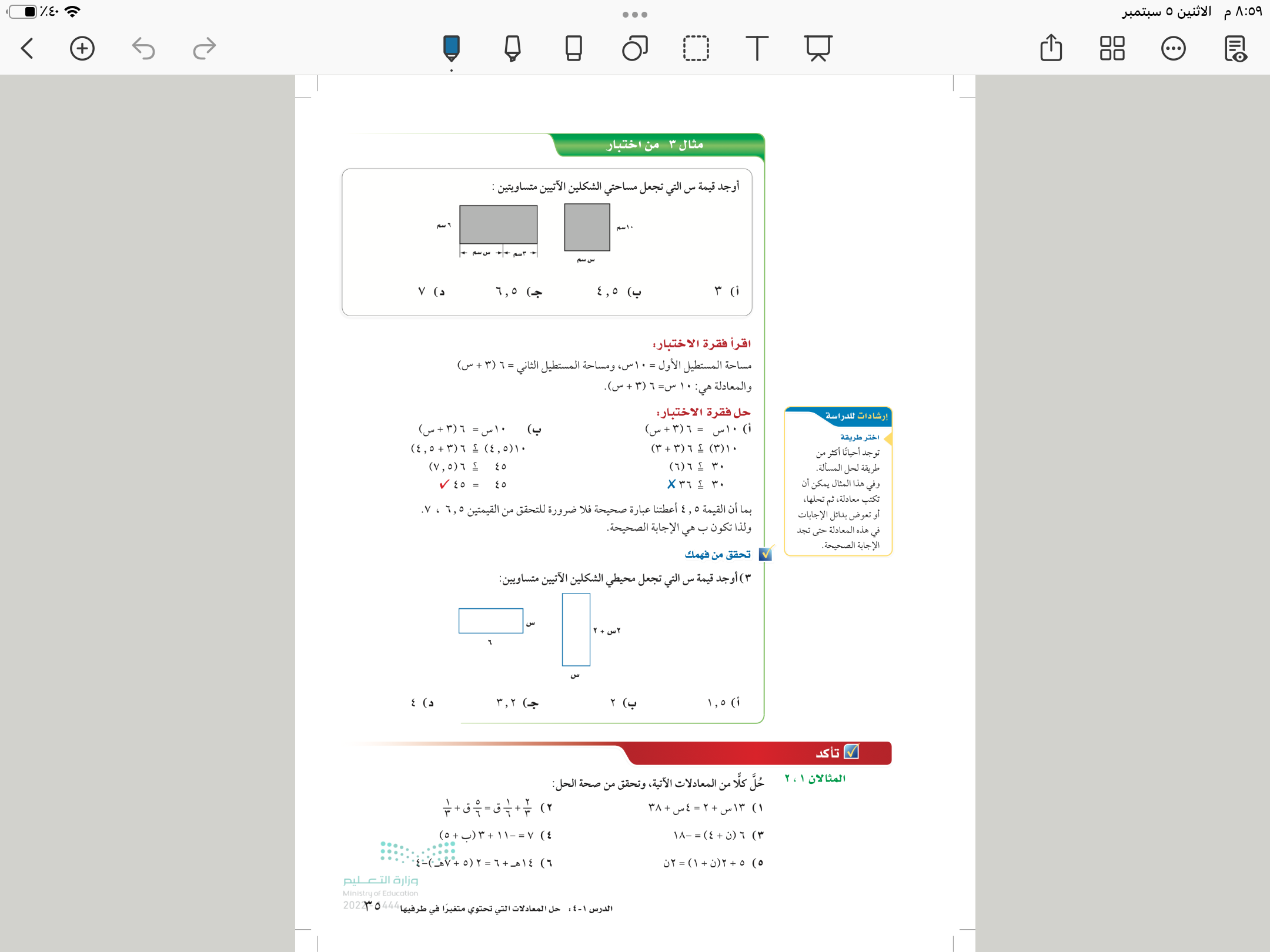 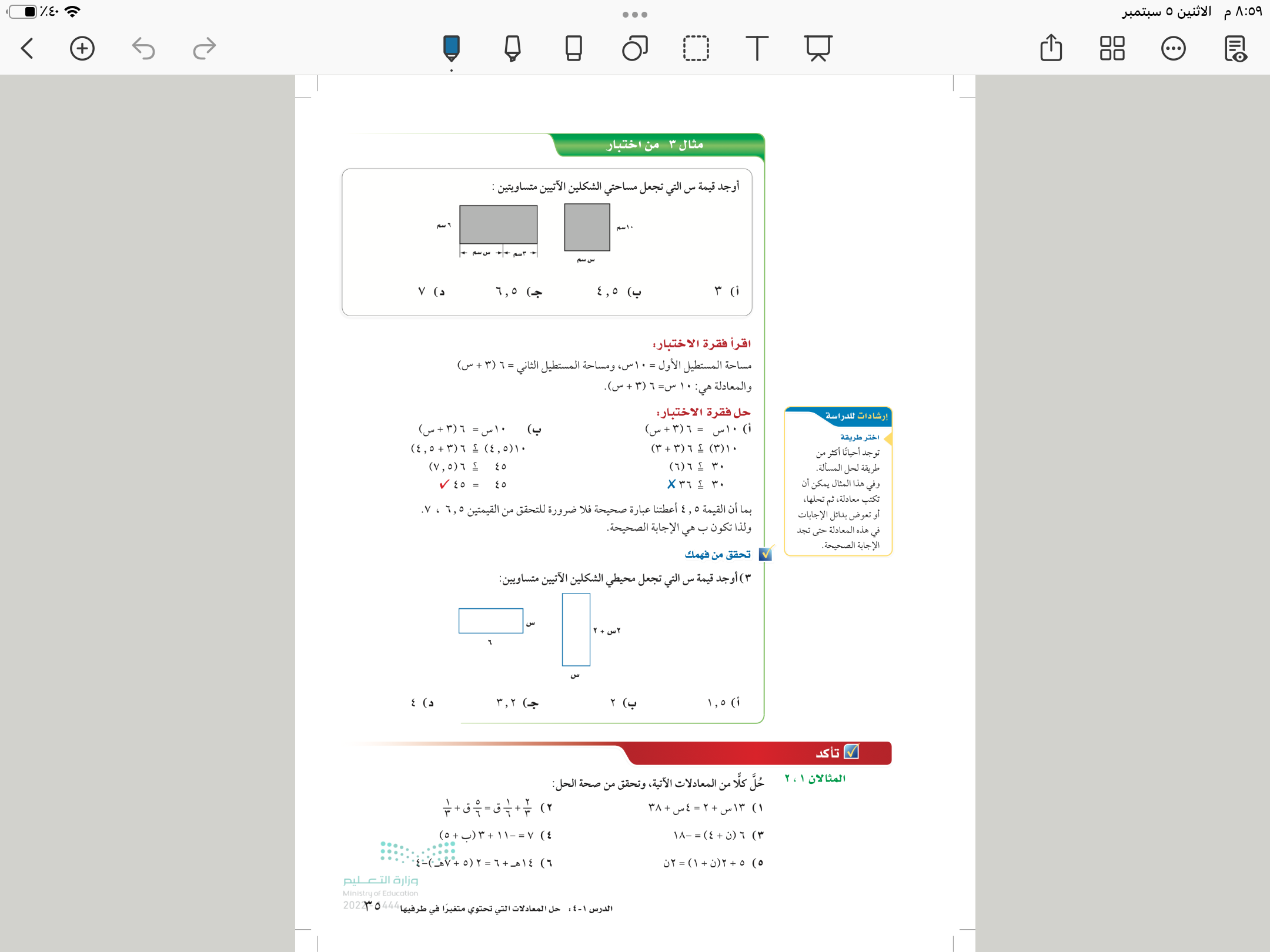 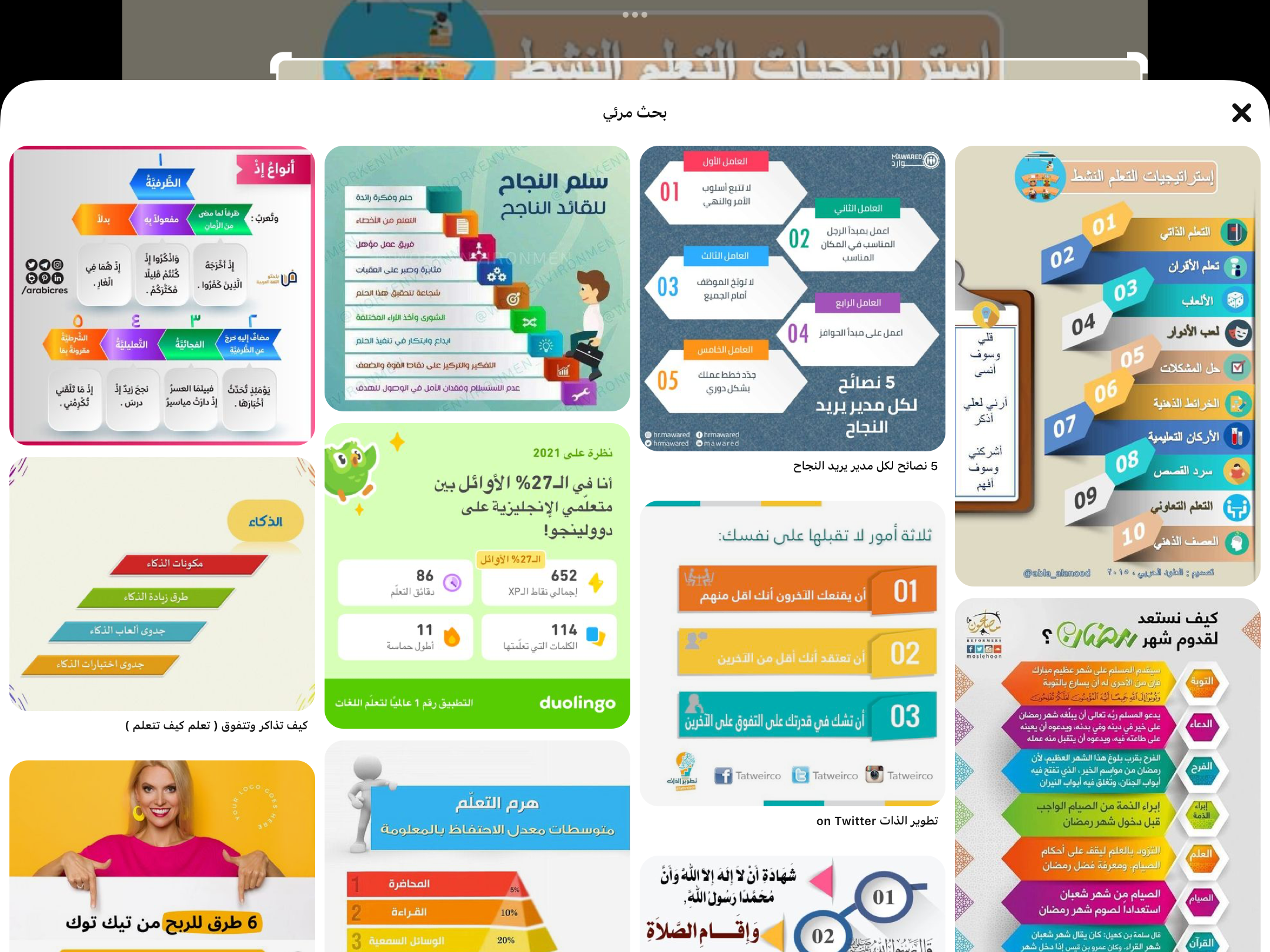 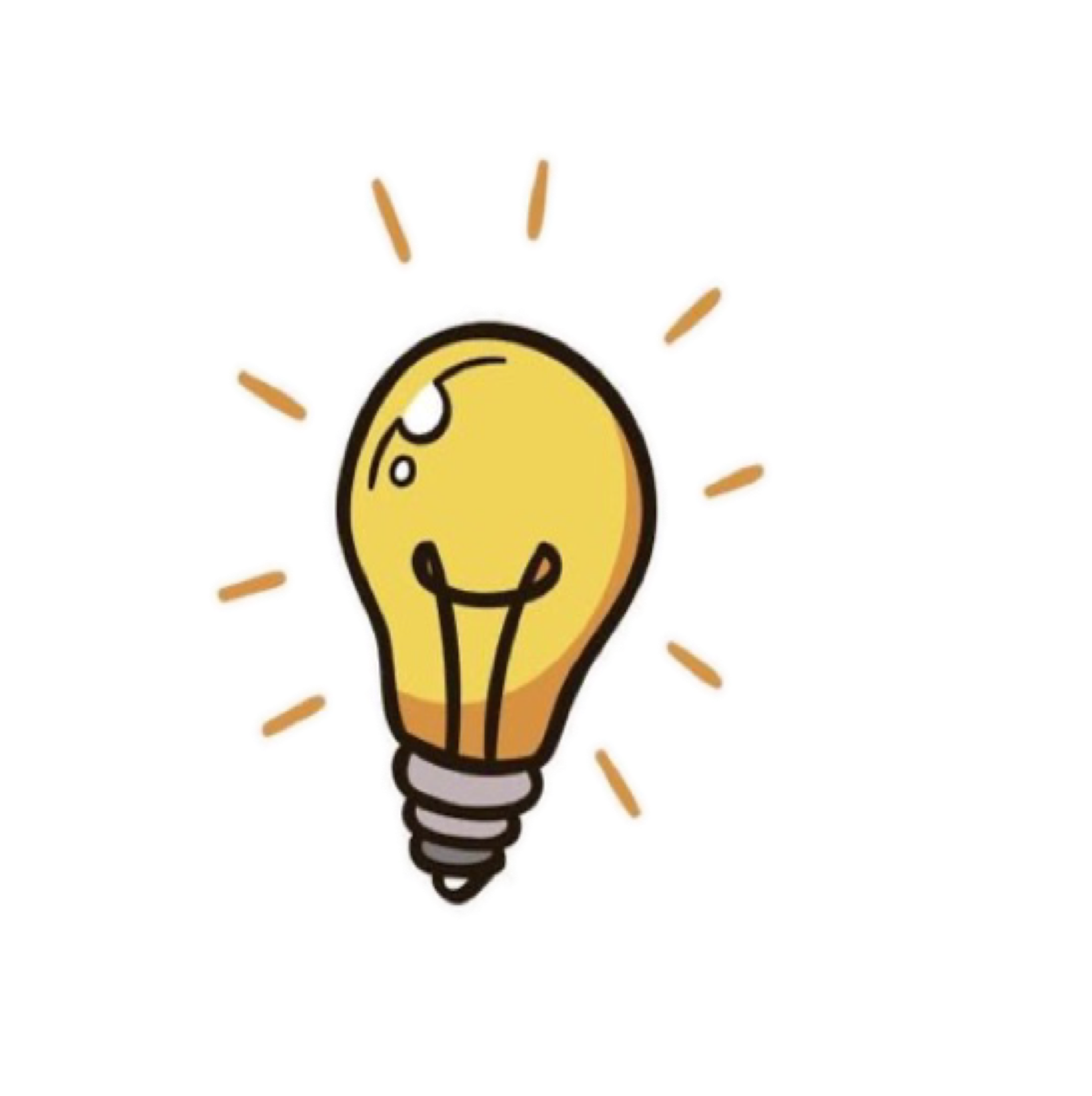 مهارة تفكير عليا
٣٧
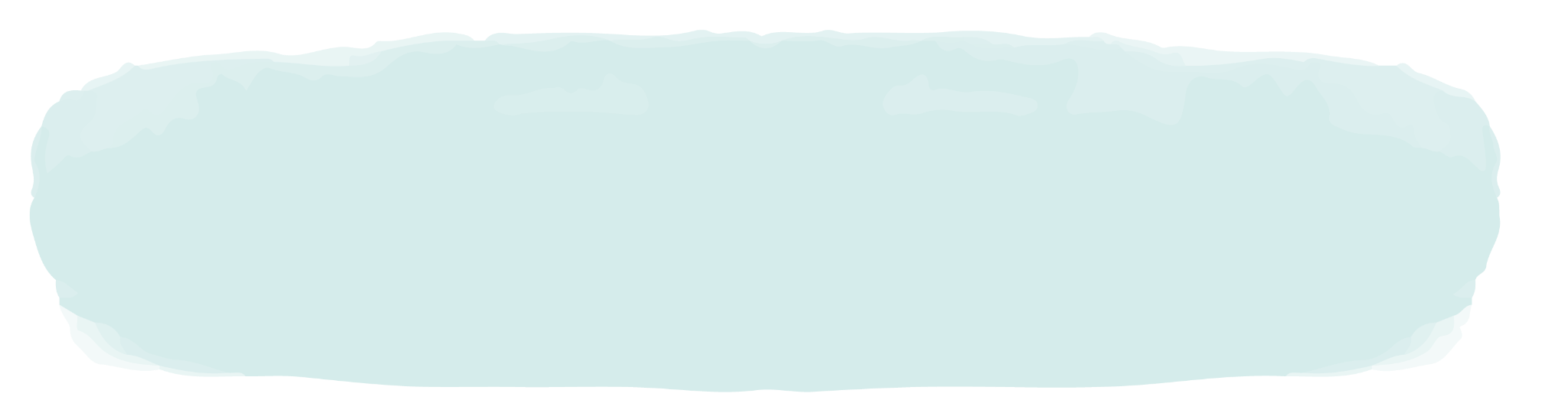 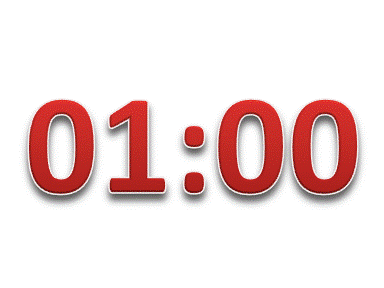 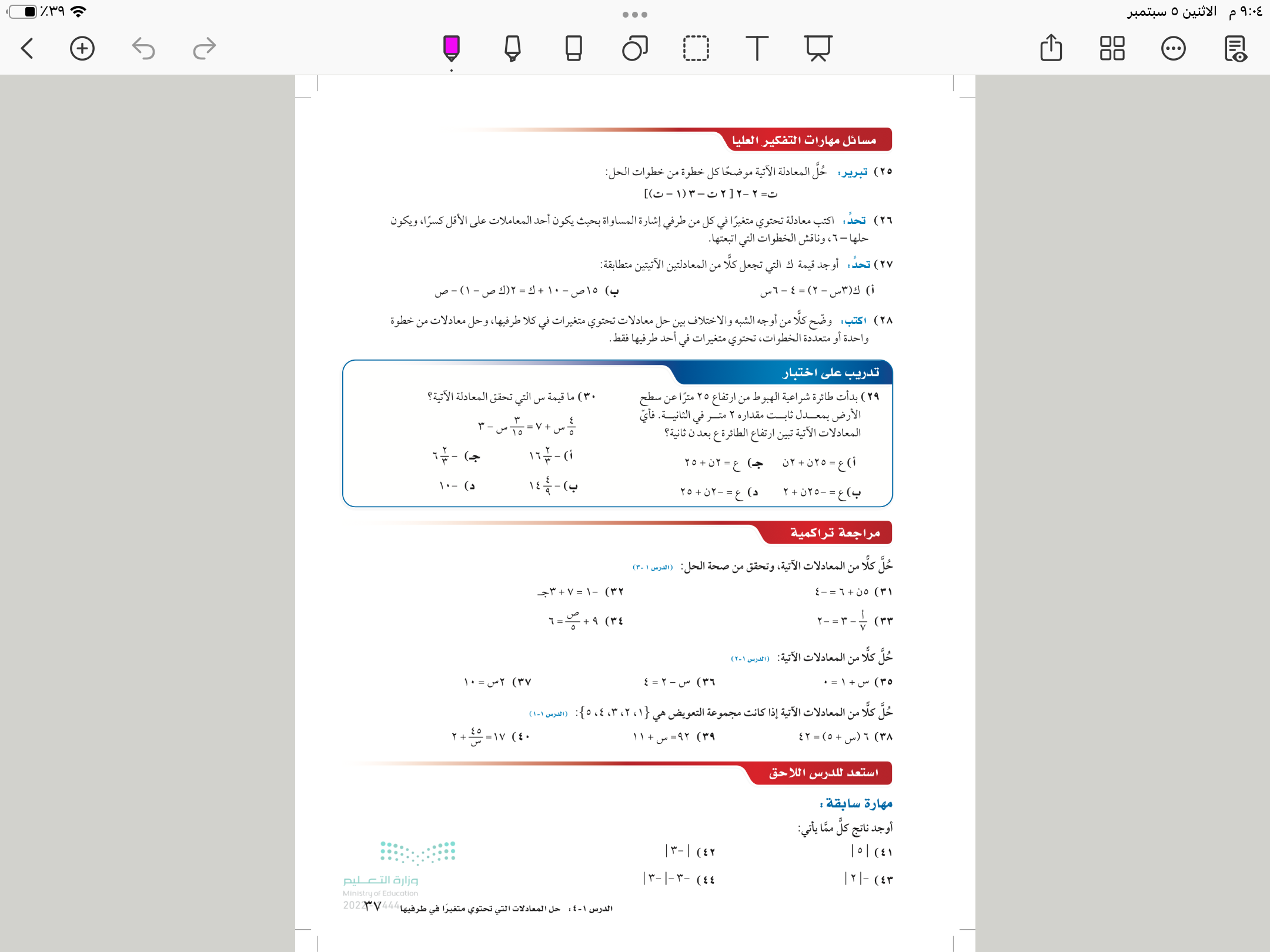 مثال
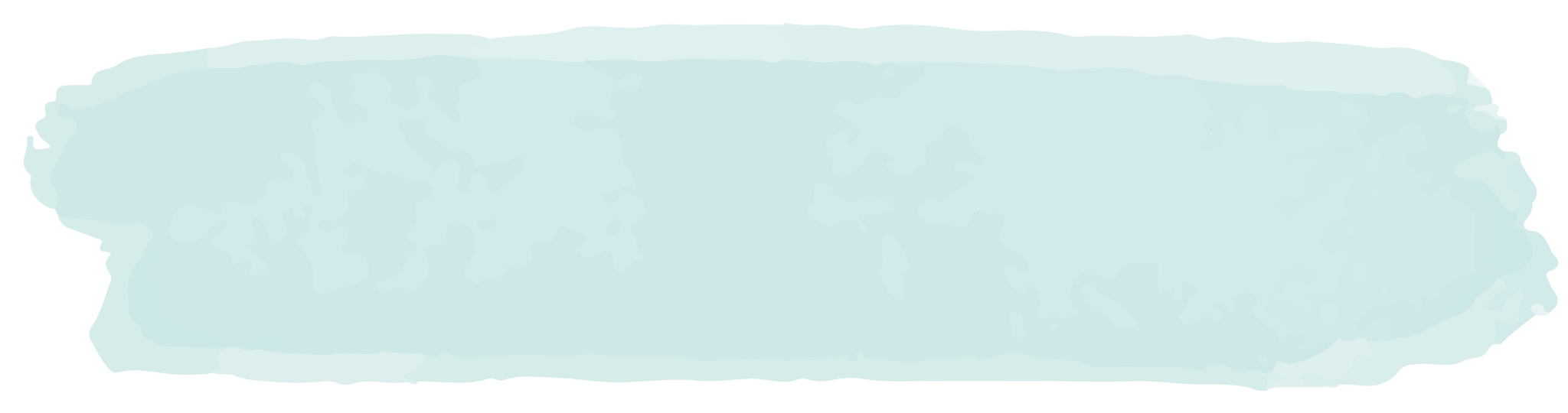 ٣٤
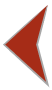 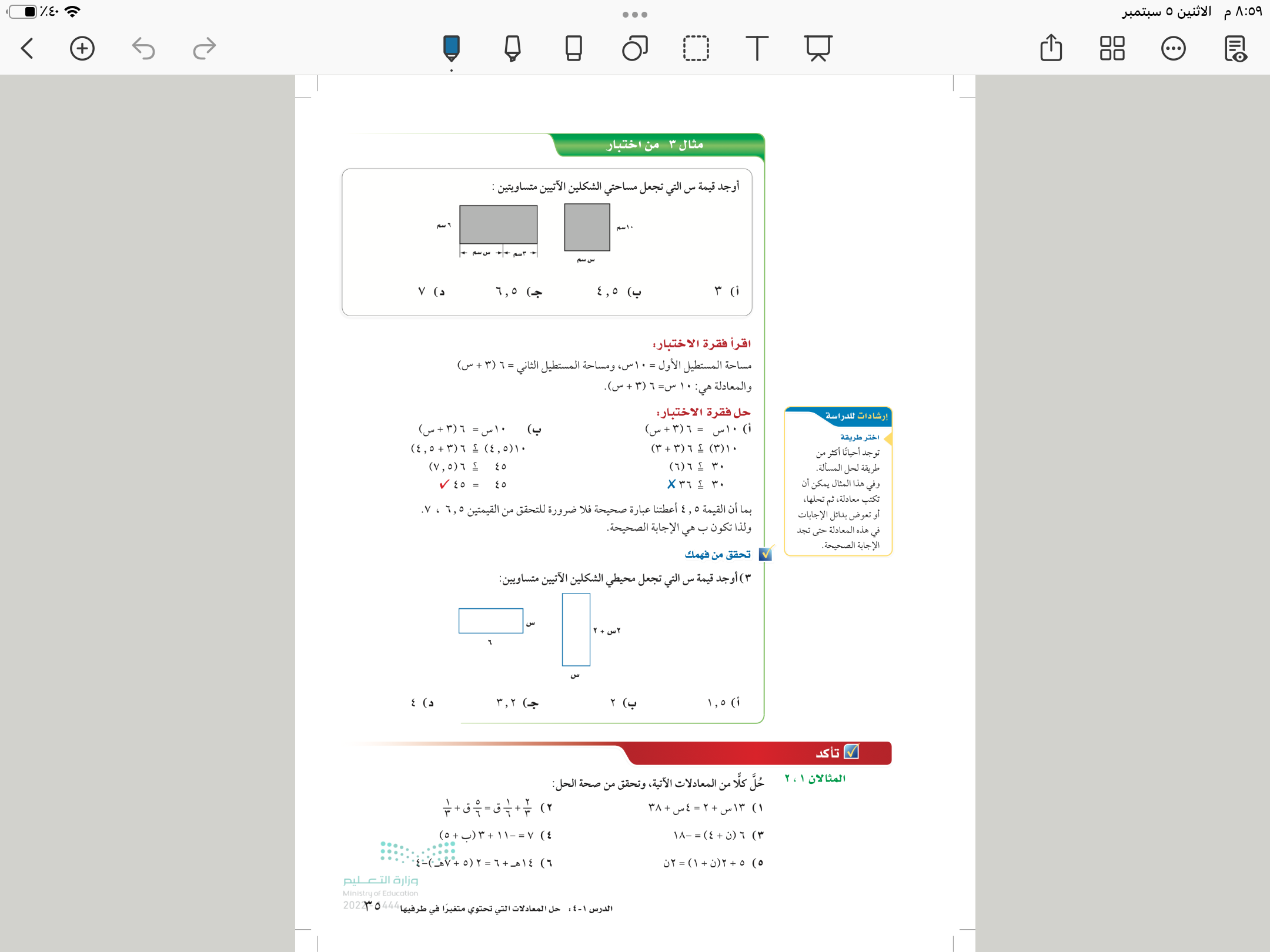 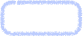 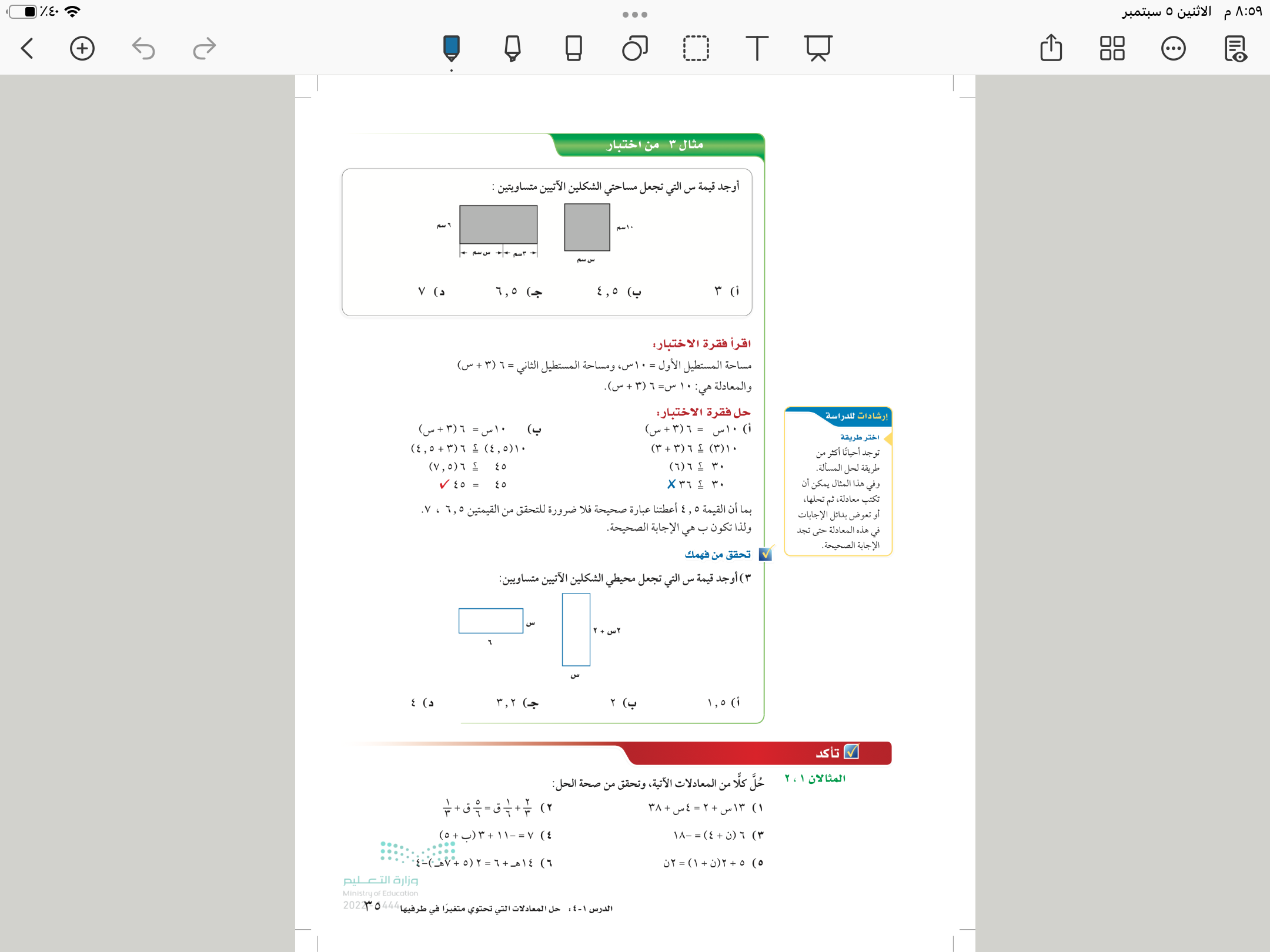 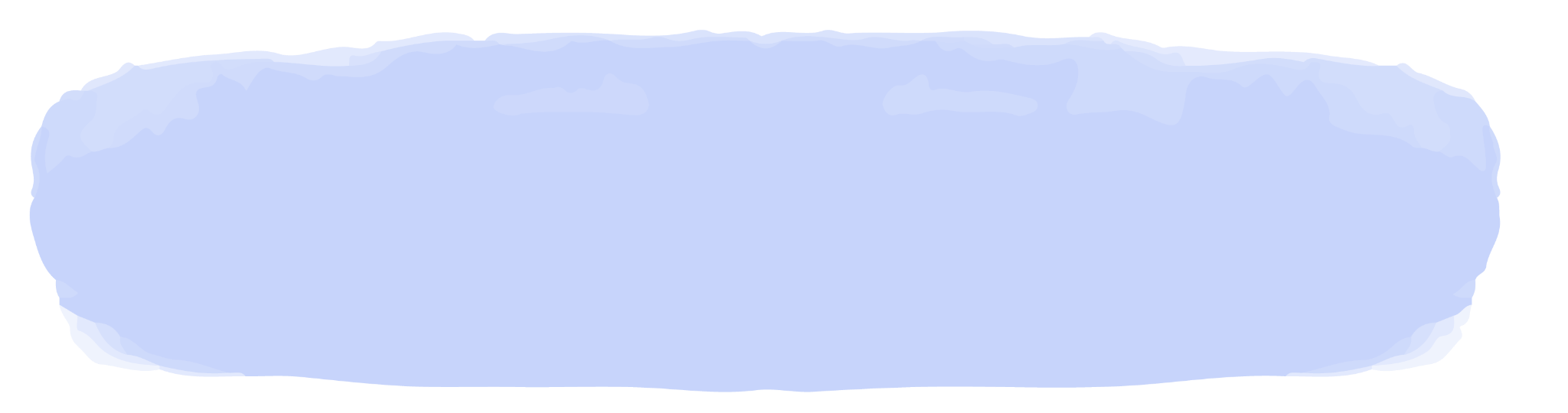 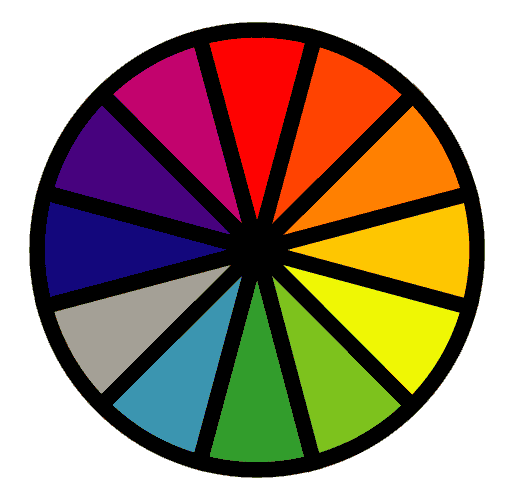 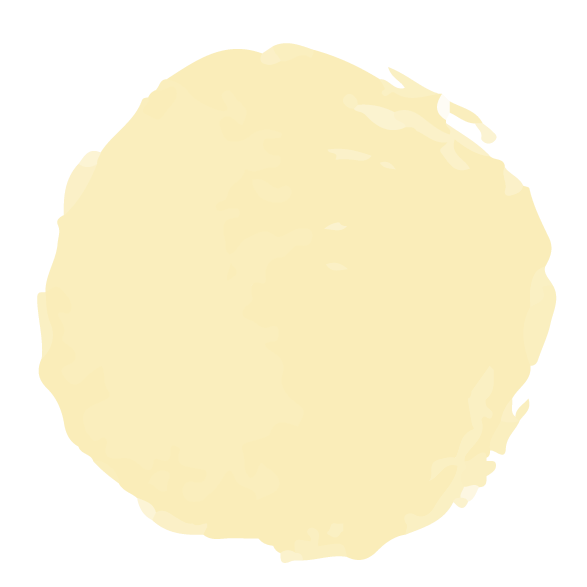 فكر 
زاوج 
شارك
الاختيار العشوائي
تحقق من فهمك
٣
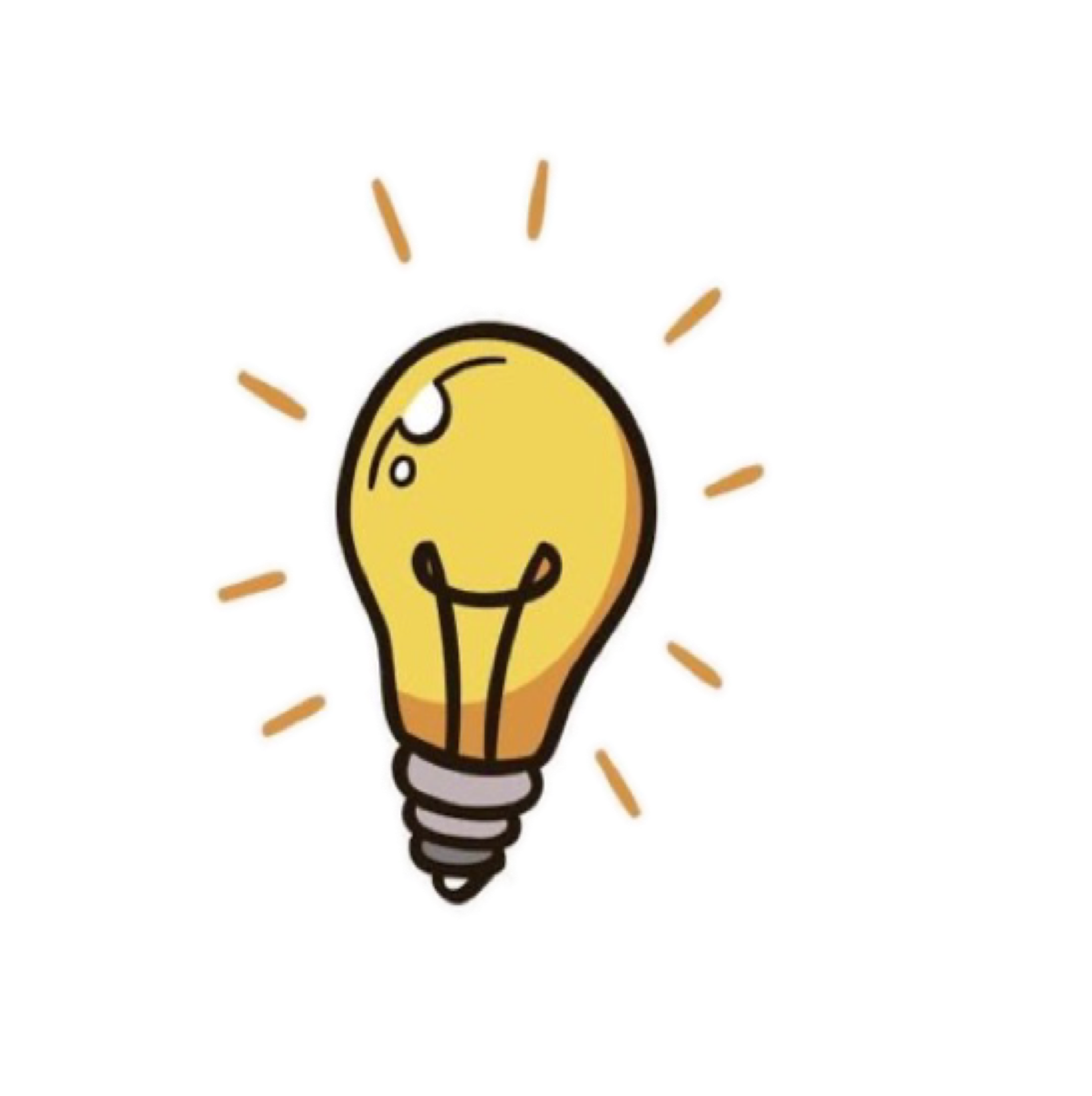 ٣٤
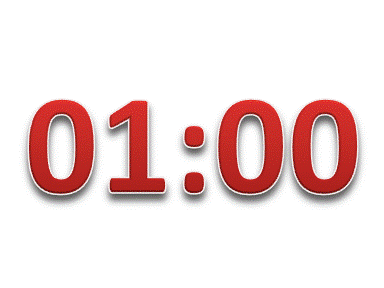 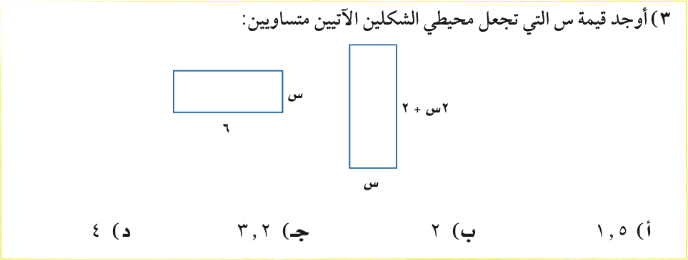 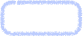 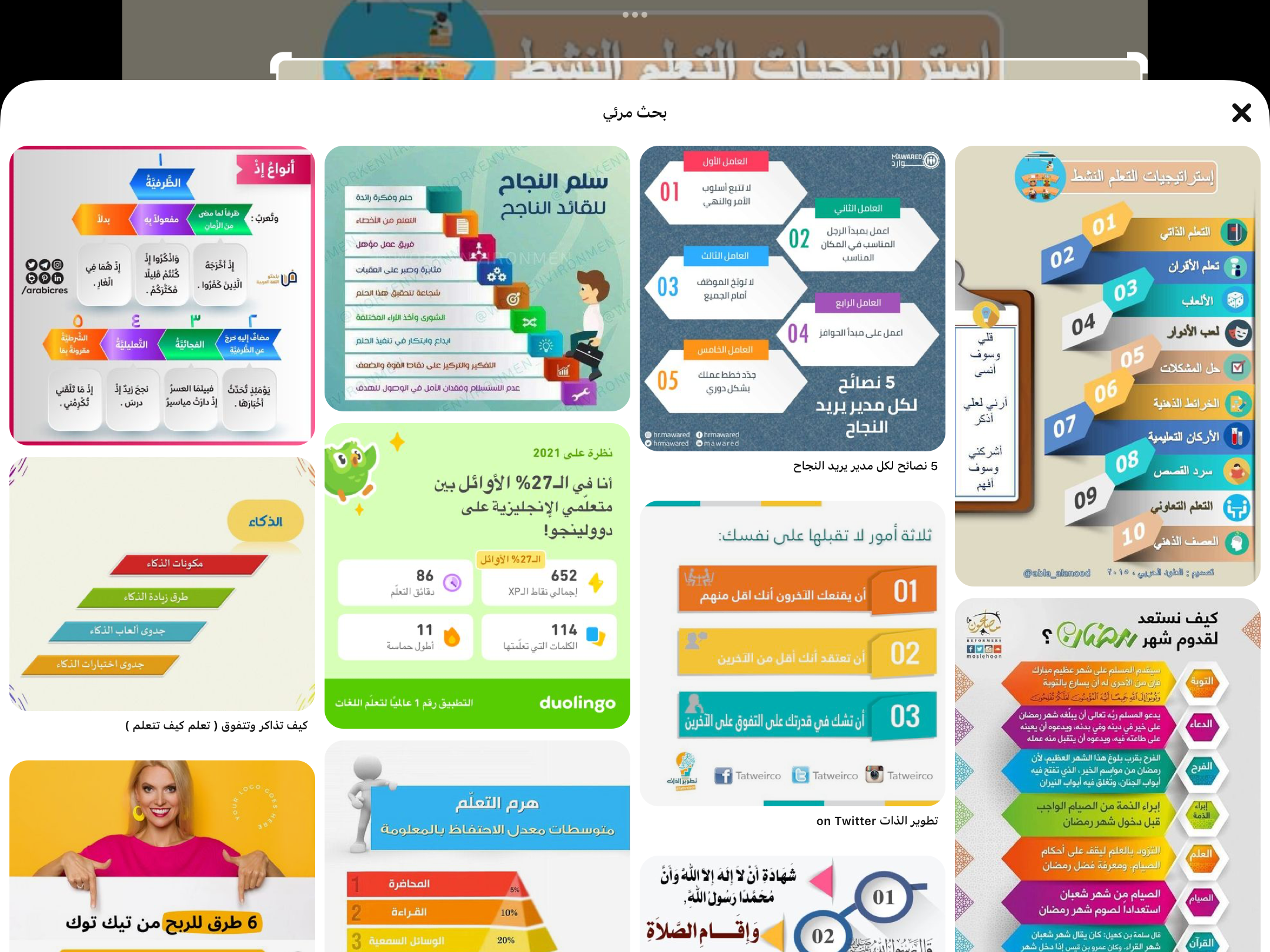 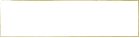 تأكد
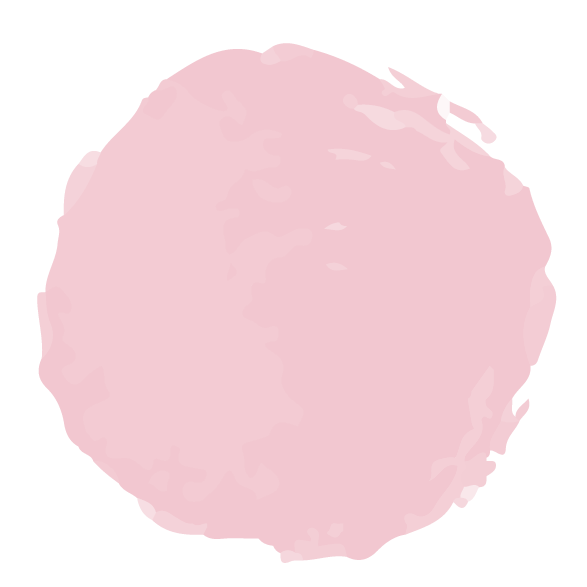 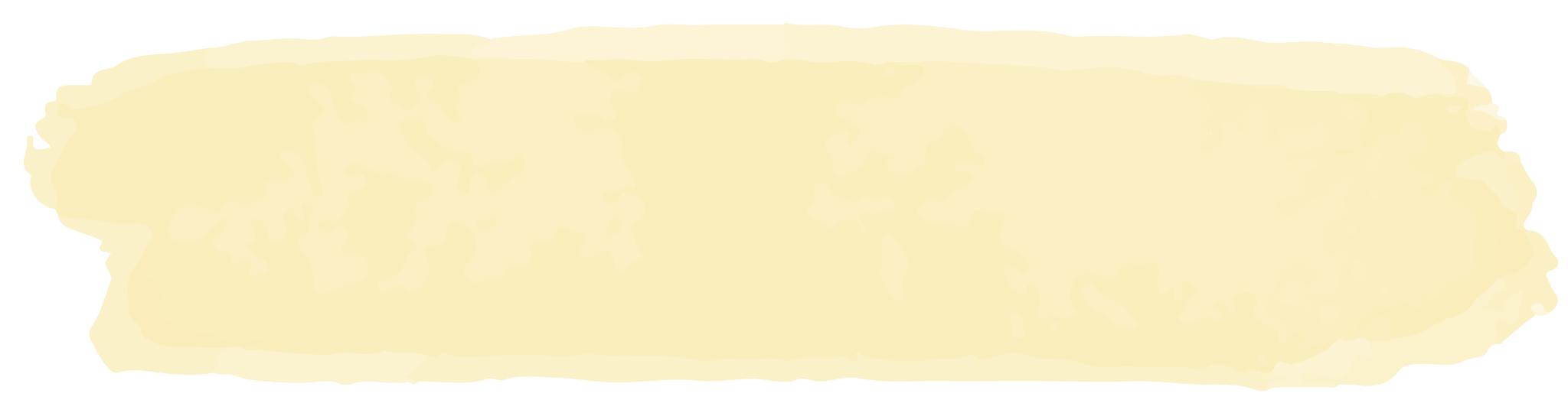 ٧
٣٦
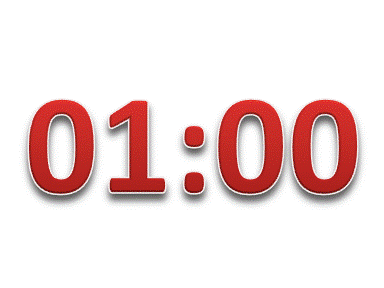 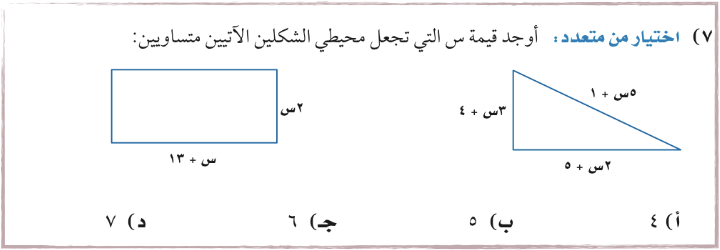 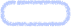 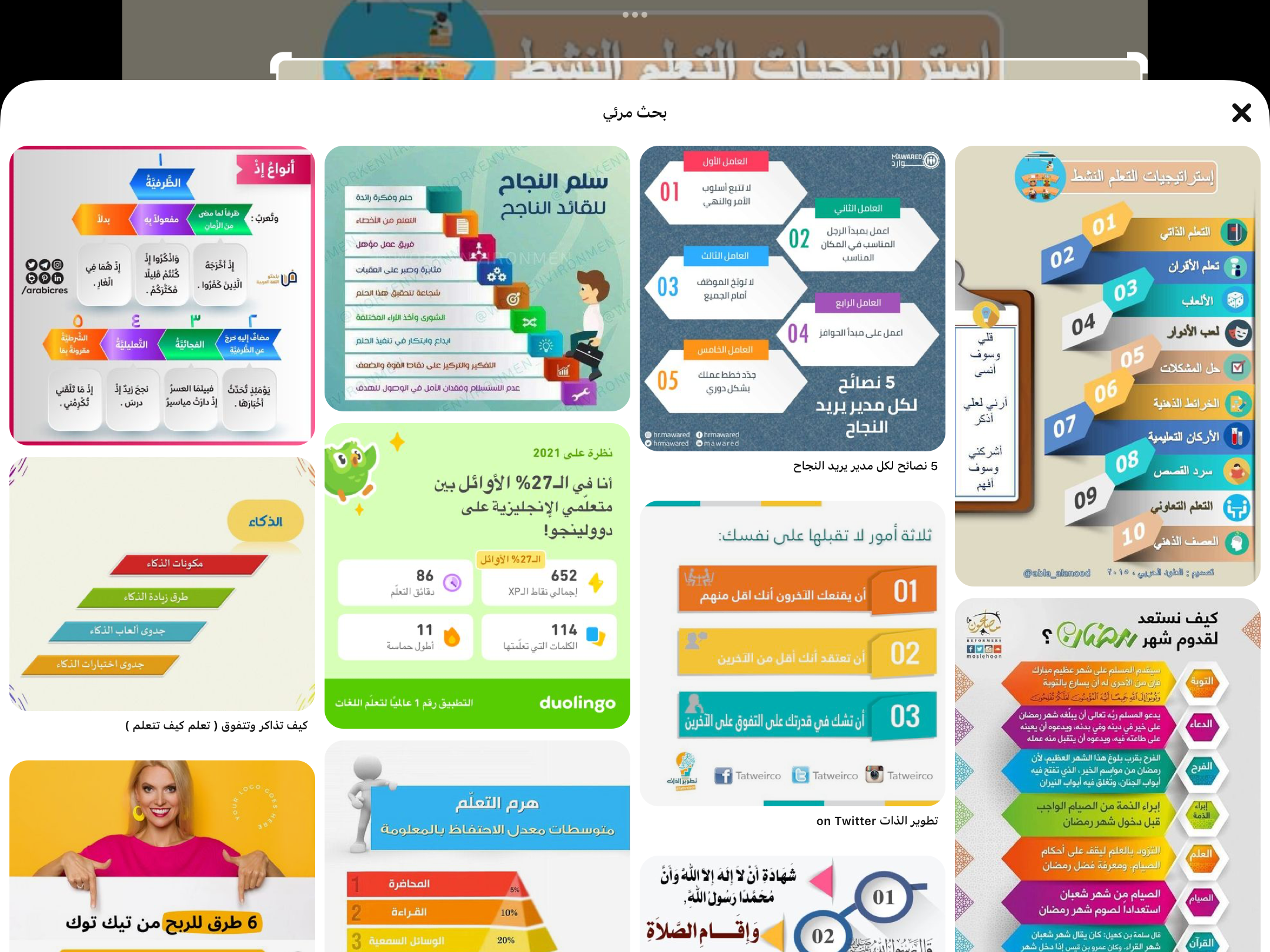 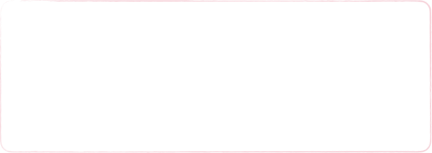 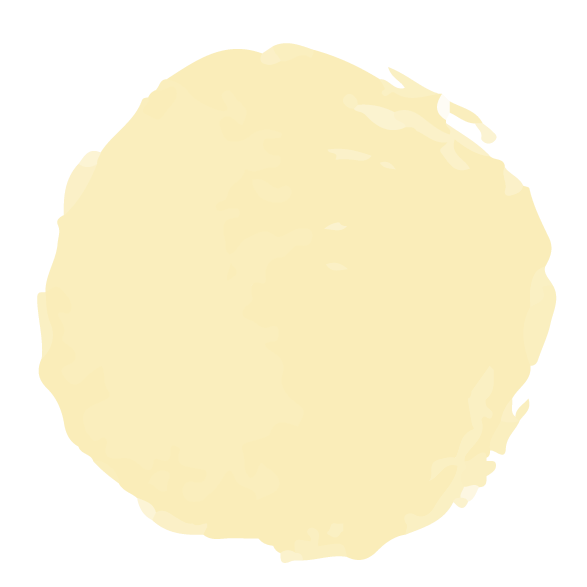 ١٢
٣٦
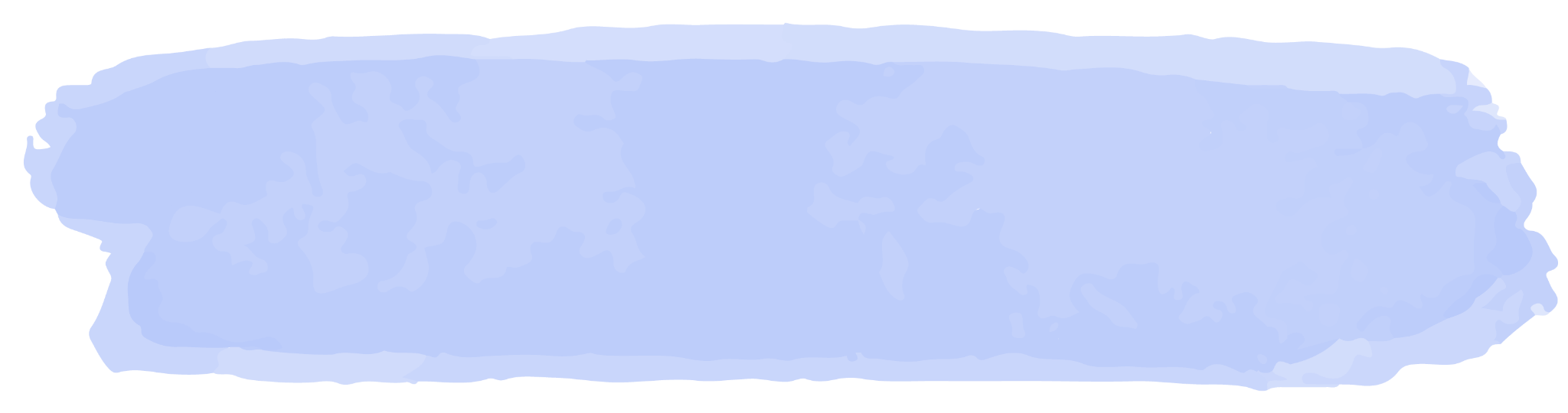 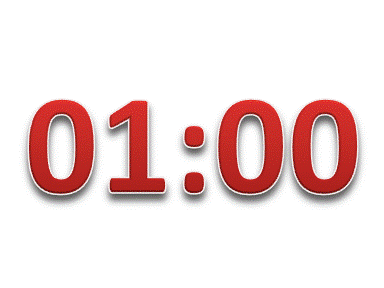 تدريب وحل المسائل
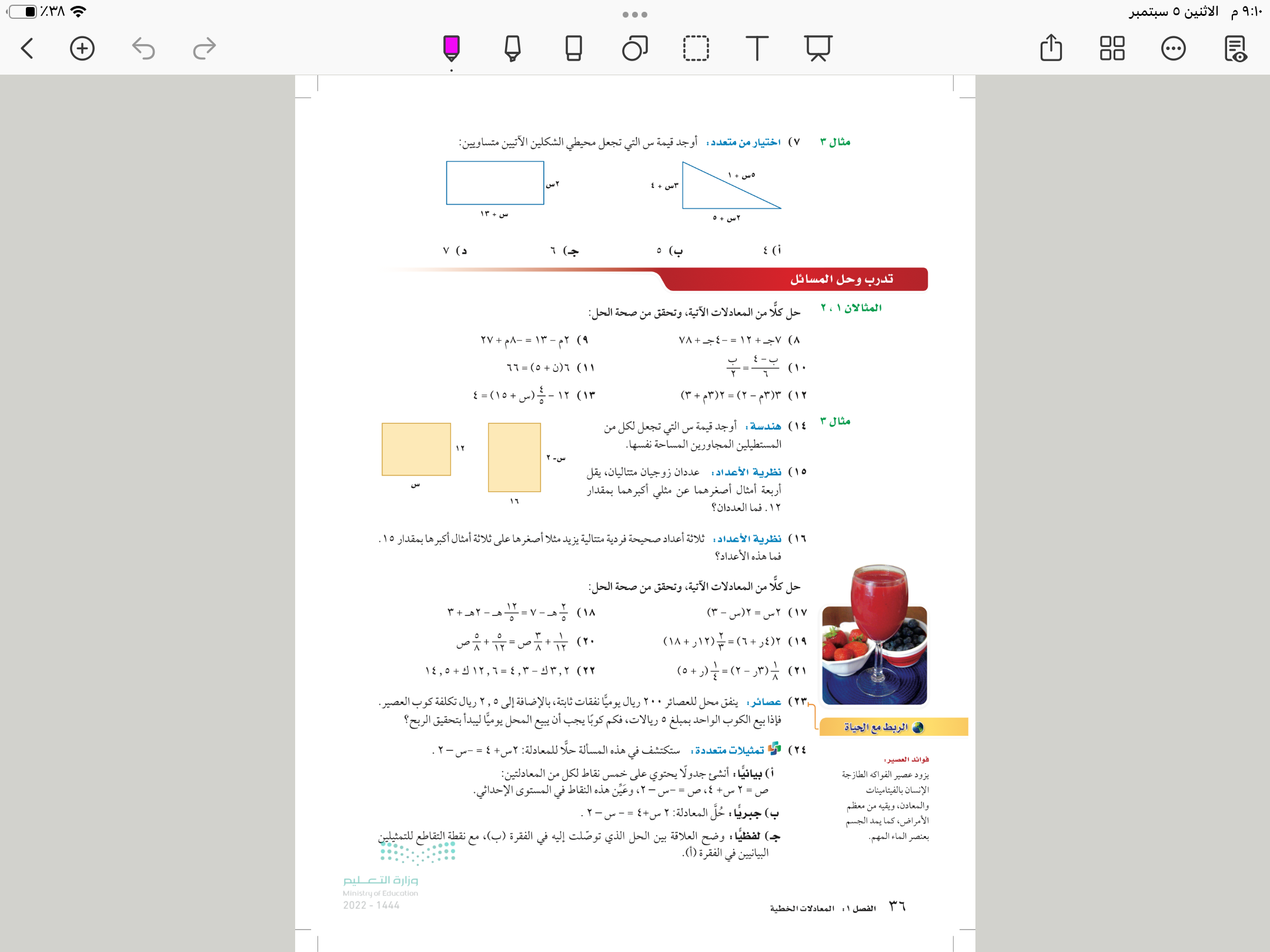 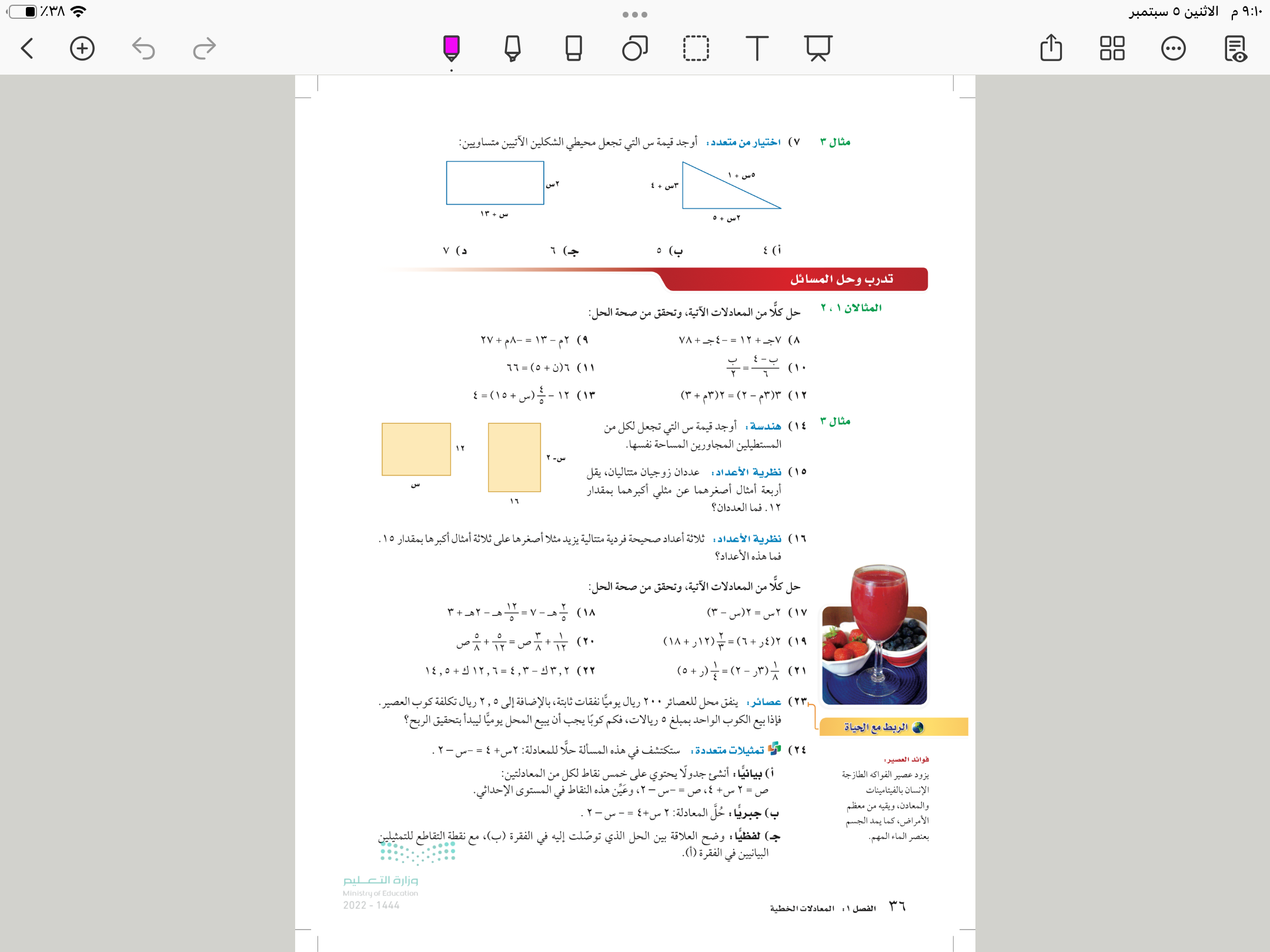 امثله من واقع الحياة
المعادلات التي تحتوي المتغير نفسه في طرفيها
حلها
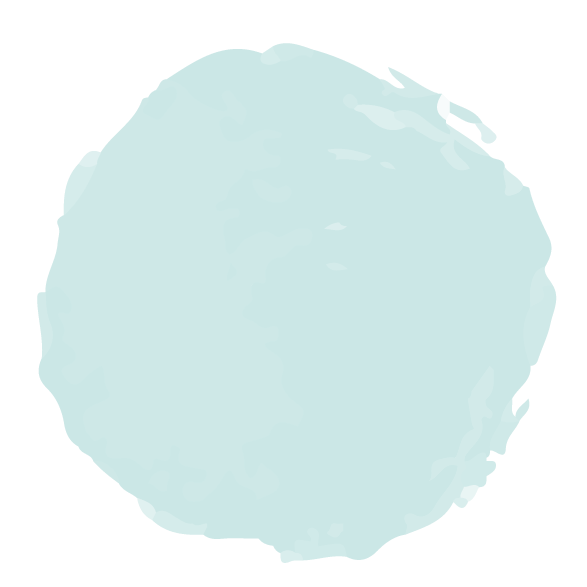 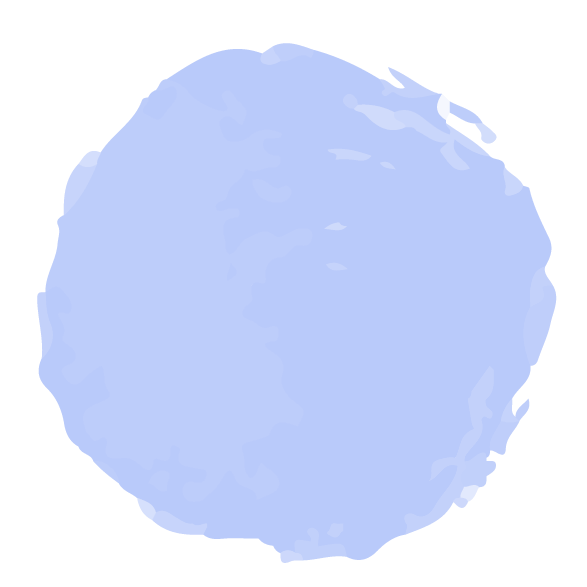 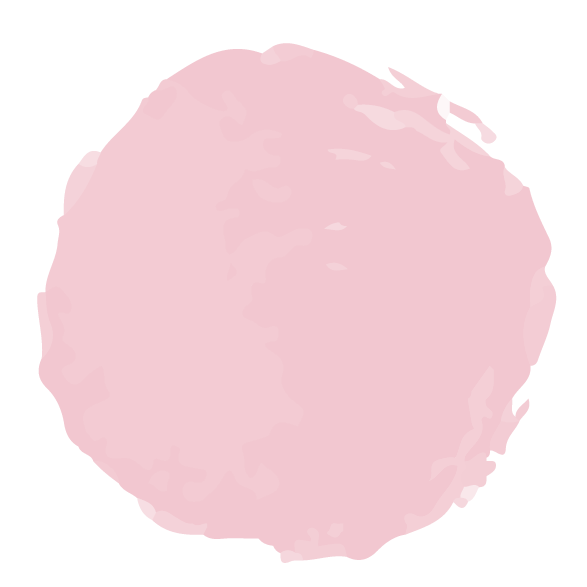 ٣٦
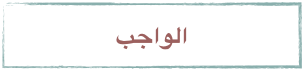 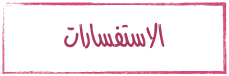 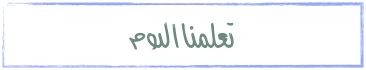 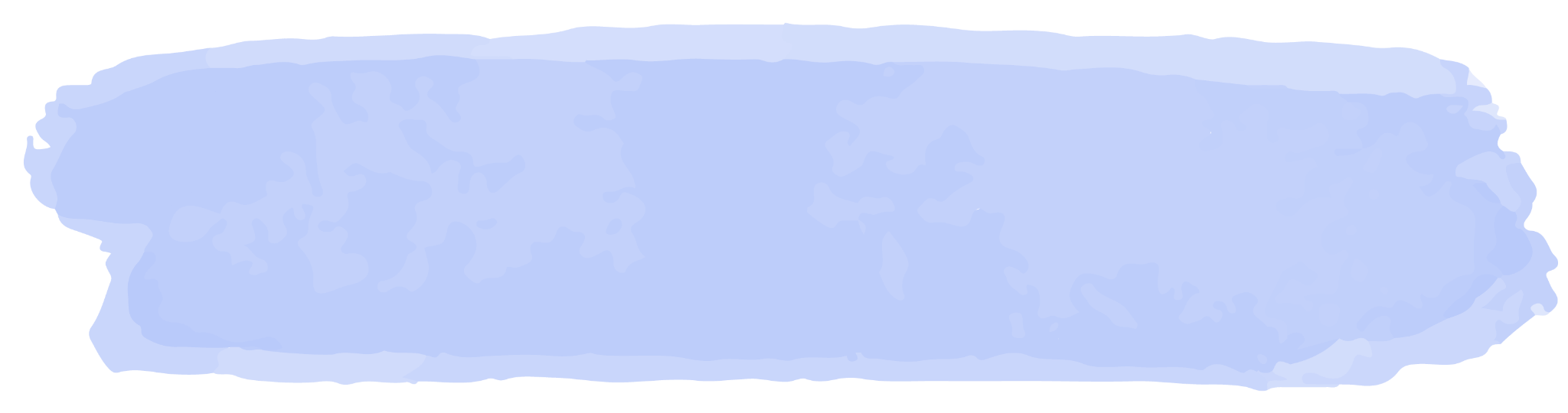 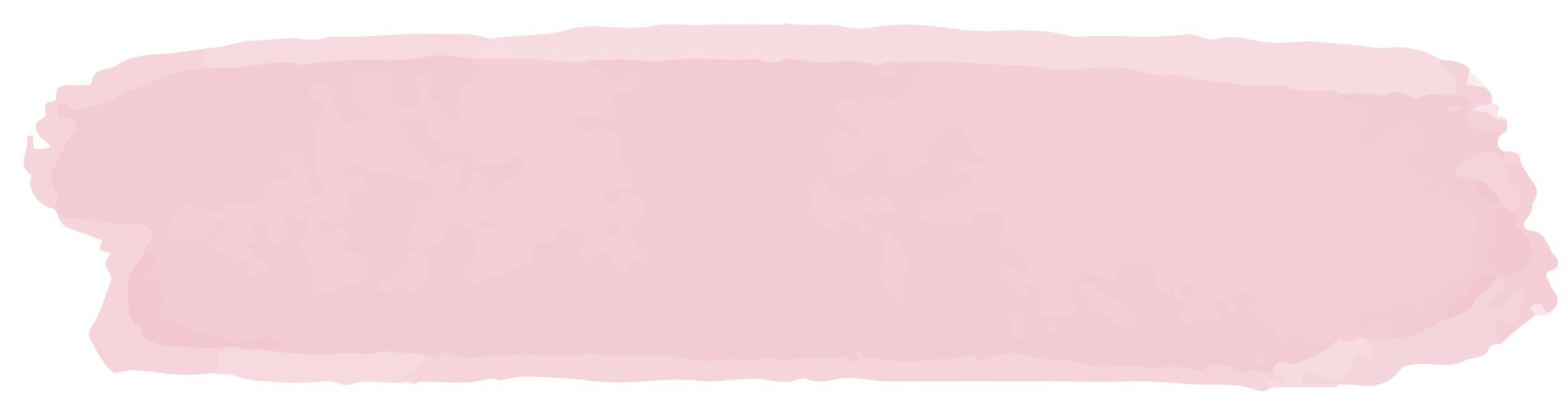 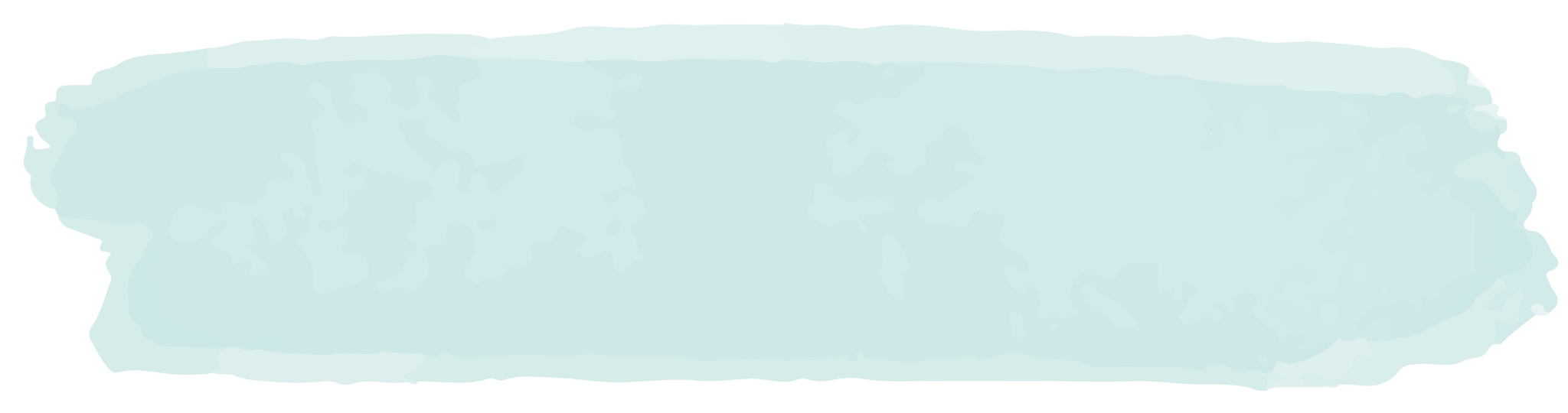 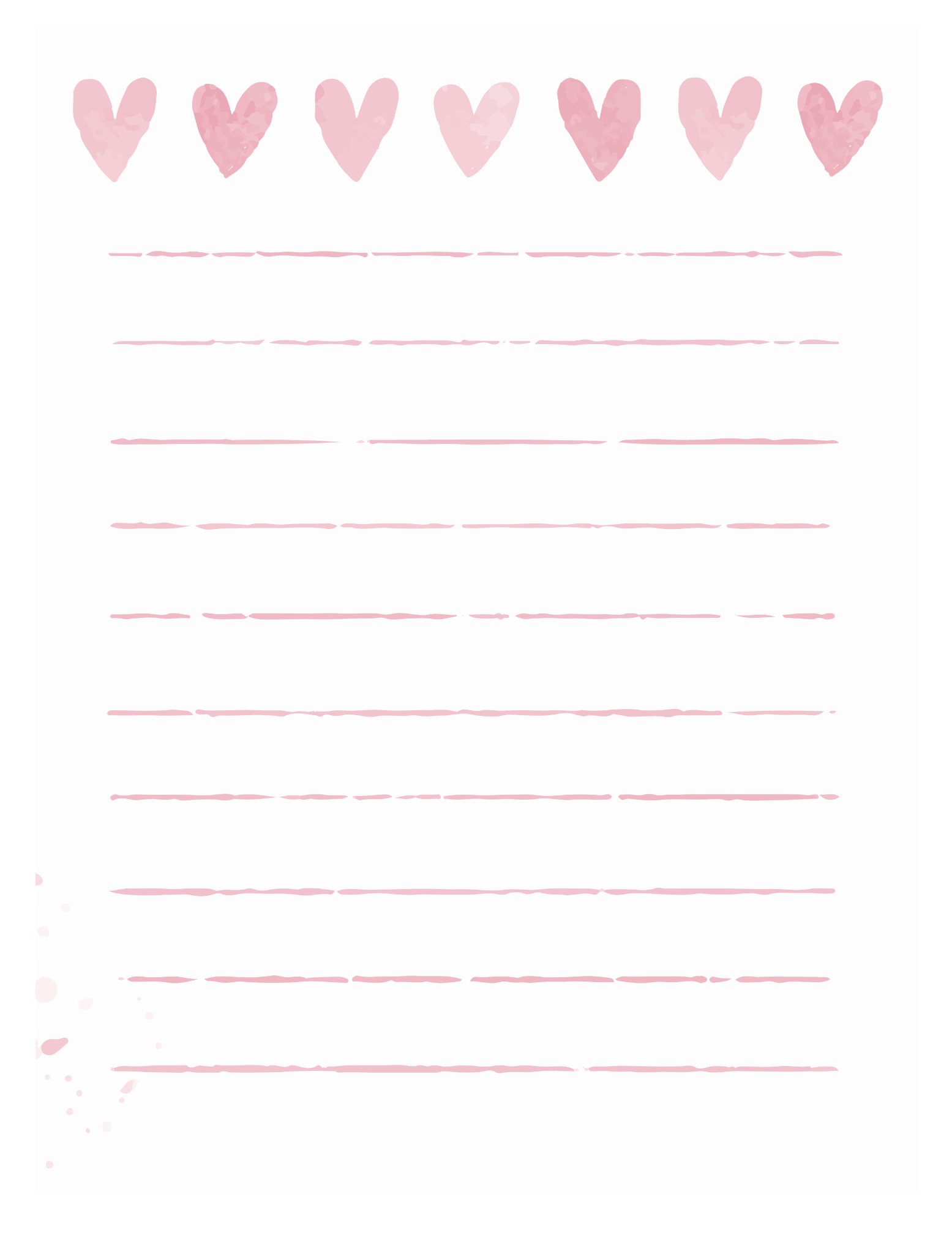 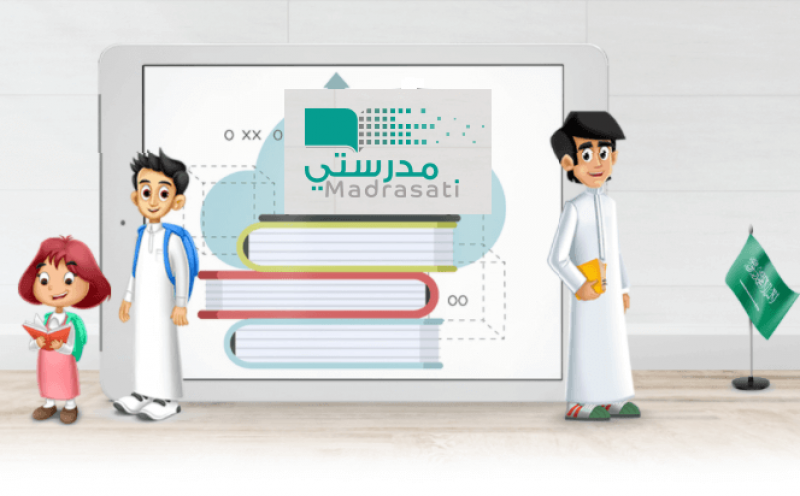 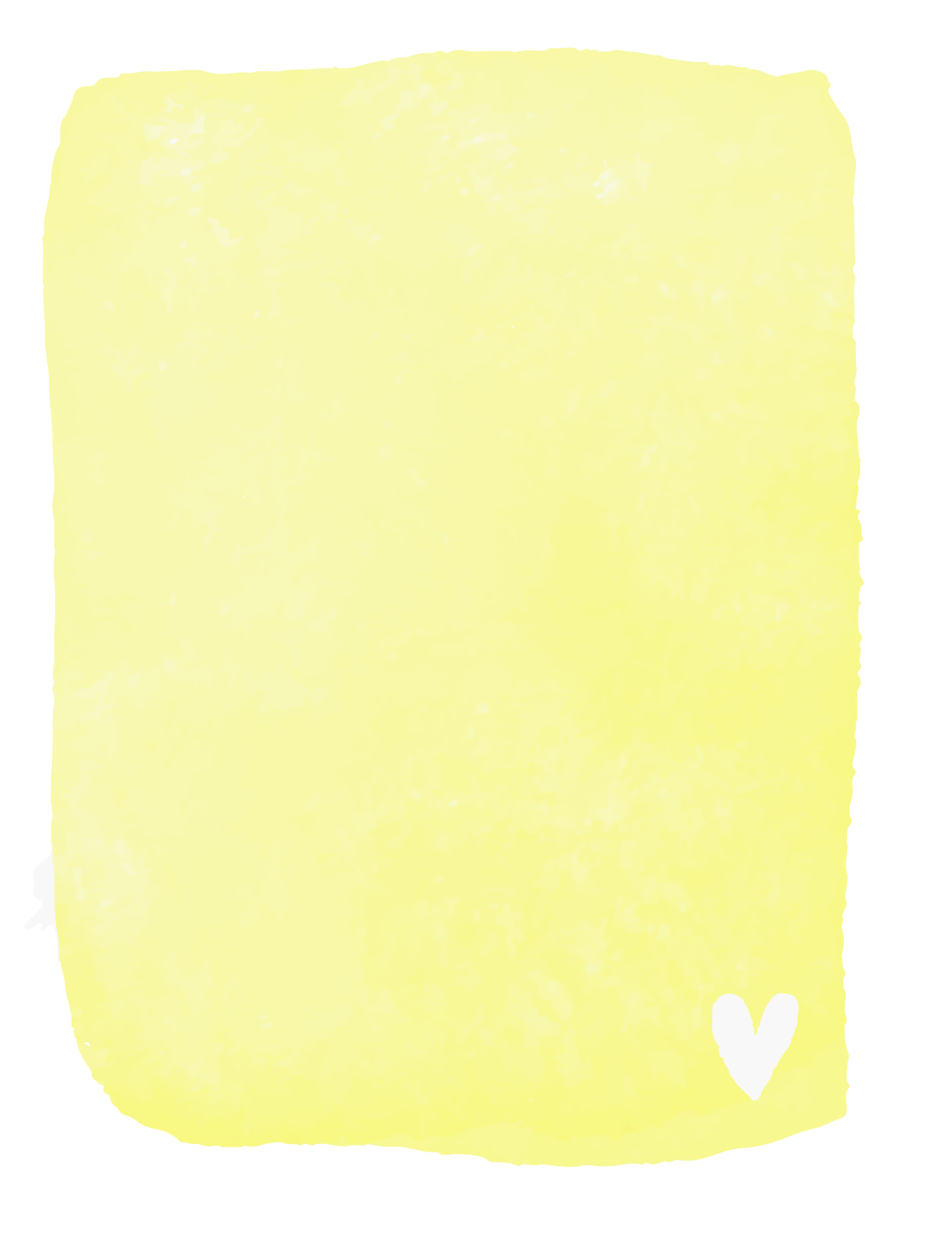 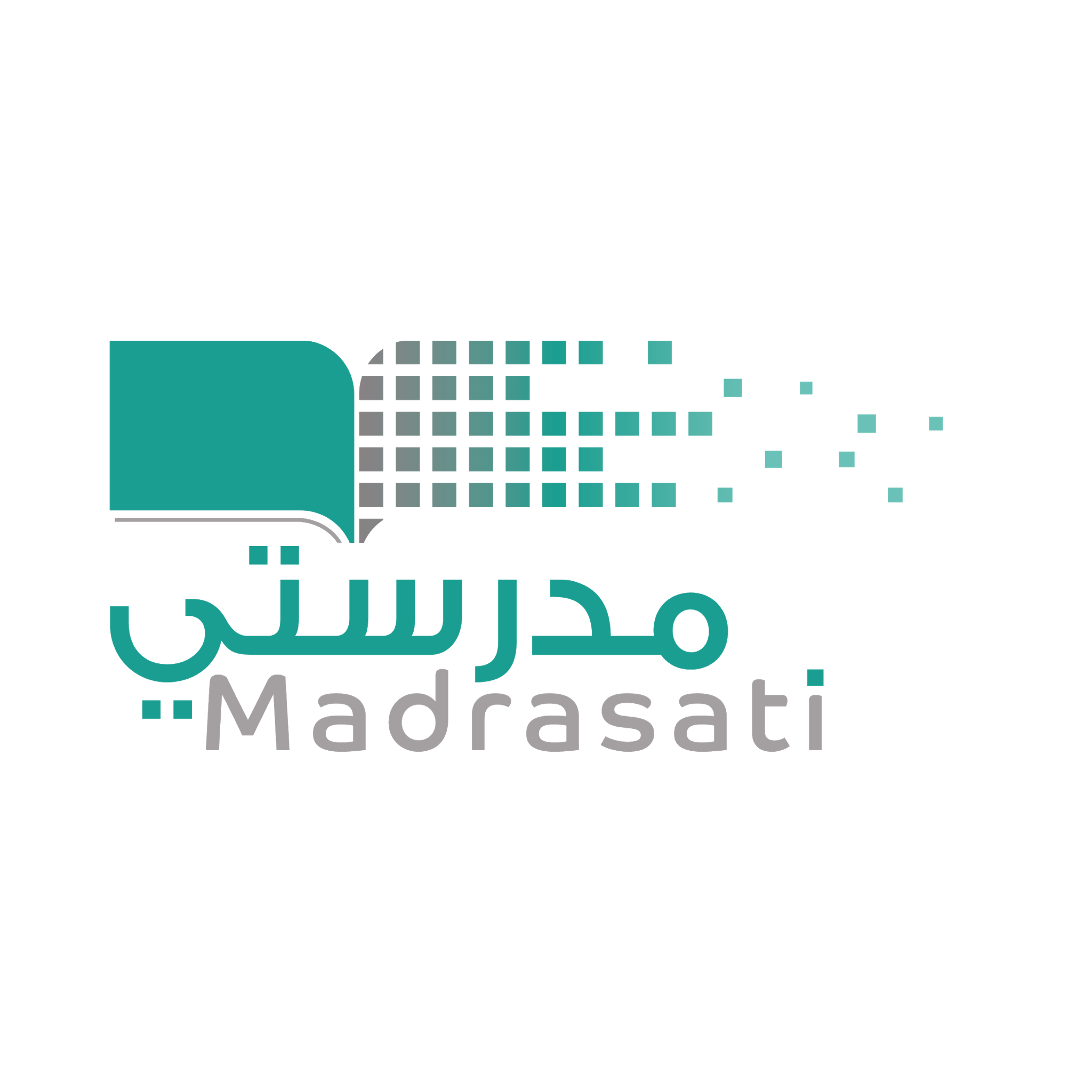 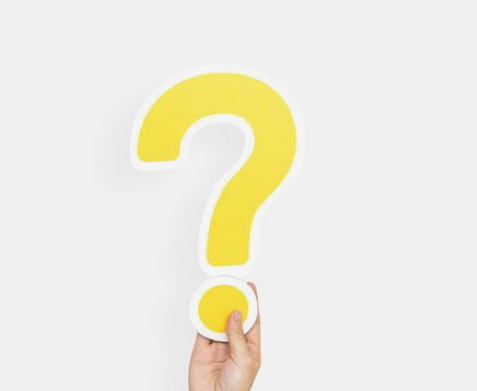 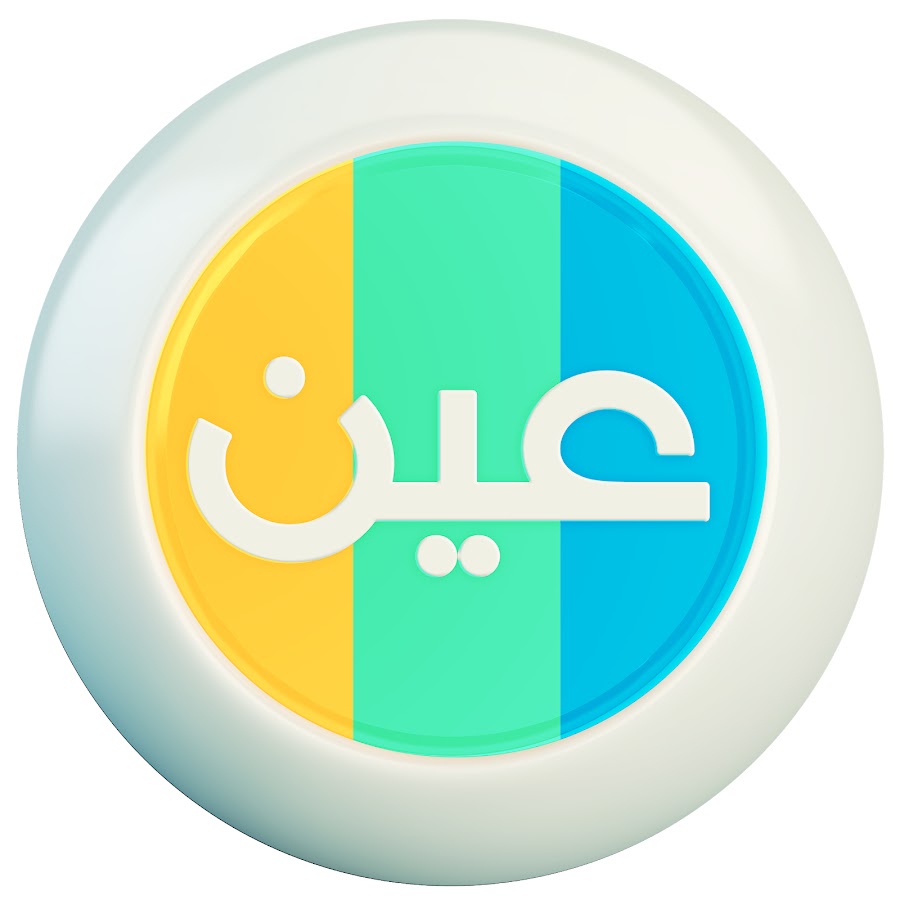 عزيزتي الطالبة  
يمكنك زيارة قناة عين التعليمية للاستفادة
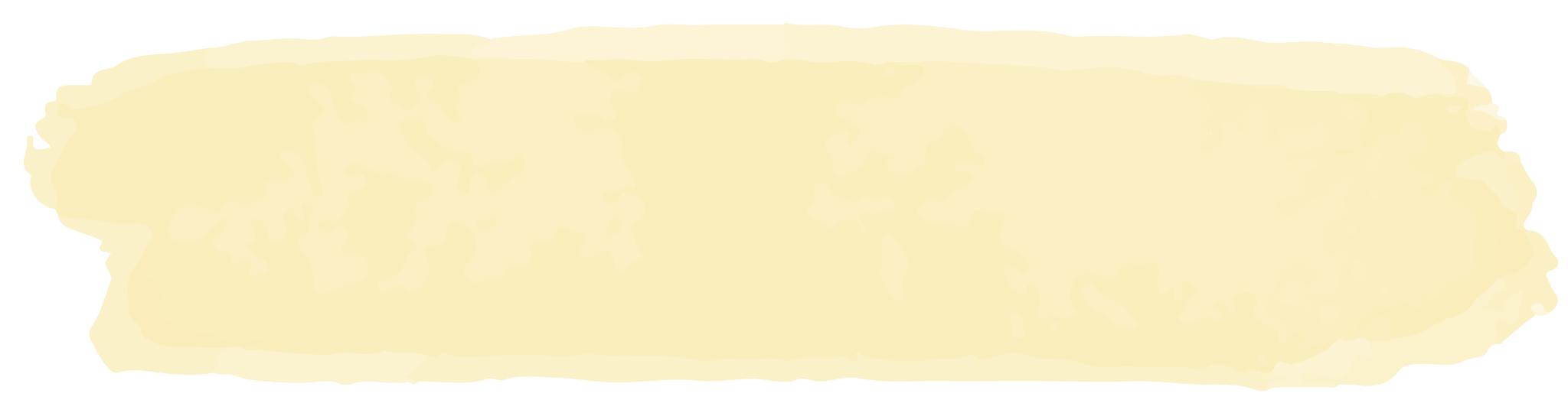 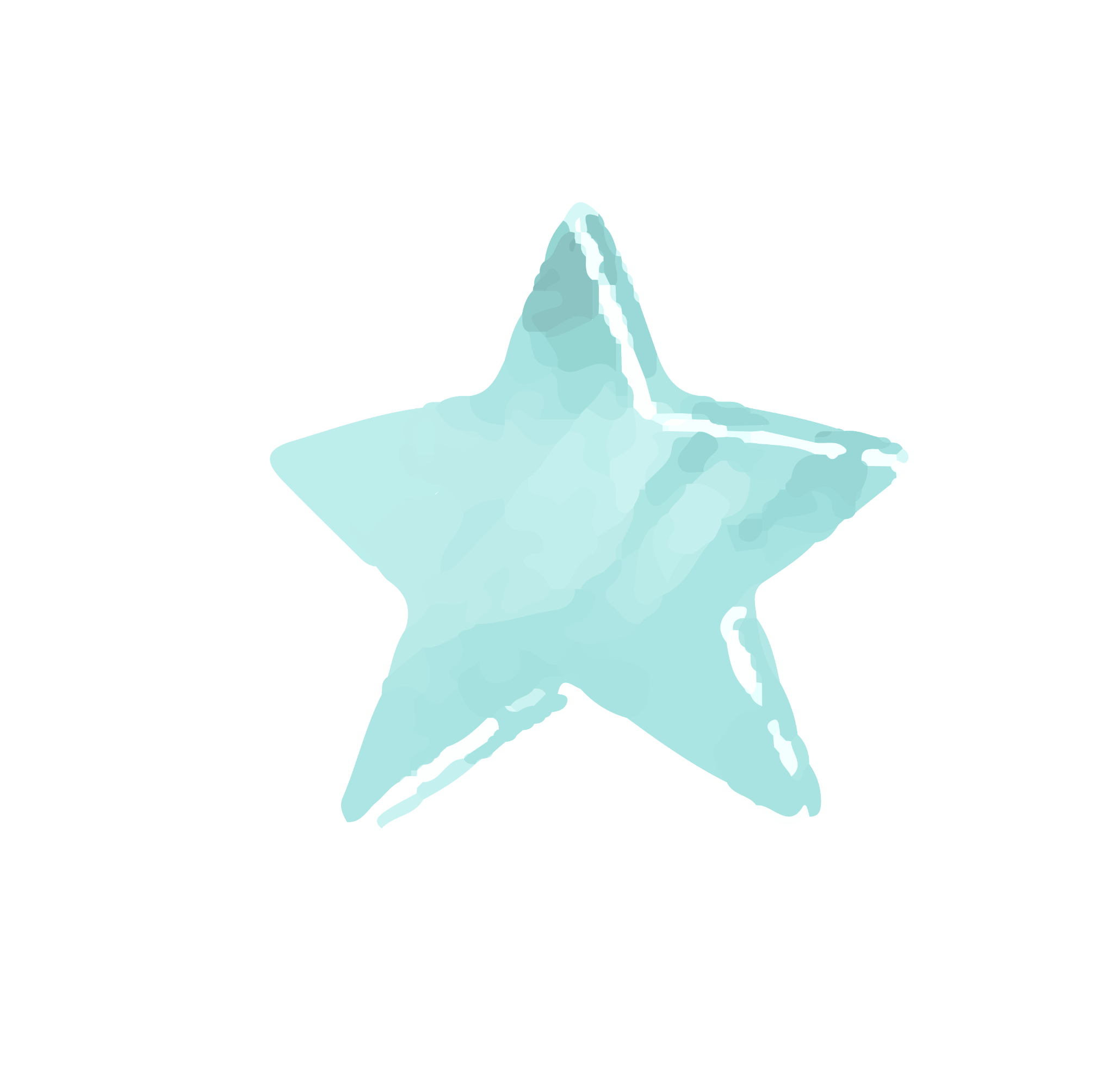 سُبْحَانَكَ اللَّهُمَّ وَبِحَمْدِكَ، أَشْهَدُ أَنْ لَا إِلَهَ إِلَّا أَنْتَ أَسْتَغْفِرُكَ وَأَتُوبُ إِلَيْكَ
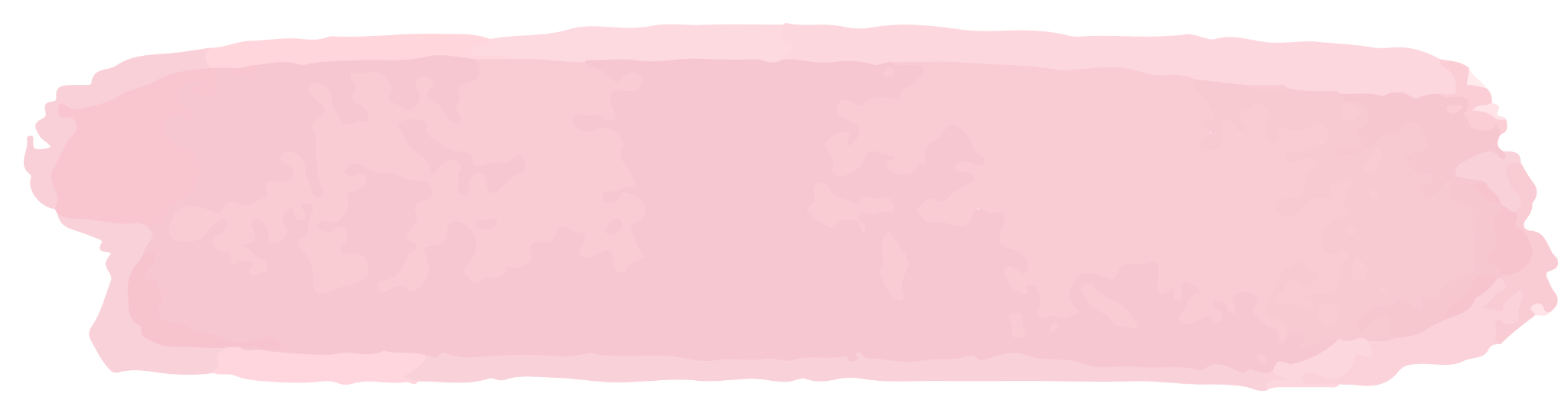 روابط مجموعة رِفعة التعليمية
🔻
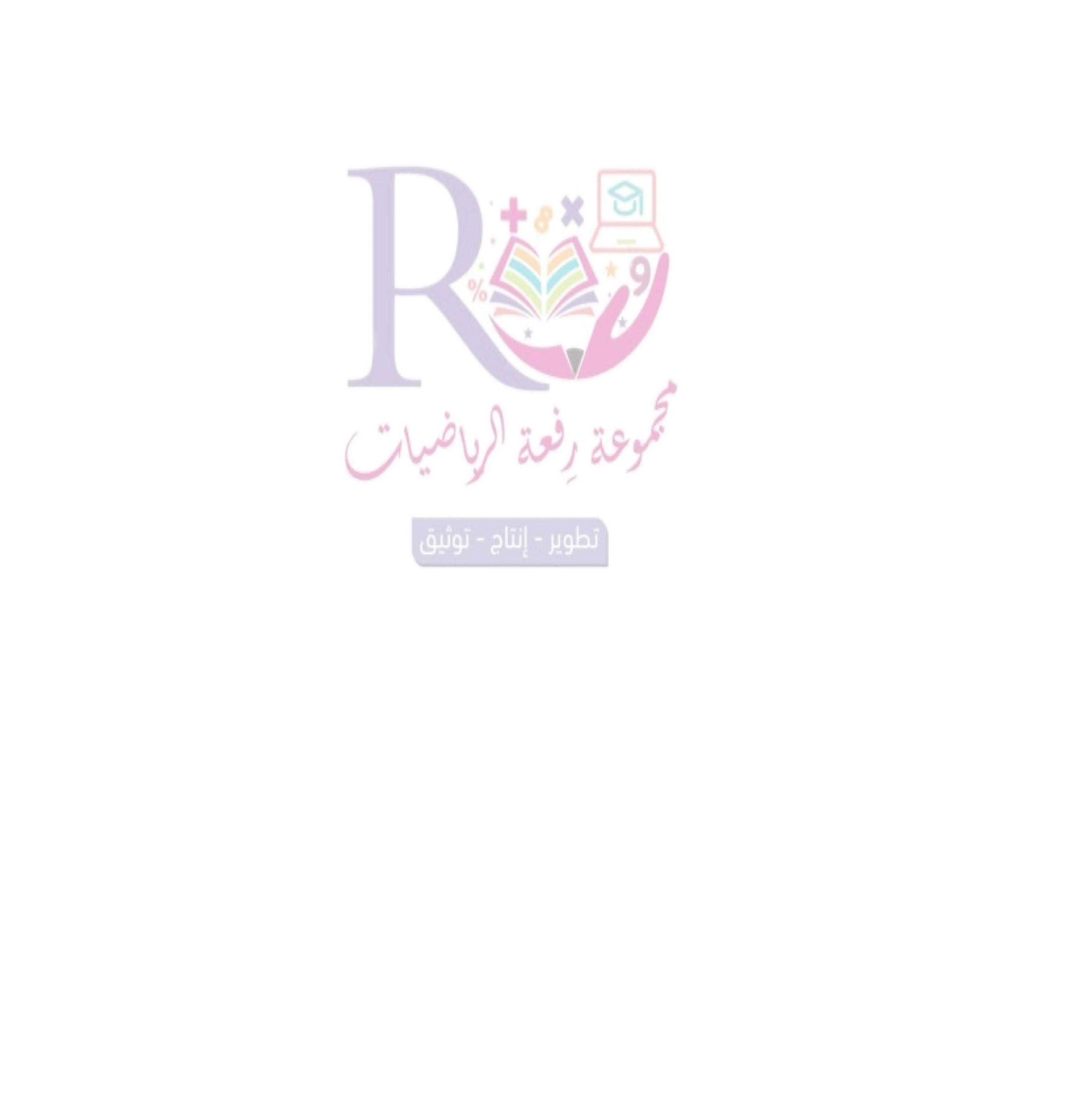 https://linktr.ee/Refa2
@Maths0120
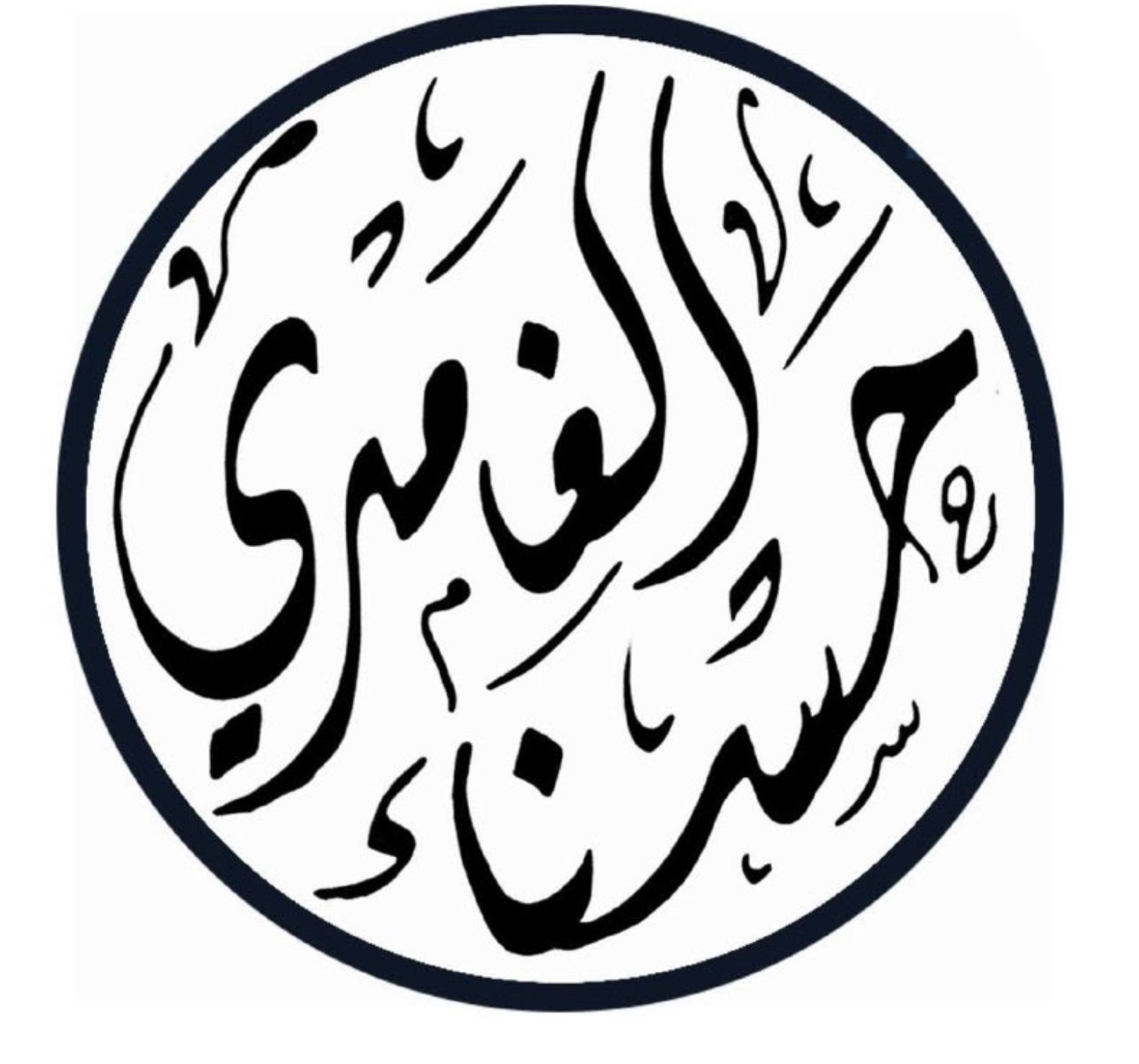 @hasnaa-2
https://t.me/hasna_math
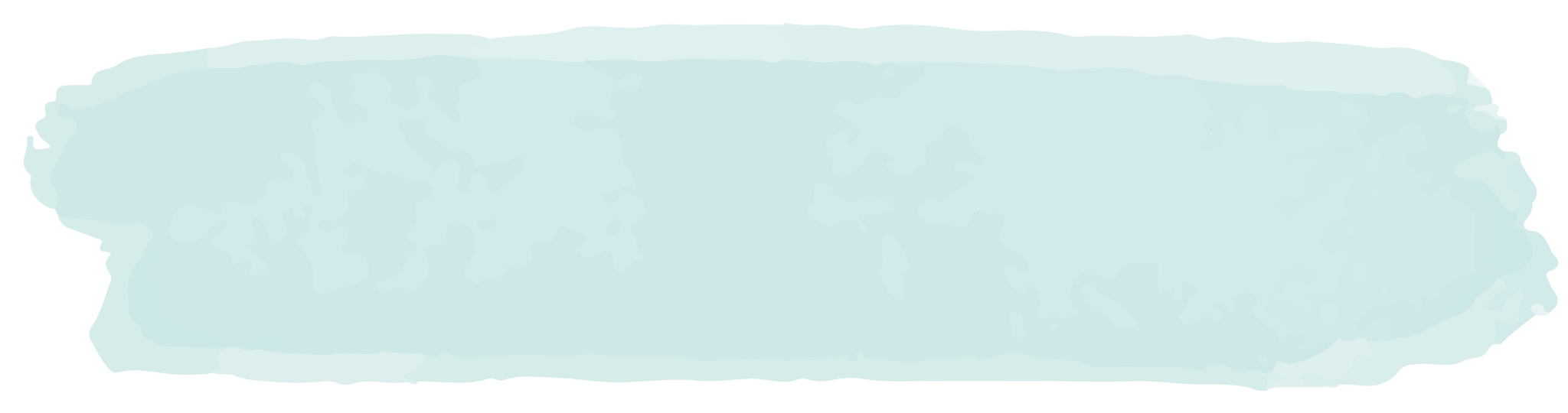 لاتنسوني من دعواتكم الصادقة